بنام خدا
آموزش نرم افزار
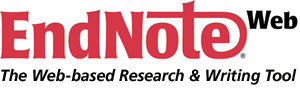 مدرس:
دکترسجاد فرخی
Email:
Sajjad_farokhi@yahoo.com
آبان 1394
Why EndNote?
Numbered!
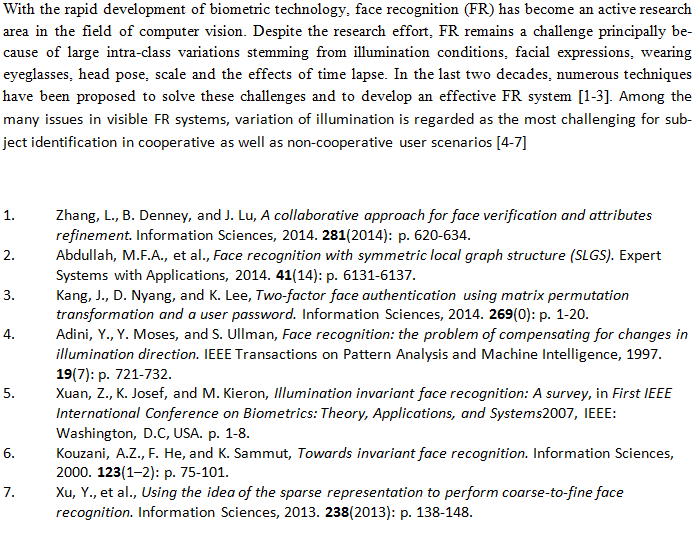 Complete Name
Italic
NOT A-Z
Journal Paper
Conference Paper
Why EndNote?
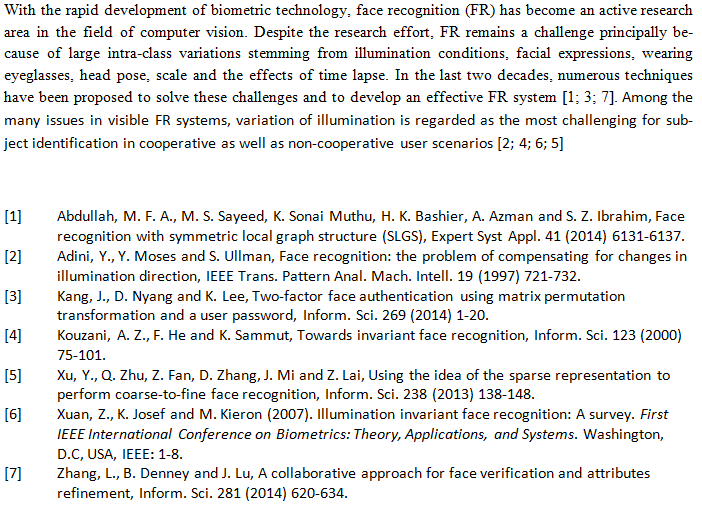 Journal Paper
SORT A-Z
NOT Italic
Abbreviation
No p
Conference Paper
Why EndNote?
Author Date
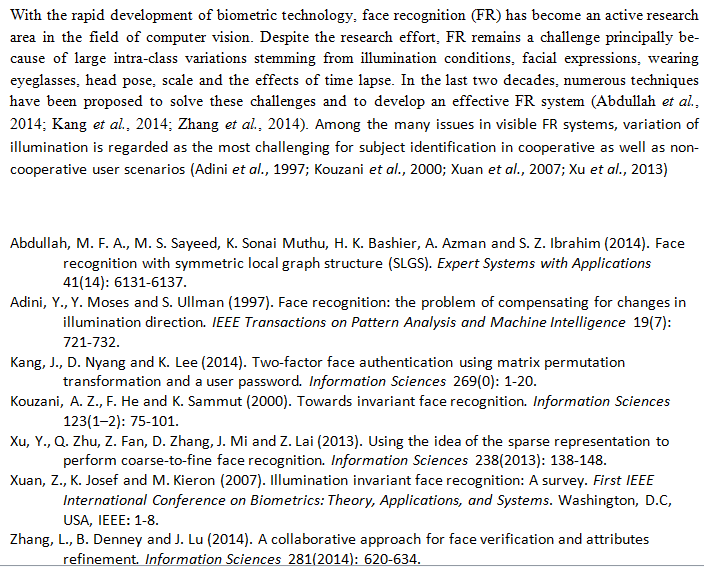 Date with ( ) after author names
Journal Paper
Italic
Conference Paper
بیان مشکل
فرض کنید مقاله شما دارای 50 رفرنس باشد، بدیهی است که مدیریت و سازماندهی منابع بر اساس فرمتی خاص کاری بسیار وقت گیر و طاقت فرسا است
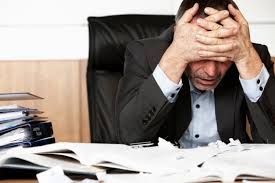 چاپ مقاله بدون رعایت استاندارد های مجله امکان پذیر نیست!
بیان مشکل
نیازمند نرم افزاری جهت  تسهیل امر مدیریت و سازماندهی منابع و رفرنس دهی بصورت خودکار!
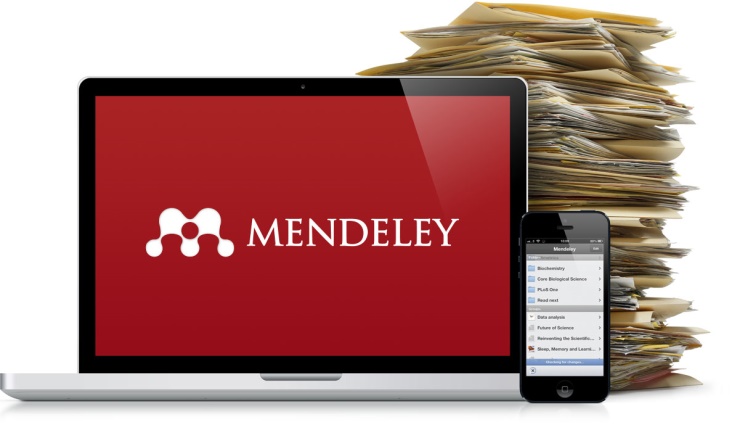 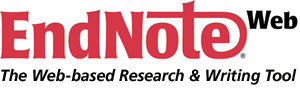 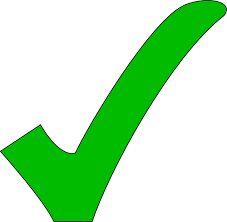 What is EndNote?
تهیه و تدوین پروژه های علمی ،  مقالات، تحقیقها و ... جز لاینفک آموزشهای آکادمیک است که تمامی دانشجویان در مقطع تحصیلات تکمیلی و تمامی اعضاء هیات علمی با آن سرو کار دارند.
مدیریت اطلاعات علمی کار پر دغدغه ای است که ذهن همه پژوهشگران را به خود معطوف کرده است
What is EndNote?
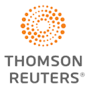 توسط موسسه                          تهیه شده است
THOMSON REUTERS
نرم افزاری است جهت تسهیل امر مدیریت و سازماندهی و منابع و مآخذ با ایجاد یک بانک اطلاعاتی از مقالات !
قابلیتهای نرم افزار
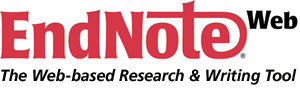 1. مدیریت، سازماندهی و ذخیره منابع و مآخذ
2. ایجاد یک بانک اطلاعاتی سازمان یافته به شکل کتابخانه مجازی
Library
Word
3. نصب شدن برروی نرم افزار
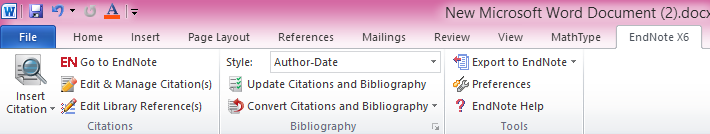 قابلیتهای نرم افزار
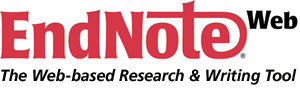 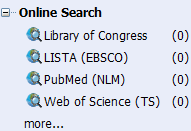 4. برقراری ارتباط با بانکها و پایگاهای اطلاعاتی و جستجو در آنها
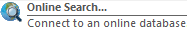 4. تهیه فهرست منابع و مآخذ برای مقاله، کتاب و .. بر اساس 6000 استانداردهای رفرنس دهی
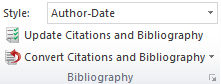 Reference Types
انواع منابع
1.  مقاله مجله
Journal Article
2. مقاله کنفرانس
Conference Paper
3. کتاب
Book
4. رساله
Thesis
5. لینک
Link
...
Citation& Bibliography
Citation
منبعی که در مقاله، کتاب و یا پایان نامه استفاده میشود
White, D., J. D. Dunn, A. C. Schmid and R. I. Kemp (2015). Error Rates in Users of Automatic

 Face Recognition Software. PLoS One  10(10): 571-583
فهرست منابع
Bibliography
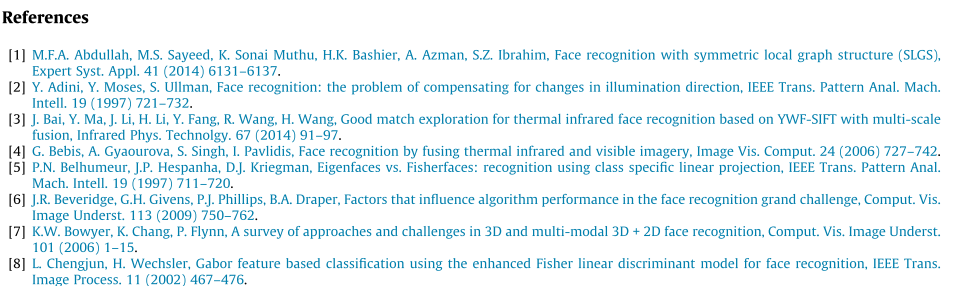 ابزارها و امکانات لازم برای استفاده از نرم افزار
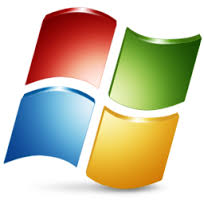 Windows
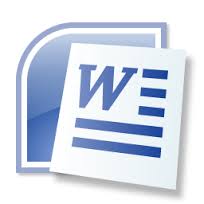 Word
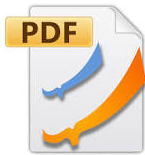 Adobe Acrobat Reader
PDF tool
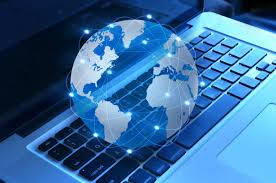 امکان اتصال به اینترنت
نصب نرم افزار
1
نصب نرم افزار
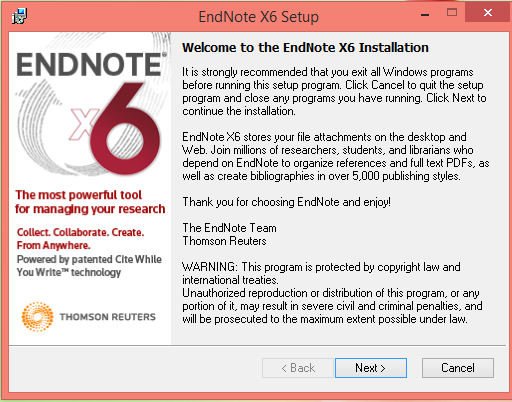 نصب نرم افزار
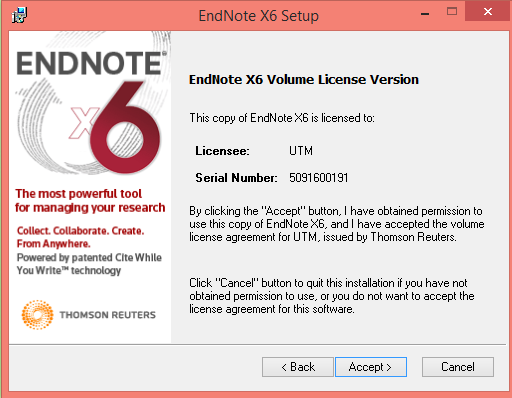 نصب نرم افزار
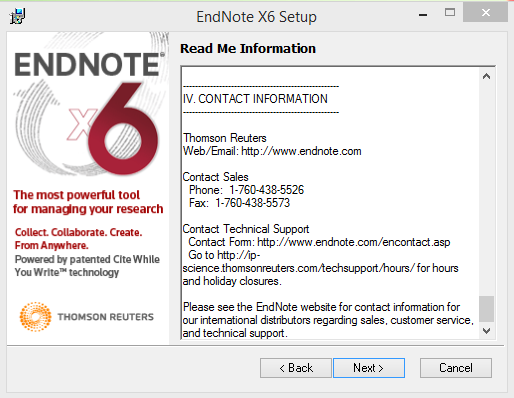 نصب نرم افزار
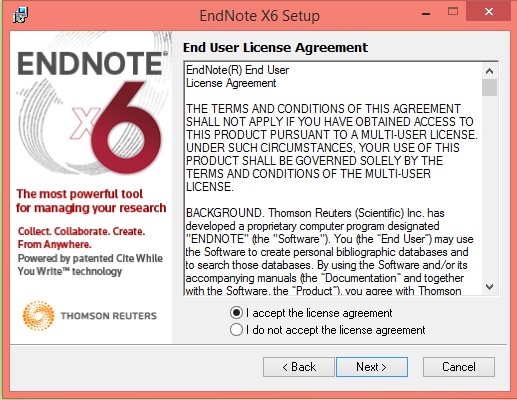 نصب نرم افزار
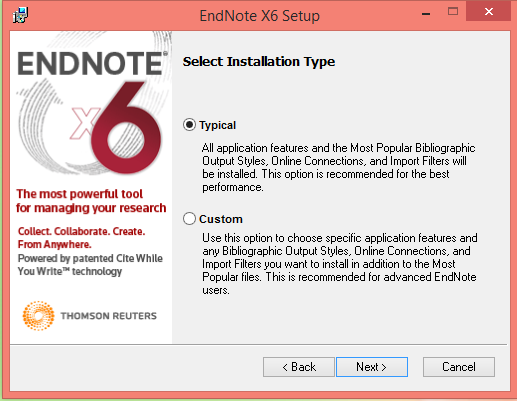 نصب نرم افزار
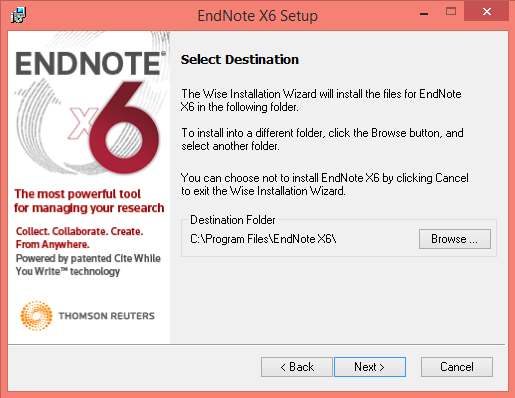 نصب نرم افزار
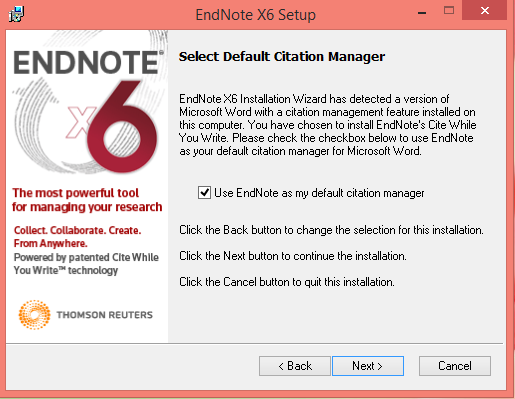 نصب نرم افزار
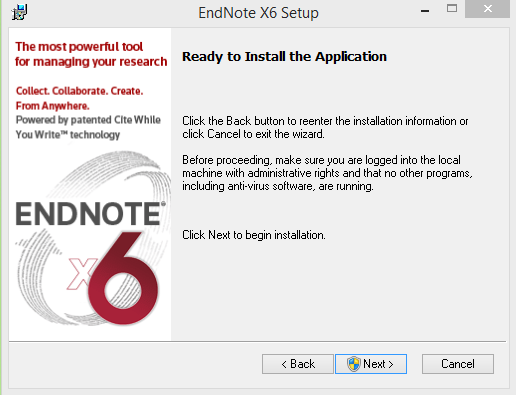 نصب نرم افزار
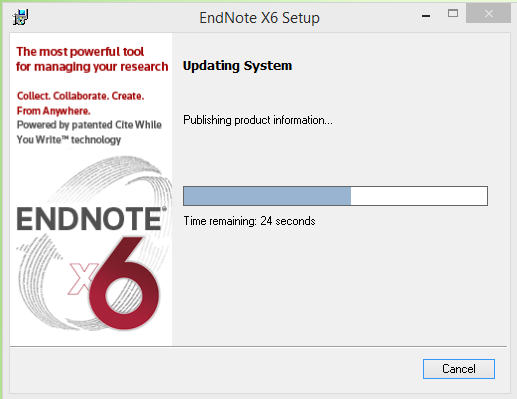 نصب نرم افزار
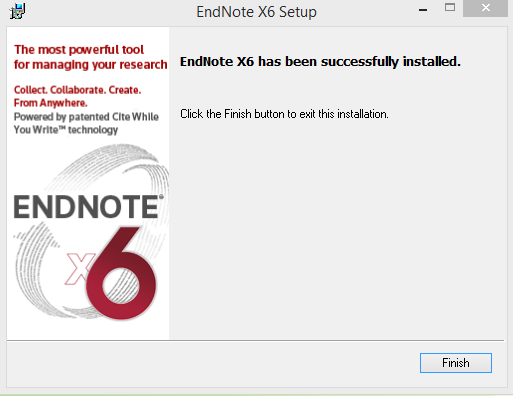 باز کردن نرم افزار
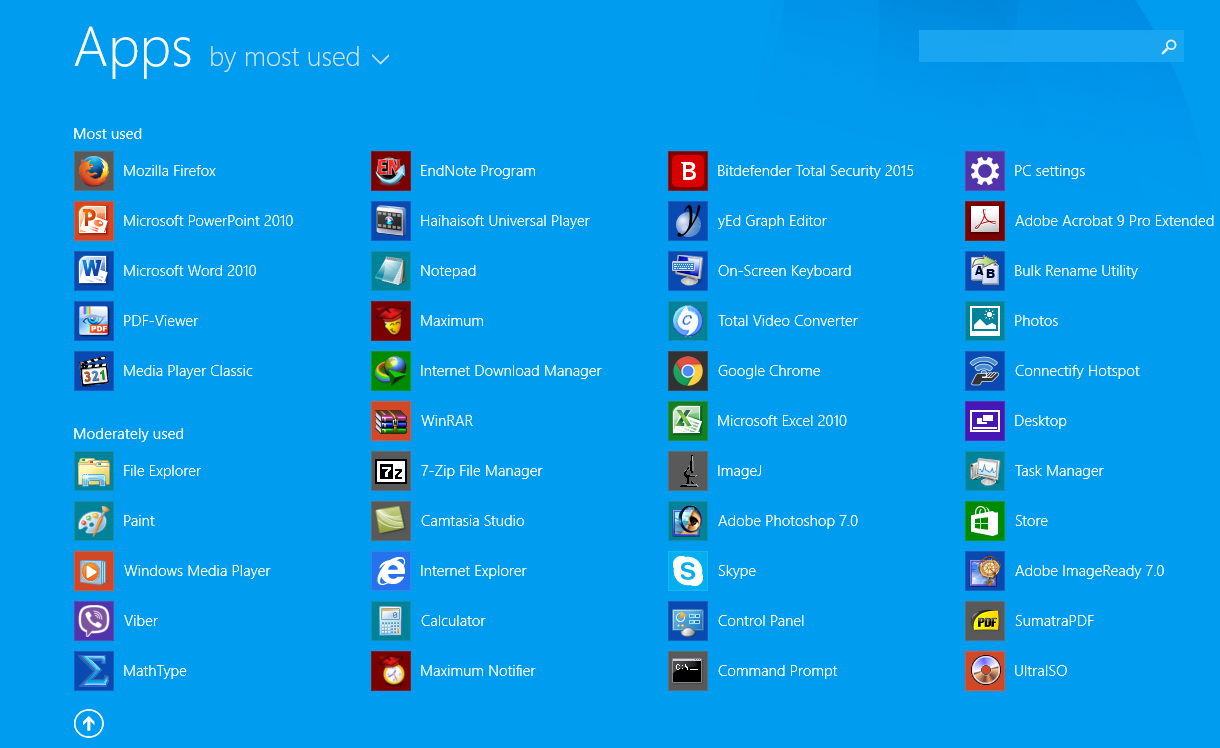 راه اندازی نرم افزار
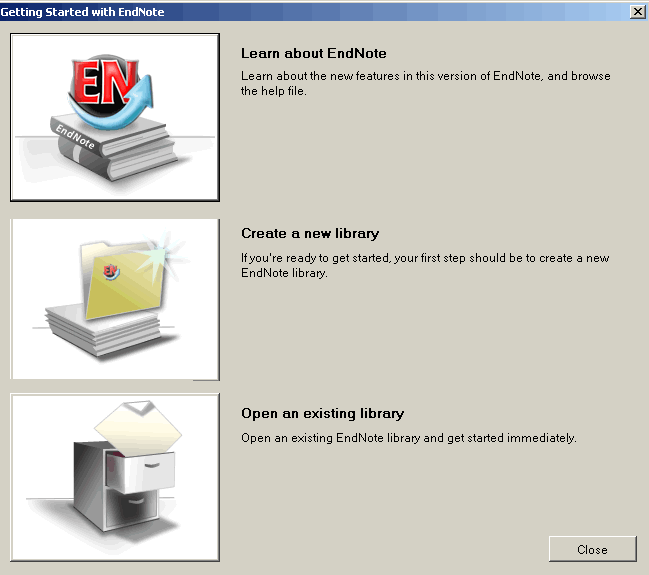 ذخیره سازی کتابخانه جدید
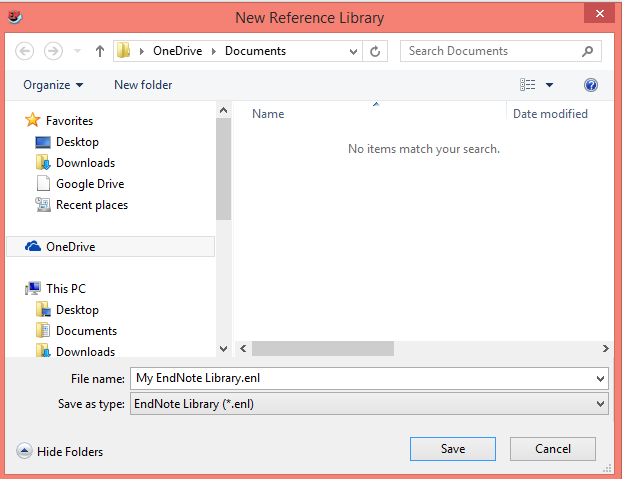 محل ذخیره سازی
اسم کتابخانه
مراحل کلی کار با نرم افزار
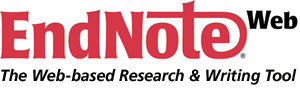 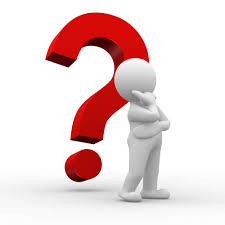 ورود اطلاعات (سایتیشن)
EndNote
فهرست منابع در
Word
راههای جستجوی مقاله و وارد کردن  سایتیشن در نرم افزار
EndNote
1. جستجوی خودکار و وارد کردن سایتیشن بوسیله نرم افزار
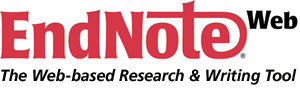 2. جستجوی و وارد کردن سایتیشن توسط سایت :
Google Scholar
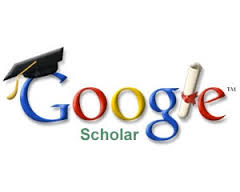 https://scholar.google.com/
راههای جستجوی مقاله و وارد کردن سایتیشن در نرم افزار
3. جستجوی وارد کردن سایتیشن  توسط دیتا بیسهای علمی همچون:
IEEE
ScienceDirect
Springer
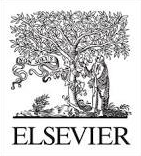 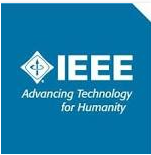 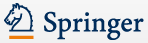 http://www.sciencedirect.com
http://www.springer.com
https://www.ieee.org
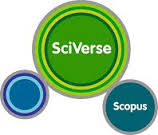 Scopus
http://www.scopus.com
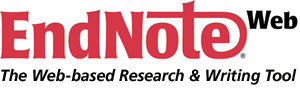 4. وارد کردن سایتیشن بصورت دستی در نرم افزار
صفحه اصلی نرم افزار
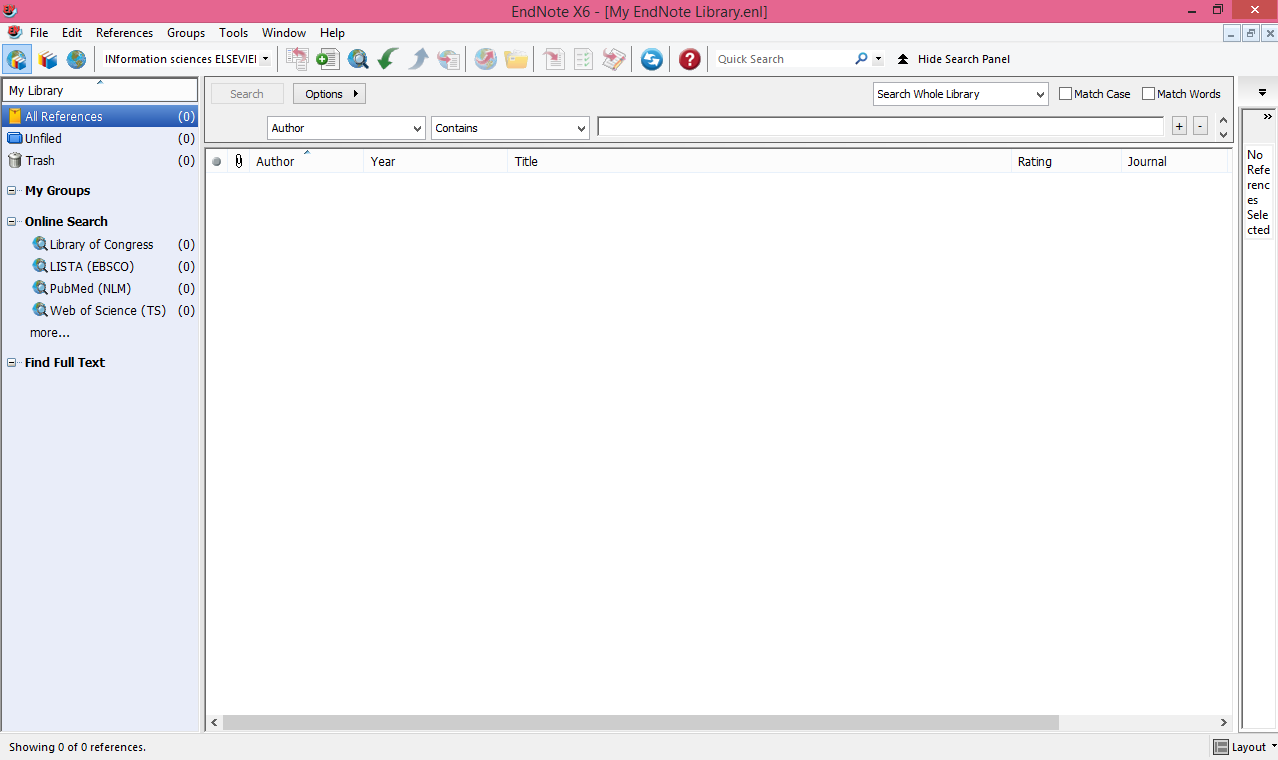 هم جستجوی آنلاین مقاله و هم کتابخانه  فعال میشوند
نتایج جستجوی آنلاین بصورت اتوماتیک در کتابخانه قرار میگیرند
صفحه اصلی نرم افزار
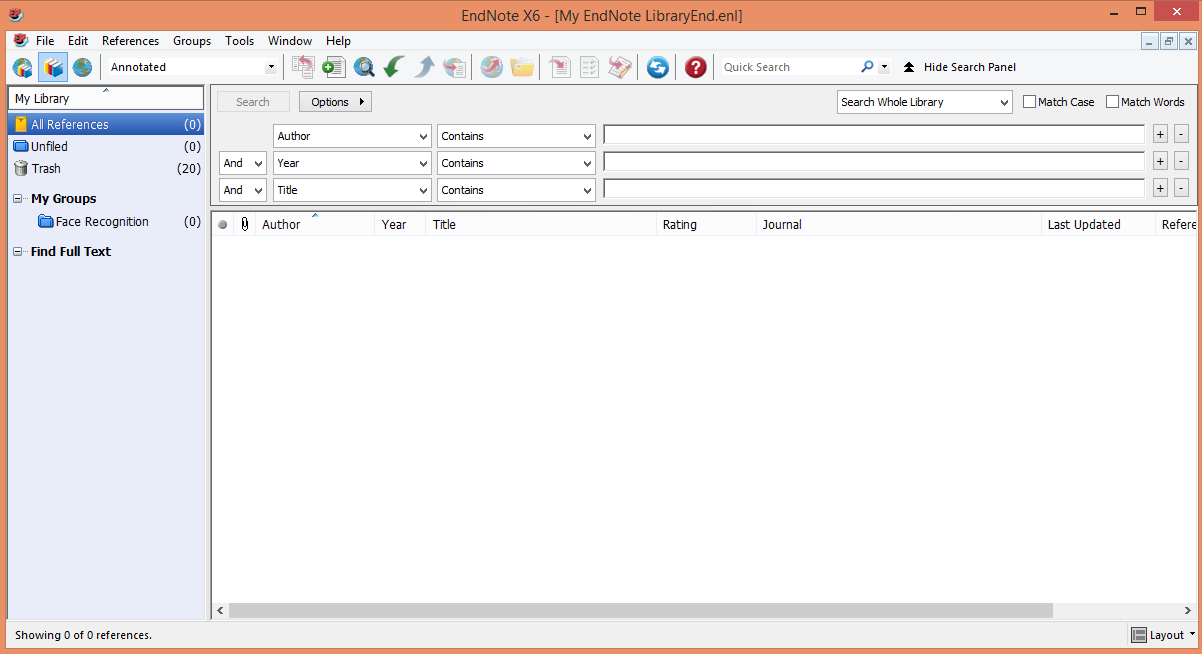 جستجوی آنلاین مقاله غیرفعال میشود و فقط کتابخانه جهت بررسی و جستجو قابل مشاهده است
صفحه اصلی نرم افزار
فقط جستجوی آنلاین مقاله فعال میشود
نتایج جستجوی آنلاین در کتابخانه قرار نمیگیرند
تنظیمات اولیه (صفحه آرایی)
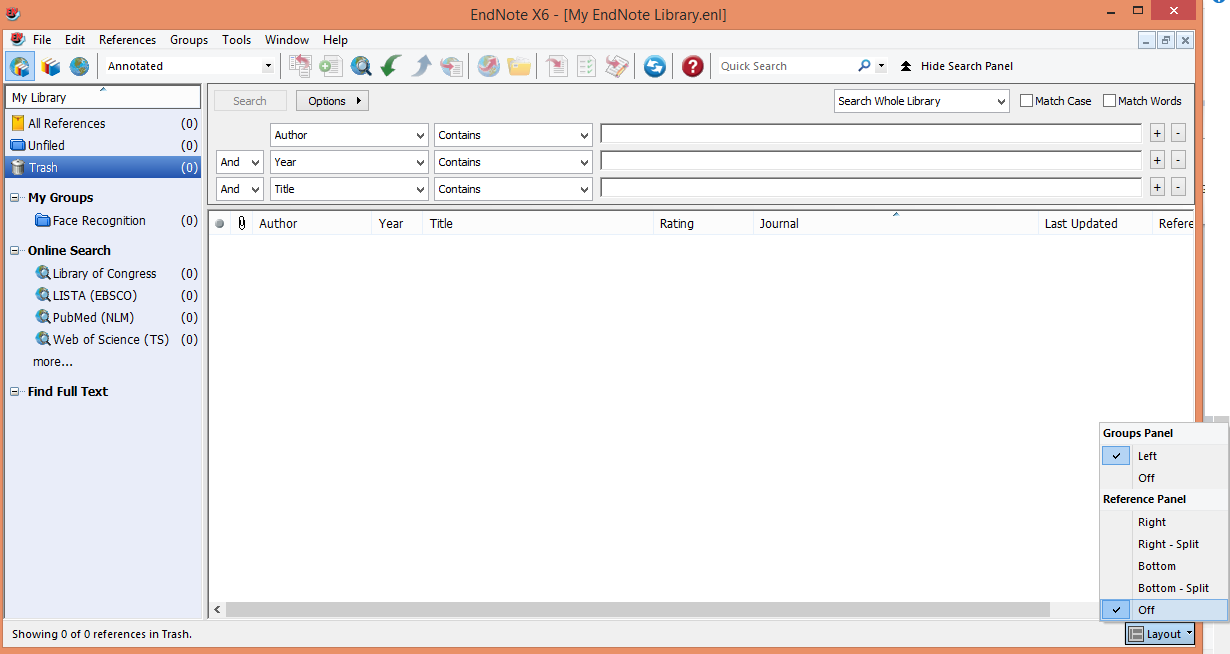 تنظیمات اولیه
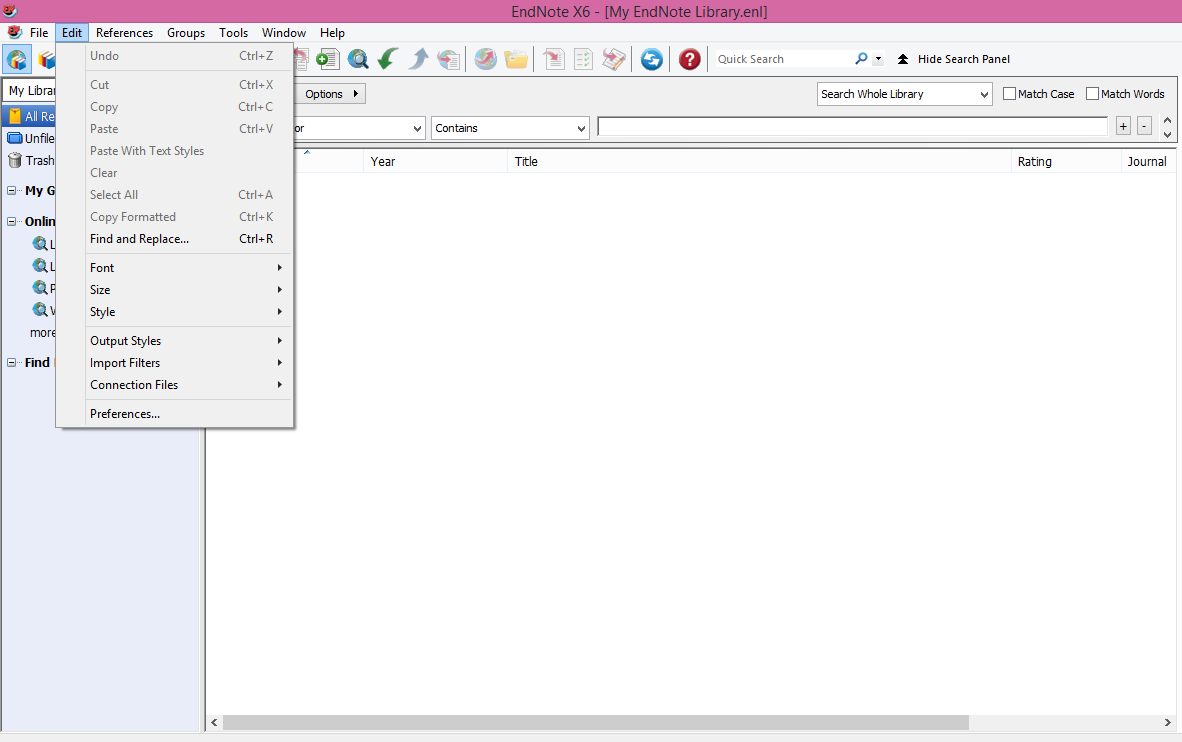 تنظیمات اولیه جهت حذف نتایج تکراری
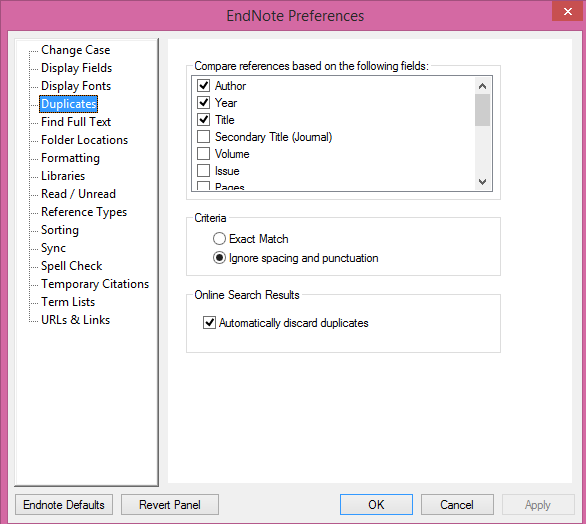 حذف خودکار موارد تکراری در نتایج جستجوی آنلاین
1. جستجوی آنلاین و خودکار سایتیشن توسط نرم افزار
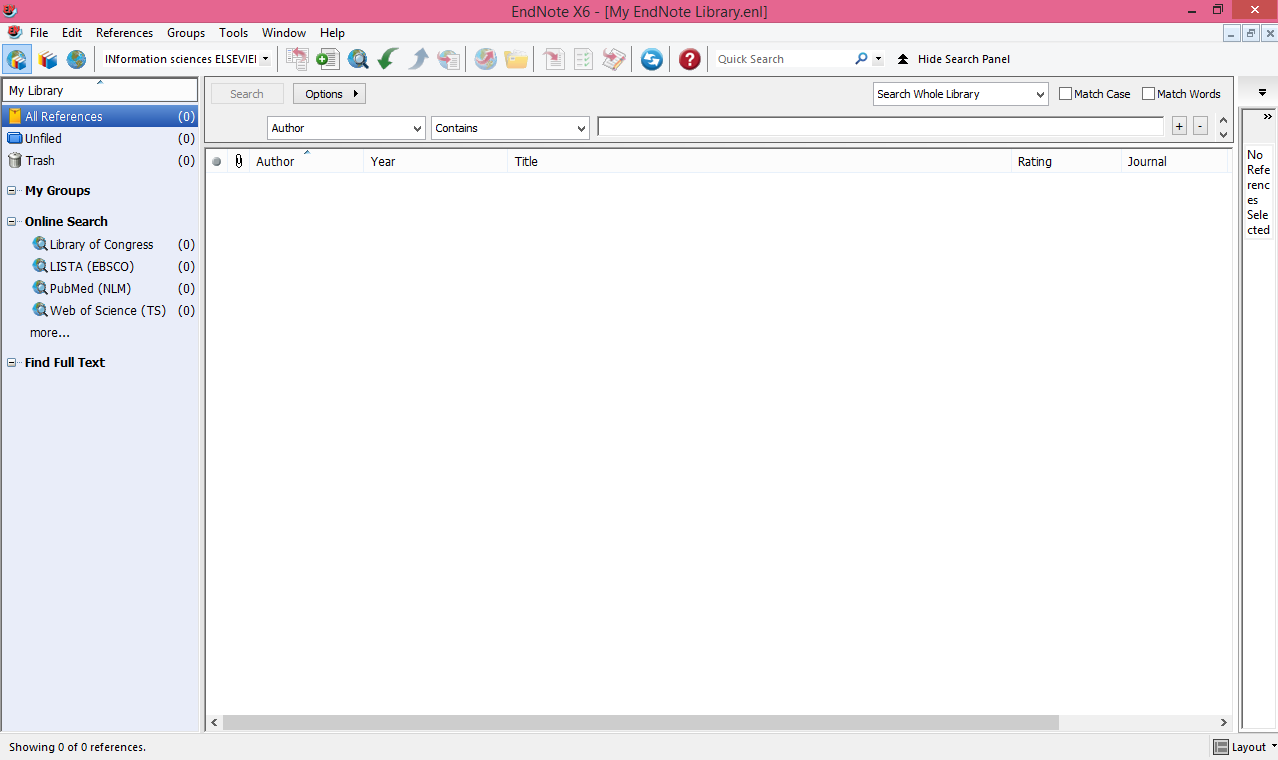 Database
انتخاب پایگاه داده
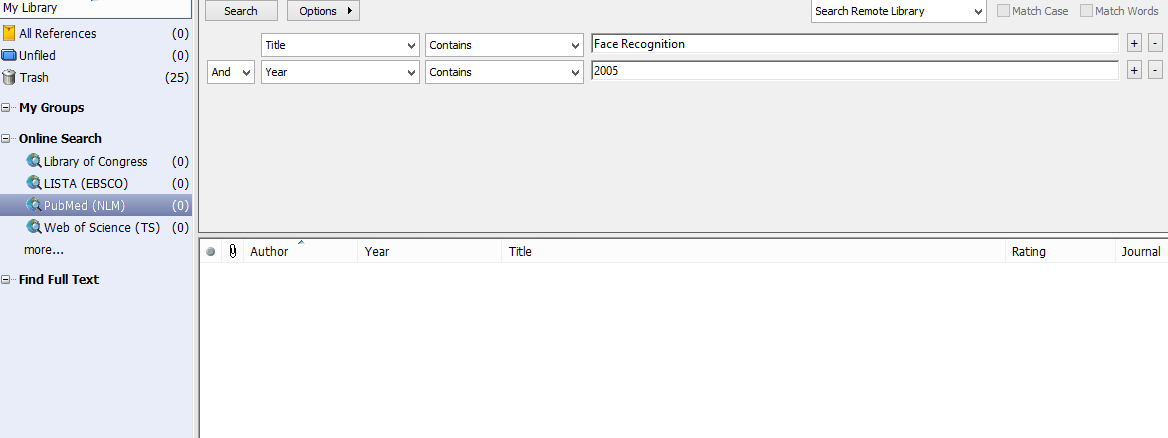 کلیک برروی یکی از پایگاه داده ها
جستجوی آنلاین و خودکار سایتیشن توسط نرم افزار
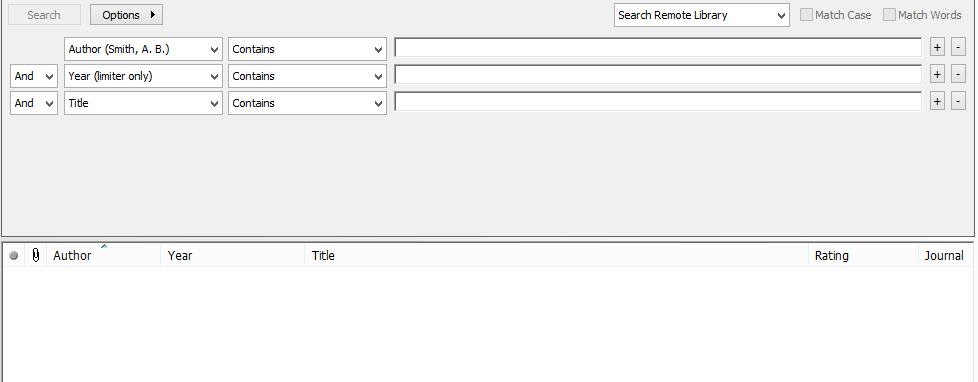 جستجوی آنلاین و خودکار سایتیشن توسط نرم افزار
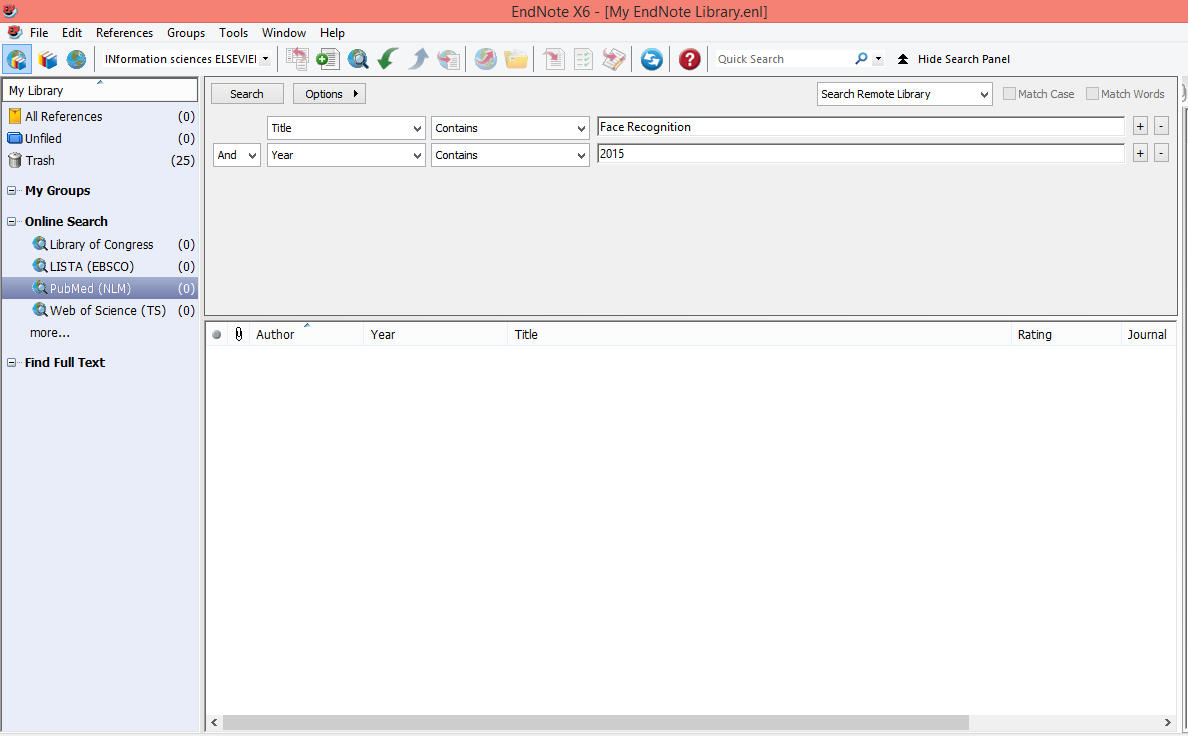 فشردن کلید
Enter
Found records!
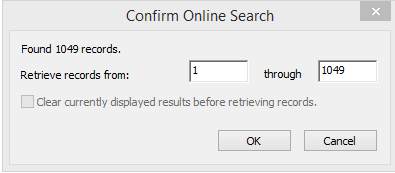 Found records!
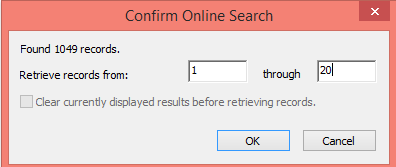 تغییر سایز محل نمایش نتایج یافت شده
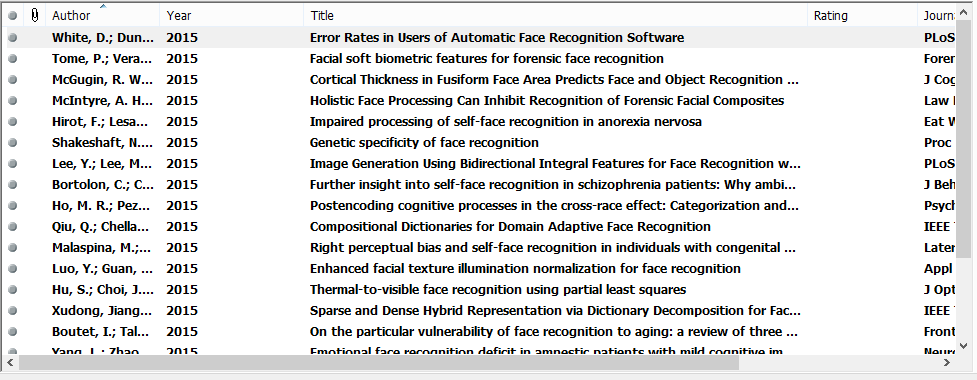 بررسی نتایج یافت شده
نویسنده
سال
عنوان مقاله
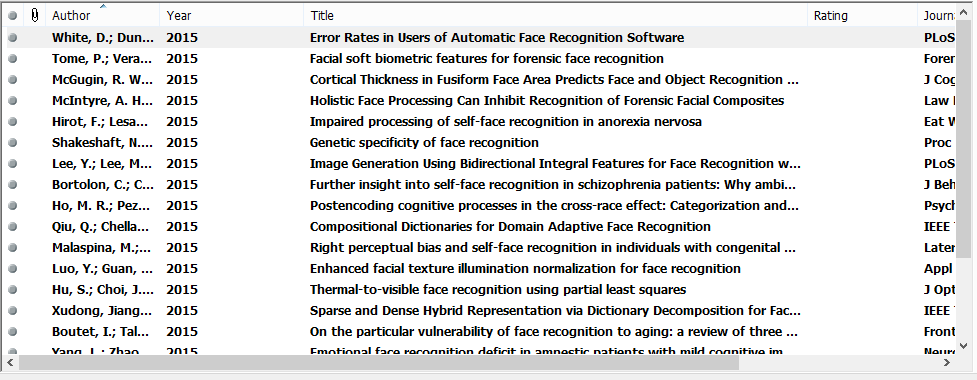 Drag
بررسی نتایج یافت شده
نوع منبع
نام مجله
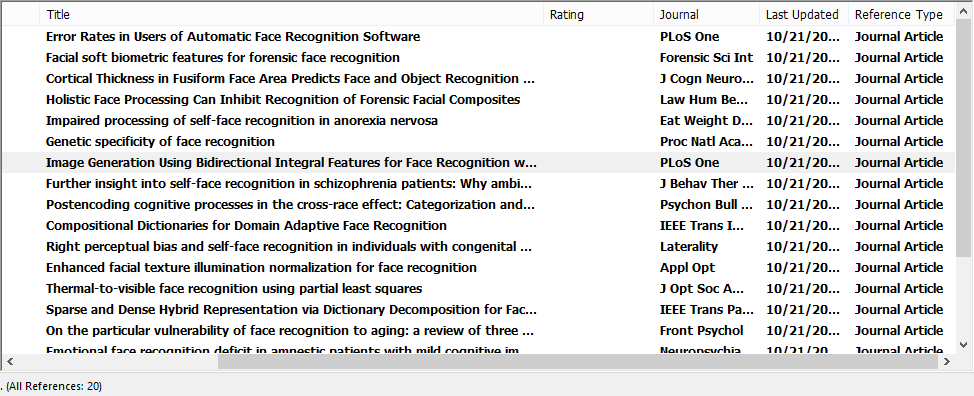 مرتب کردن نتایج بر حسب حروف الفبا
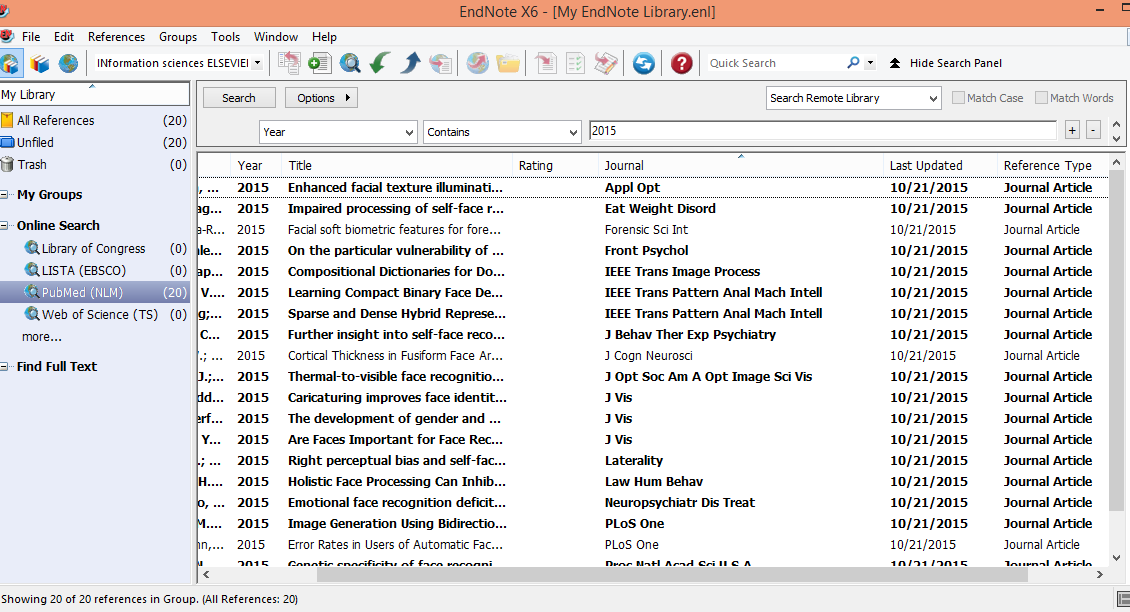 بررسی نتایج یافت شده
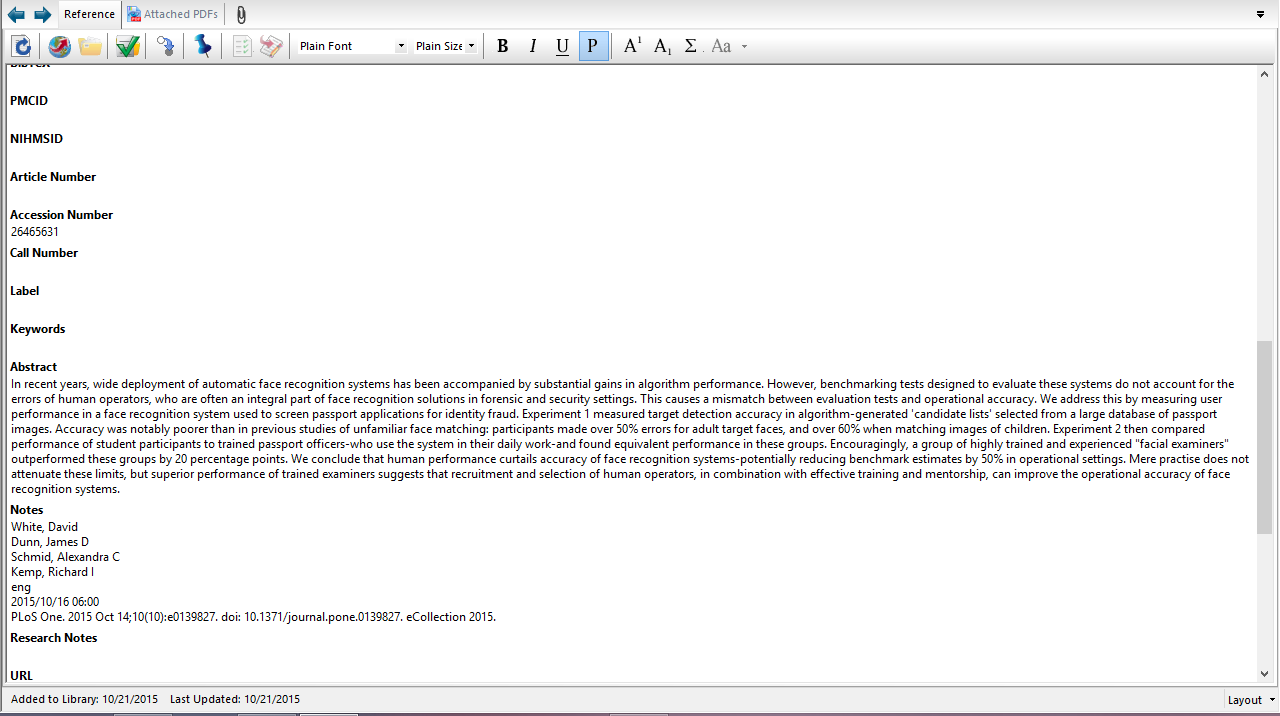 انتخاب برگزیده ها
Ctrl+ Click
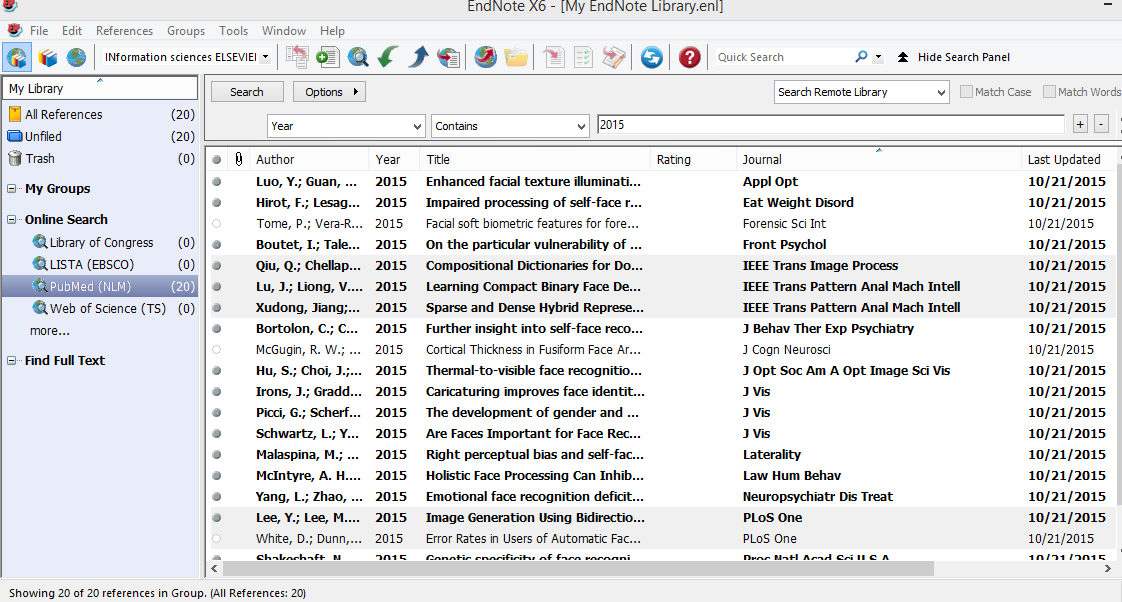 گروه بندی برگزیدها
Right Click
Add References to
Create Custom Group
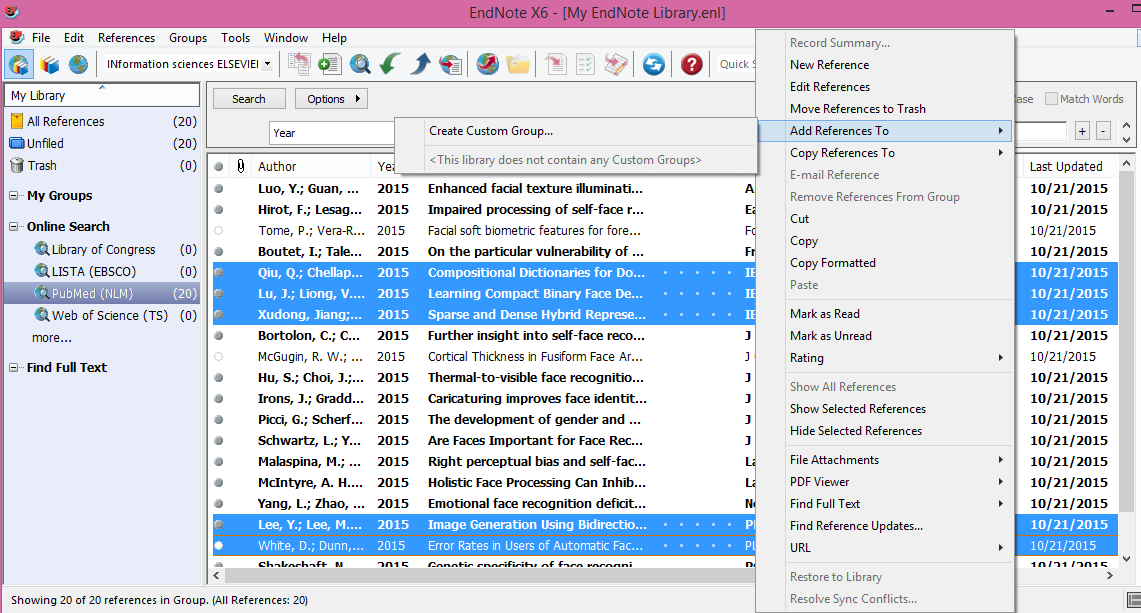 ایجاد گروه جدید ، نامگذاری و افزودن برگزیدها به گروه جدید
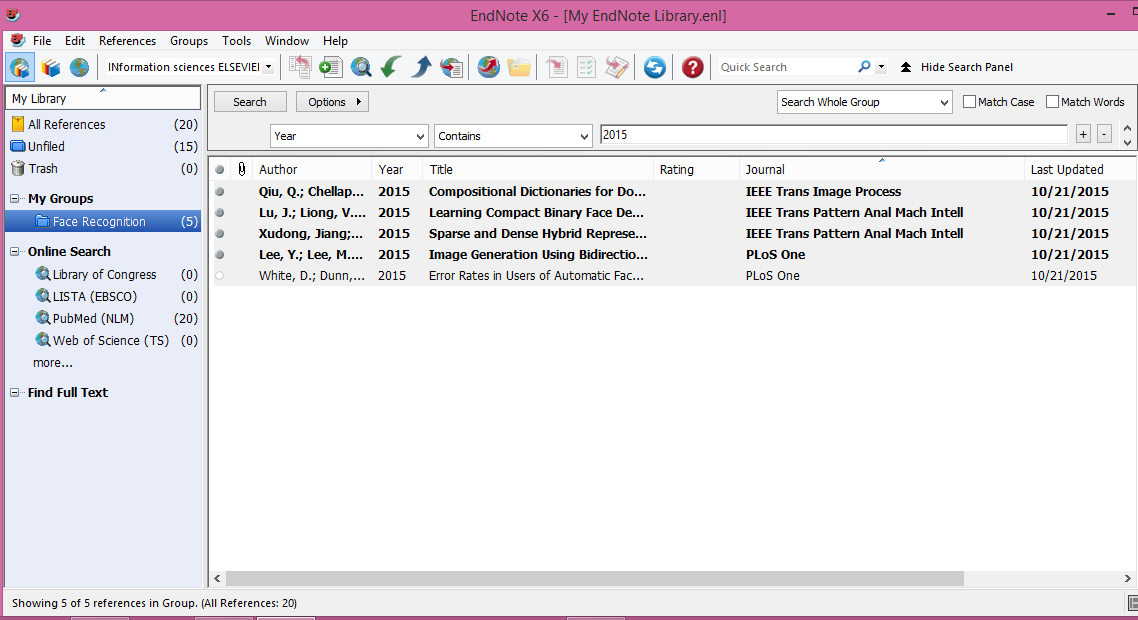 ویرایش گروه ایجاد شده
Right Click
Select My Groups
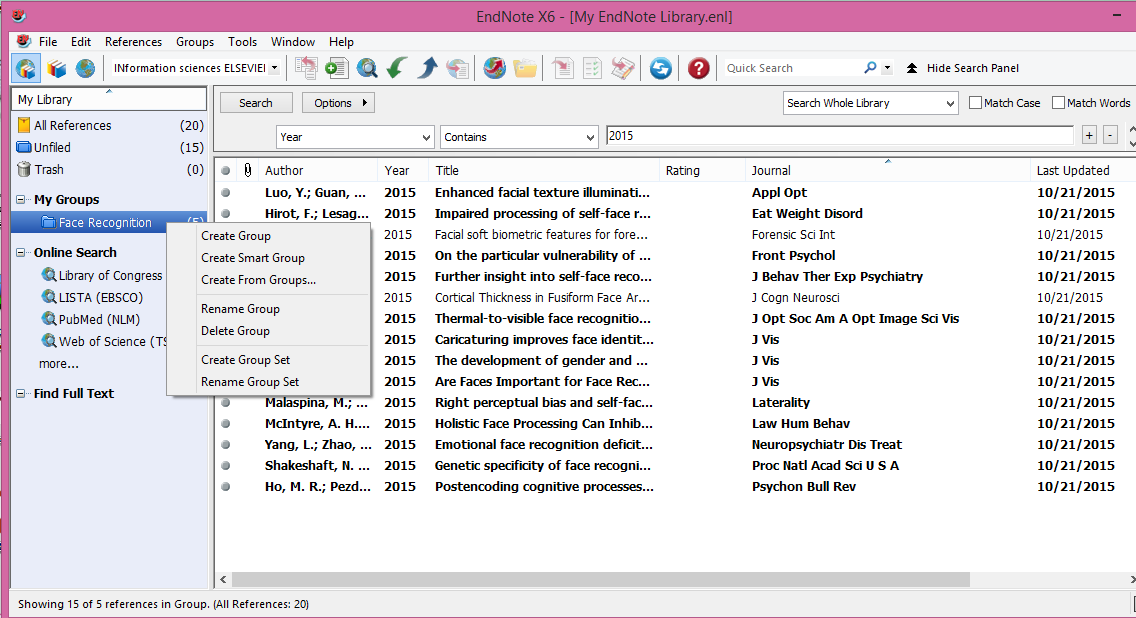 امتیاز دهی
Select a citation
Right Click
Rating
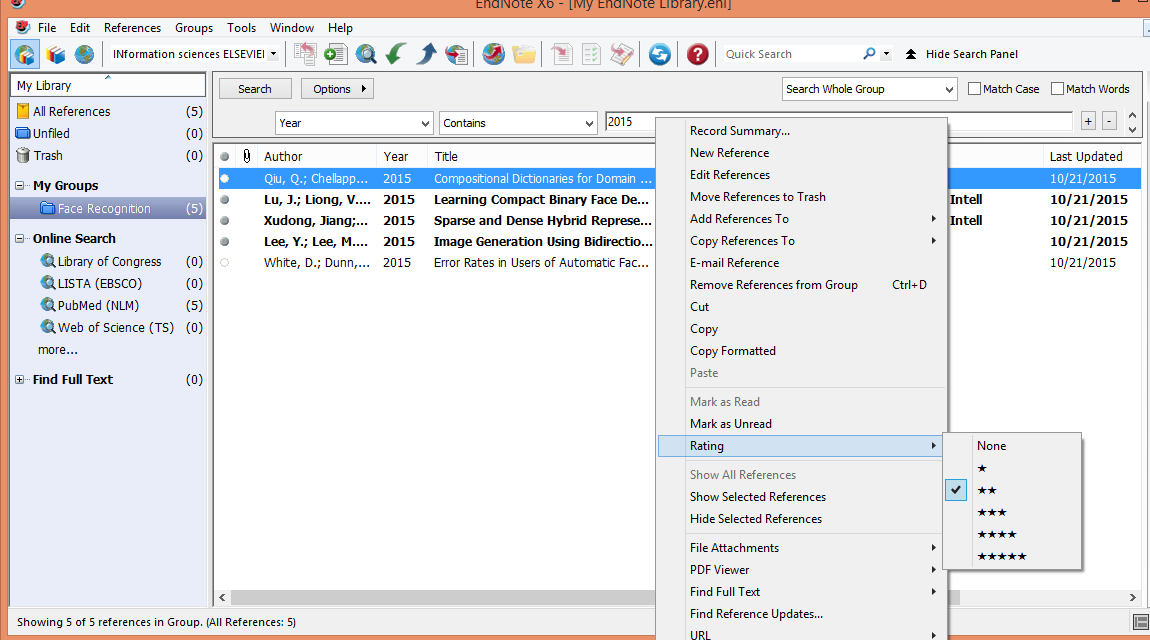 جستجوی فایل مقاله
Select a citation
Right Click
Find Full Text
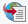 Select a citation
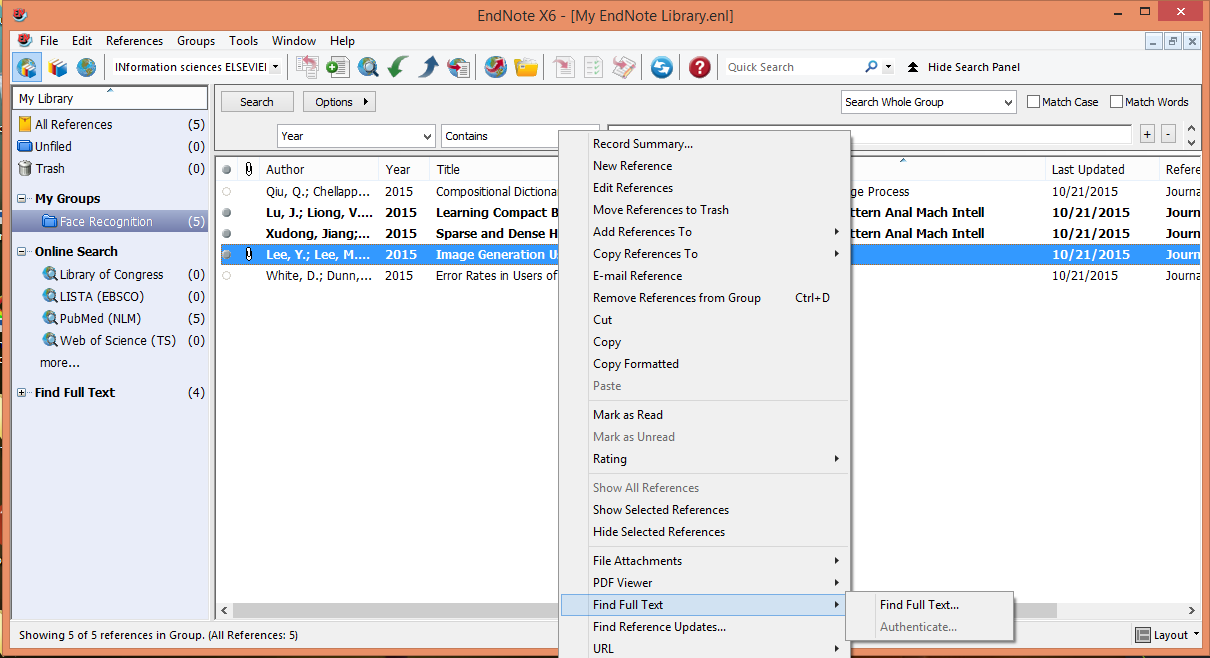 Copyright Alert!
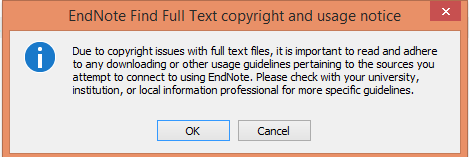 جستجوی فایل مقاله
جستجوی فایل مقاله
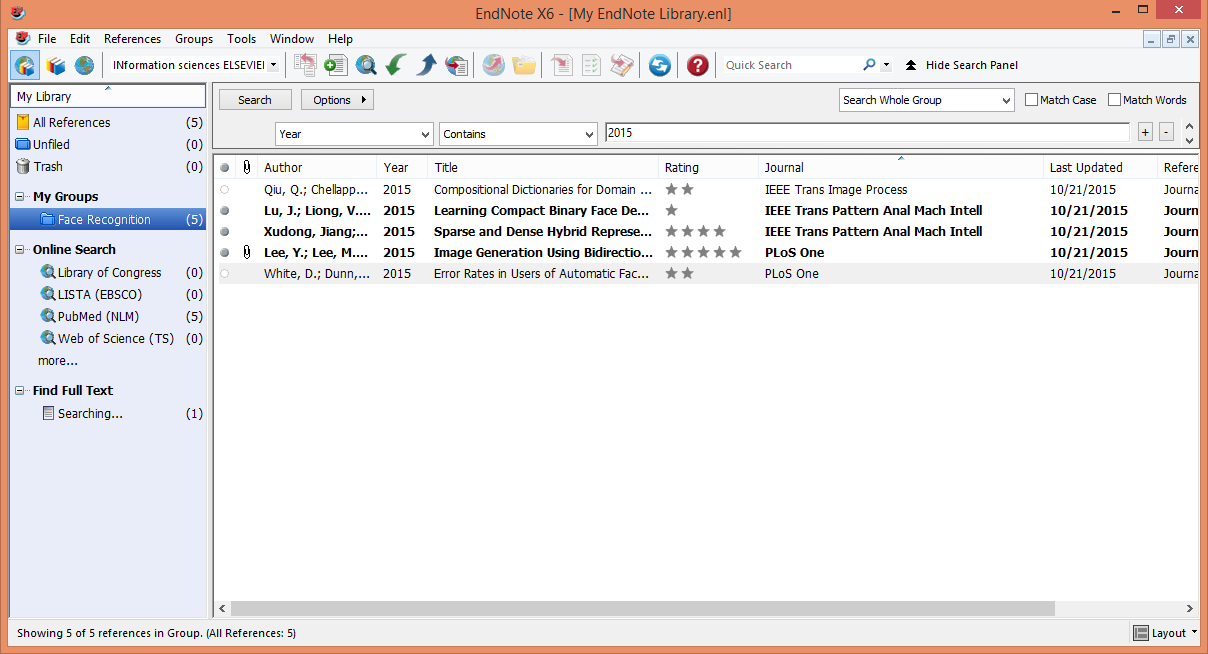 FOUND PDF!
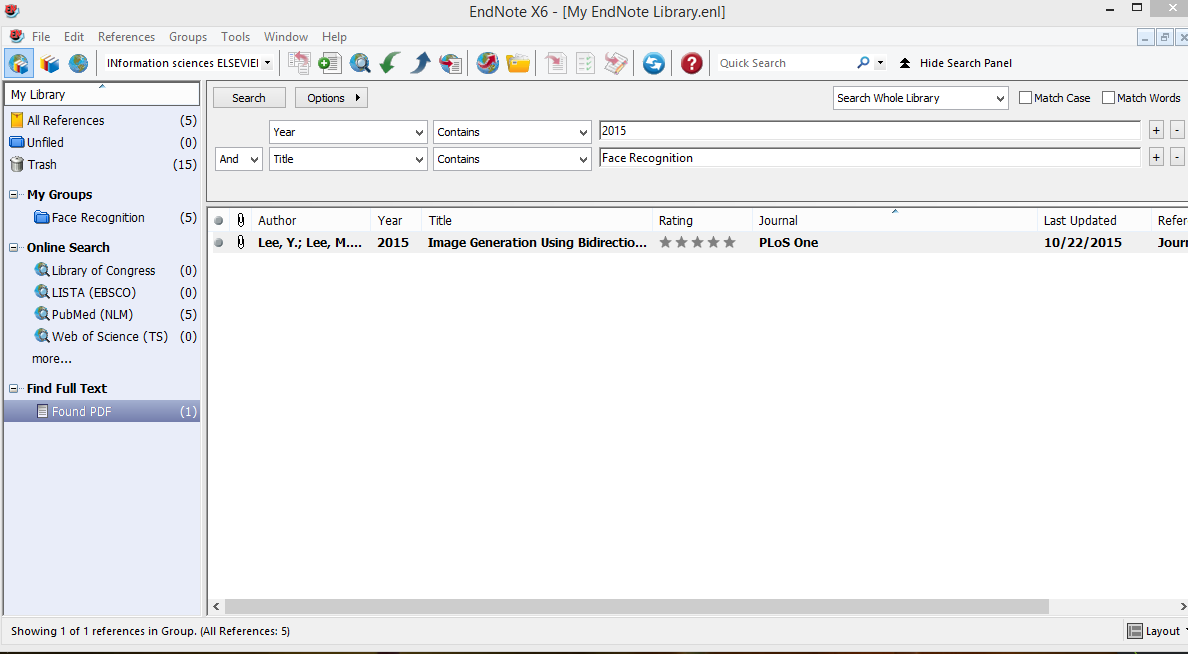 جستجوی فایل مقاله
No attachment!
Not Active!!
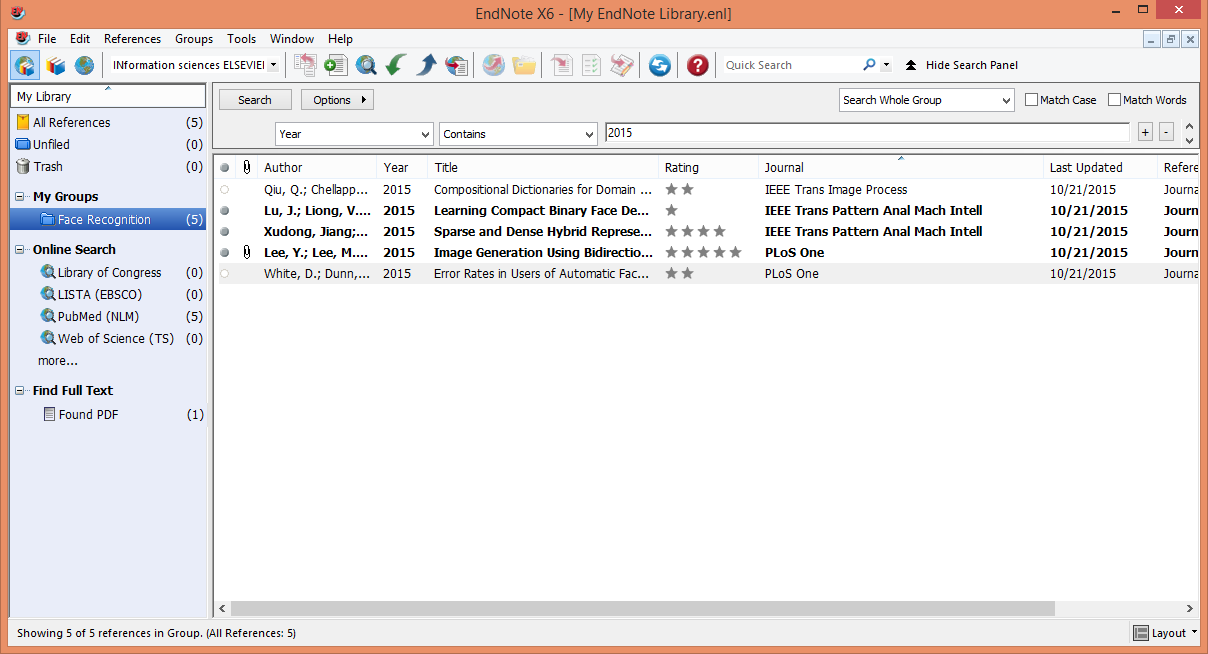 نمایش فایل مقاله
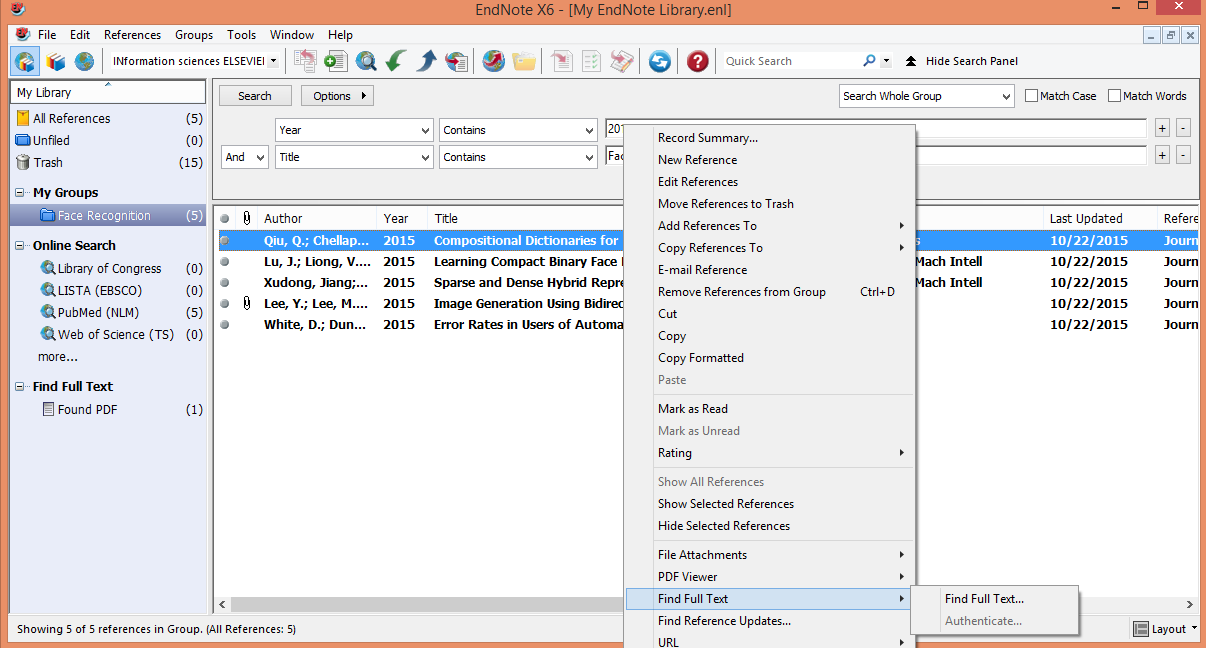 Copyright Alert!
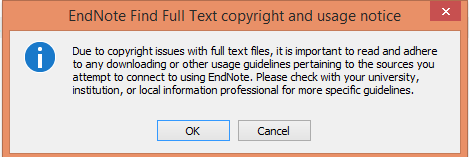 Searching!
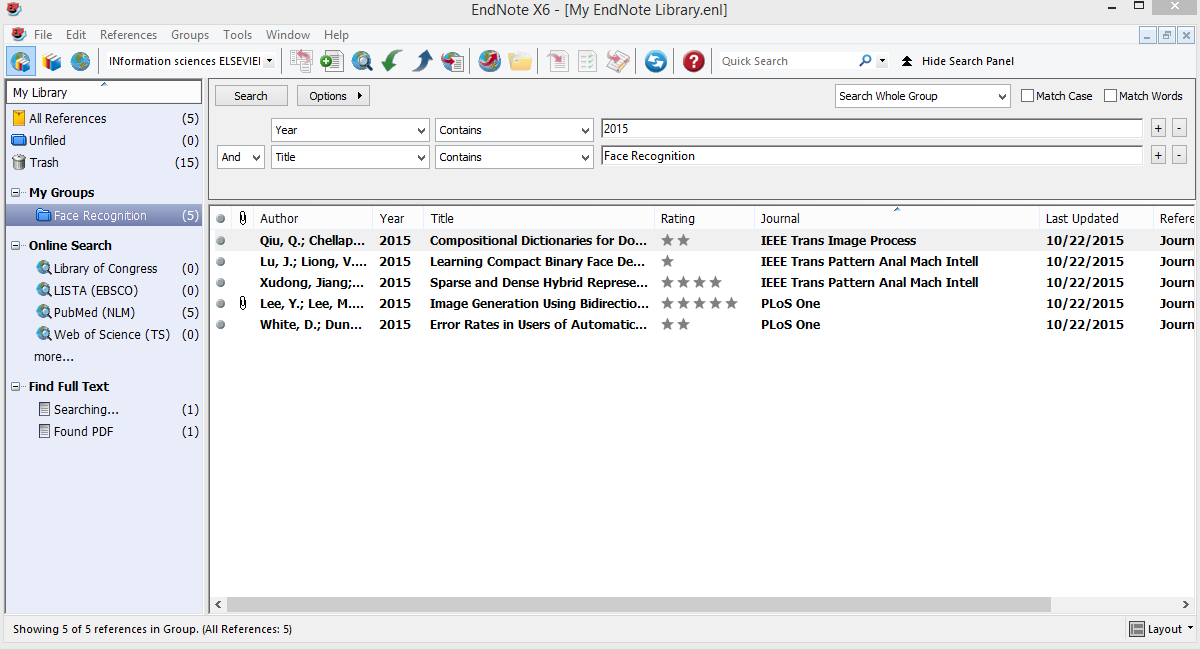 URL FOUND!
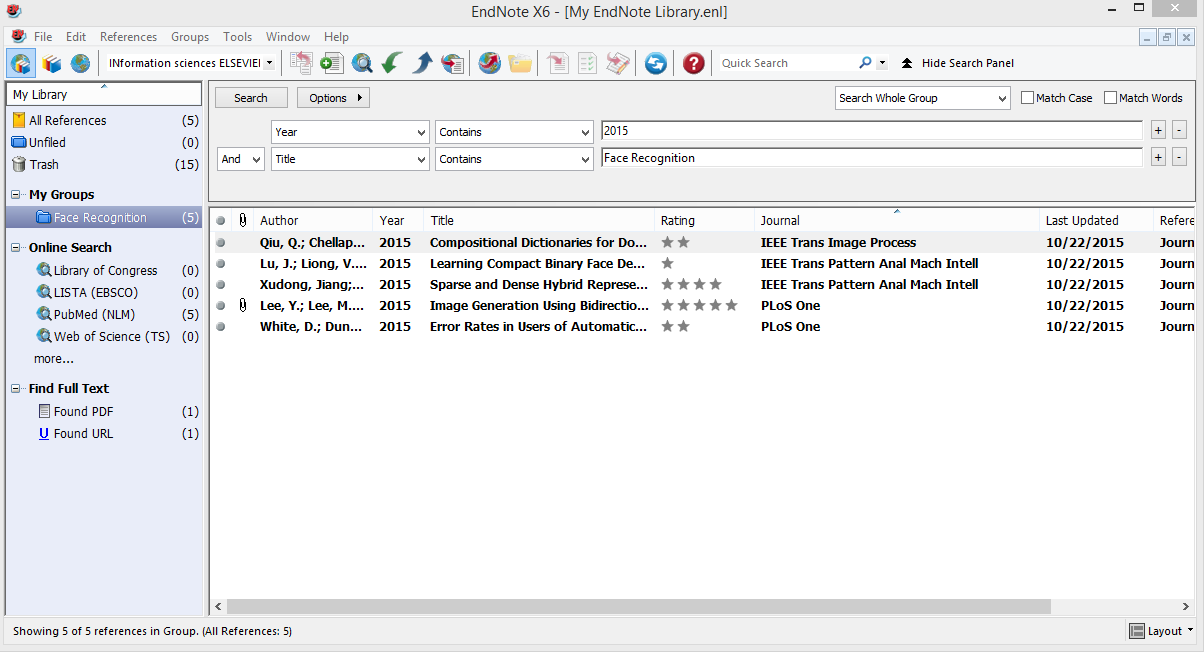 OPEN URL
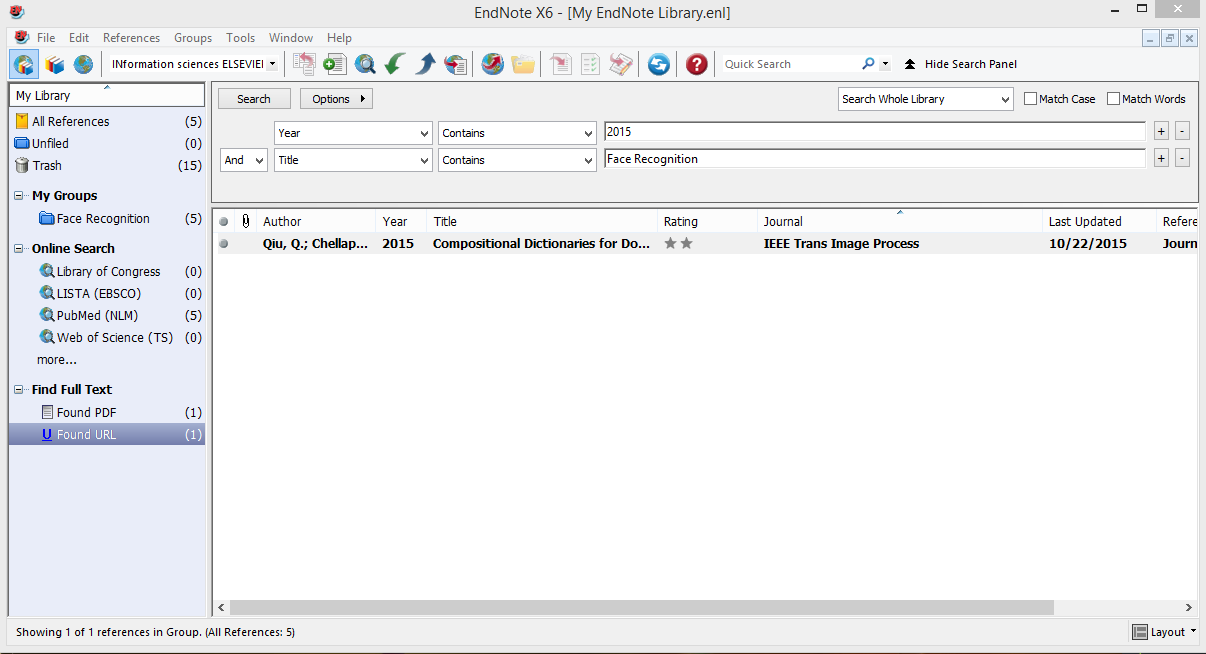 نمایش محتوای رفرنس
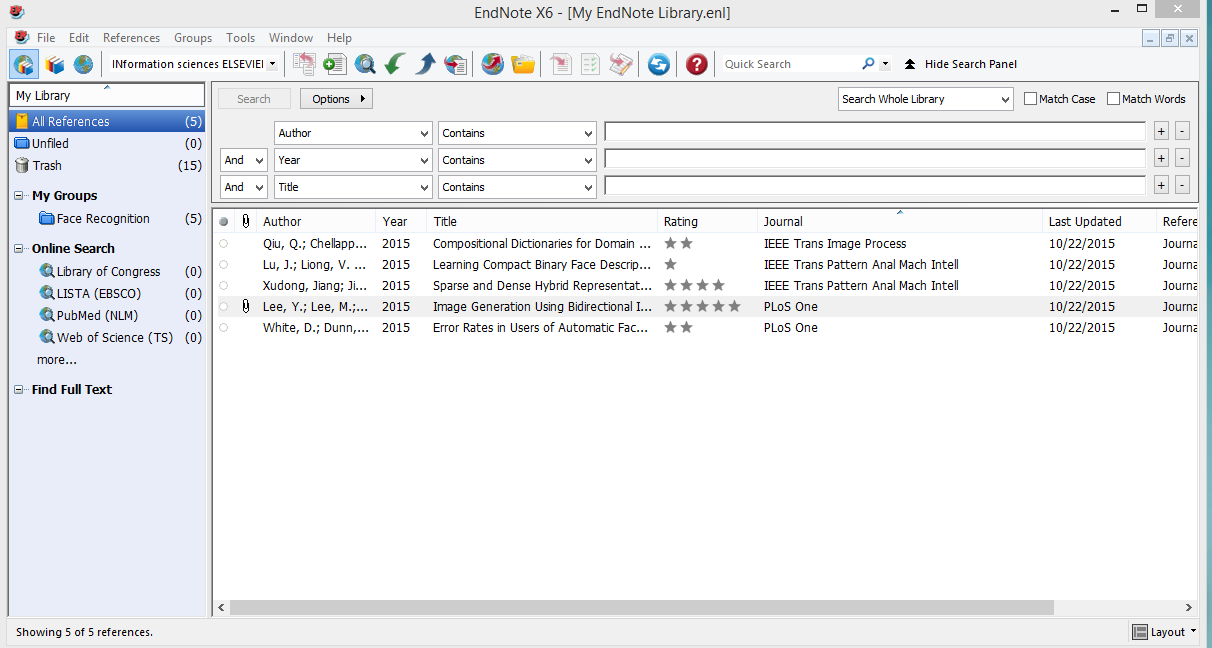 Double Click!
نمایش محتوای رفرنس
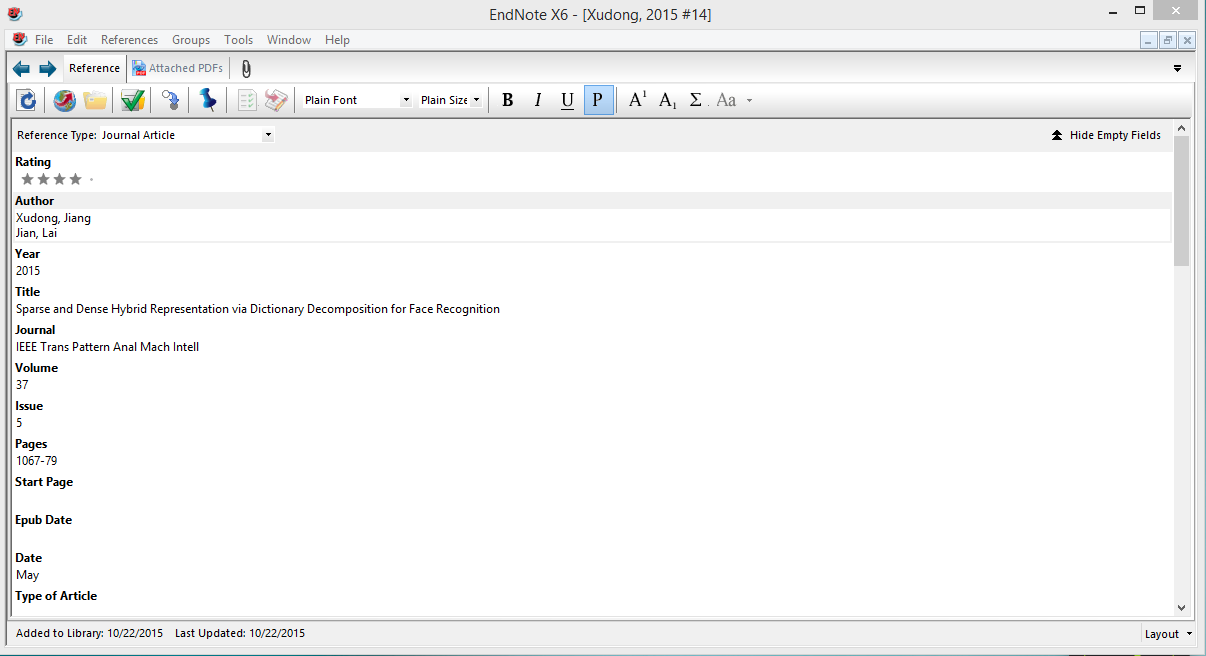 نام مختصر!
Add Attachments/Figure
Attach File
Right Click
File Attachments
Attach Figure
Right Click
Figure
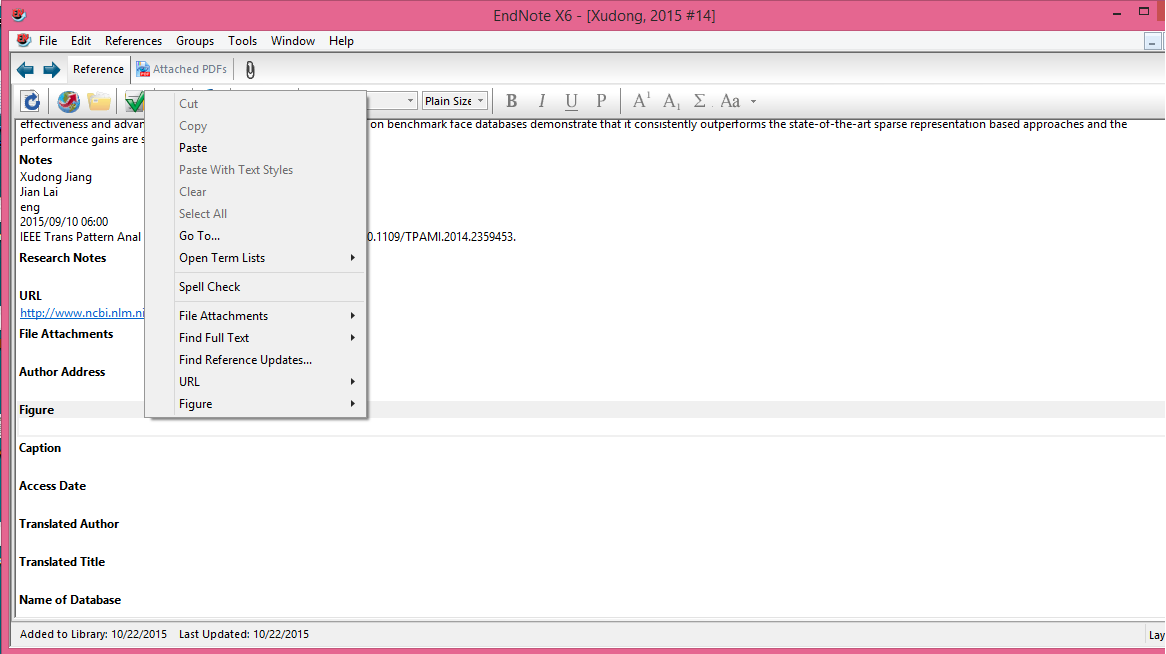 All References
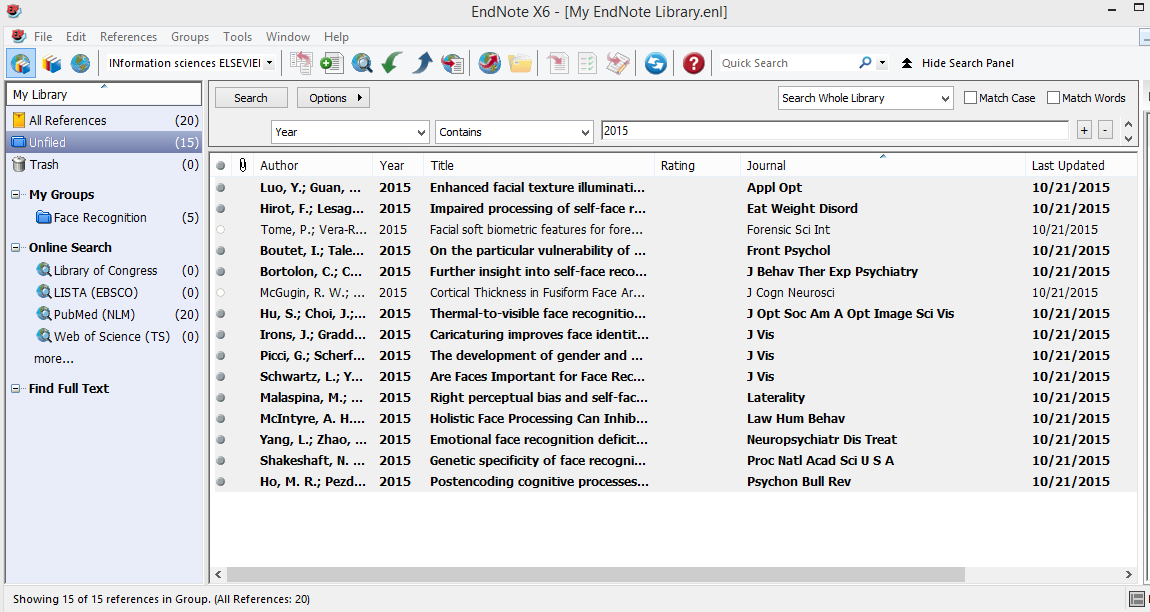 همه نتایج
Unfilled
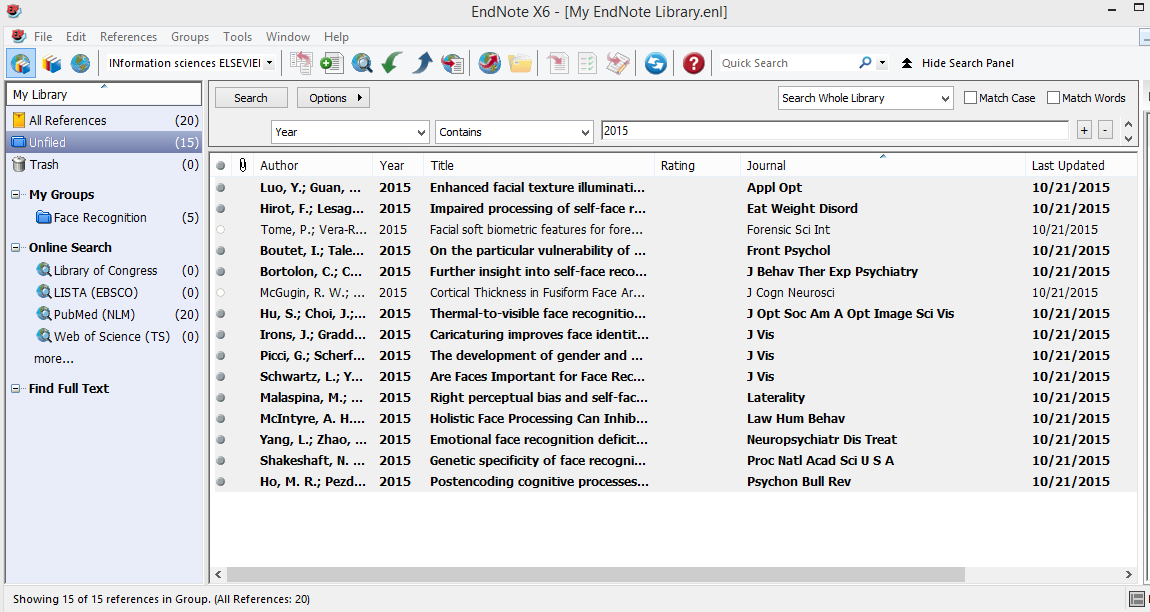 به هیچ گروه خاصی اختصاص داده نشده اند
حذف بقیه نتایج!
Click
Ctrl+A
Delete
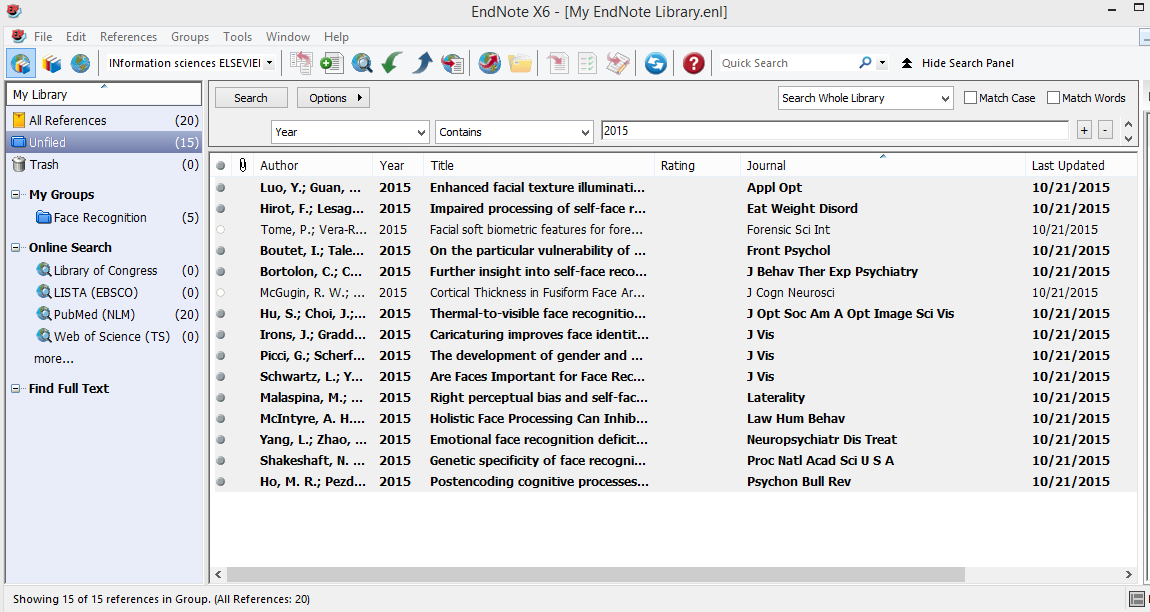 سطل زباله!
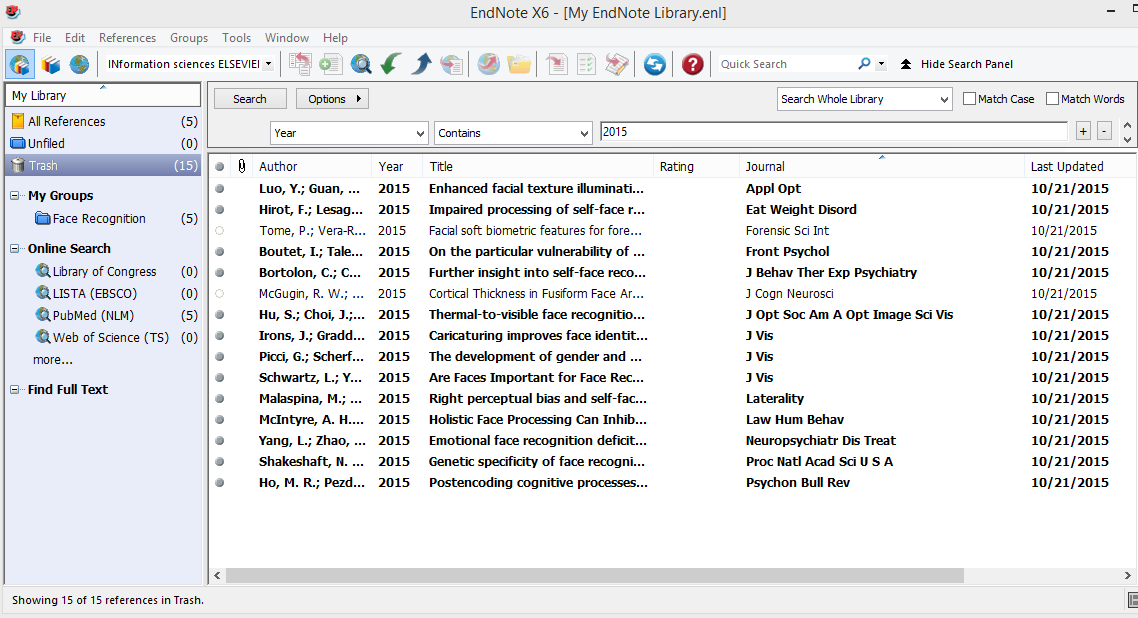 بازیابی حذف شده ها
Restore To Library
Click
Right Click
Ctrl+A
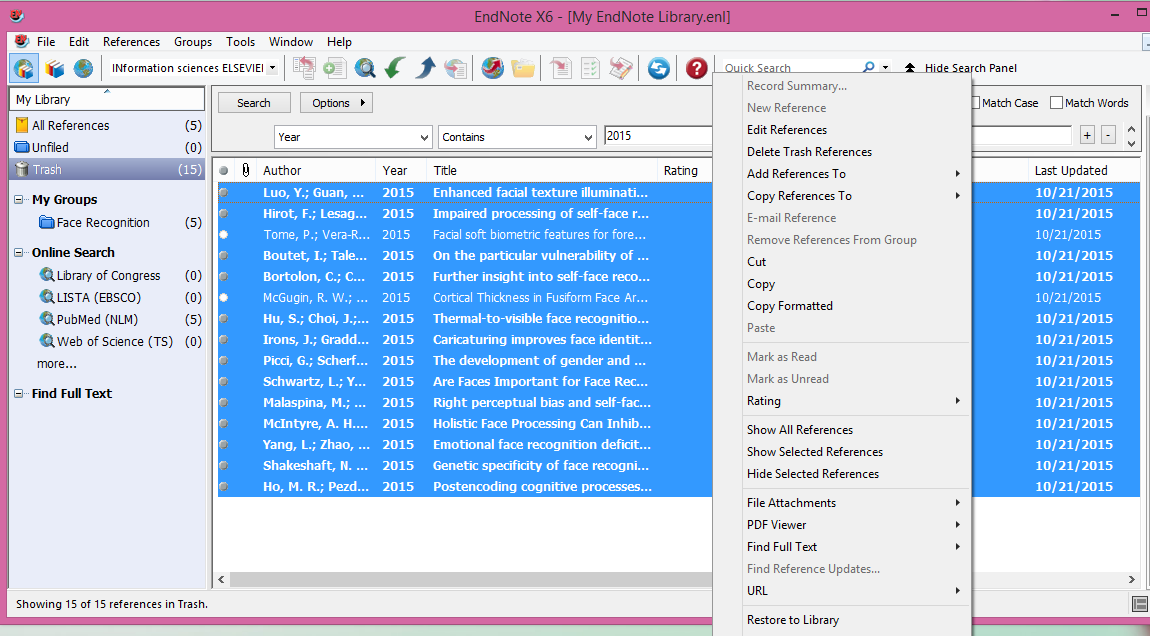 خالی کردن سطل زباله
Empty Trash
Right Click 0n Trash
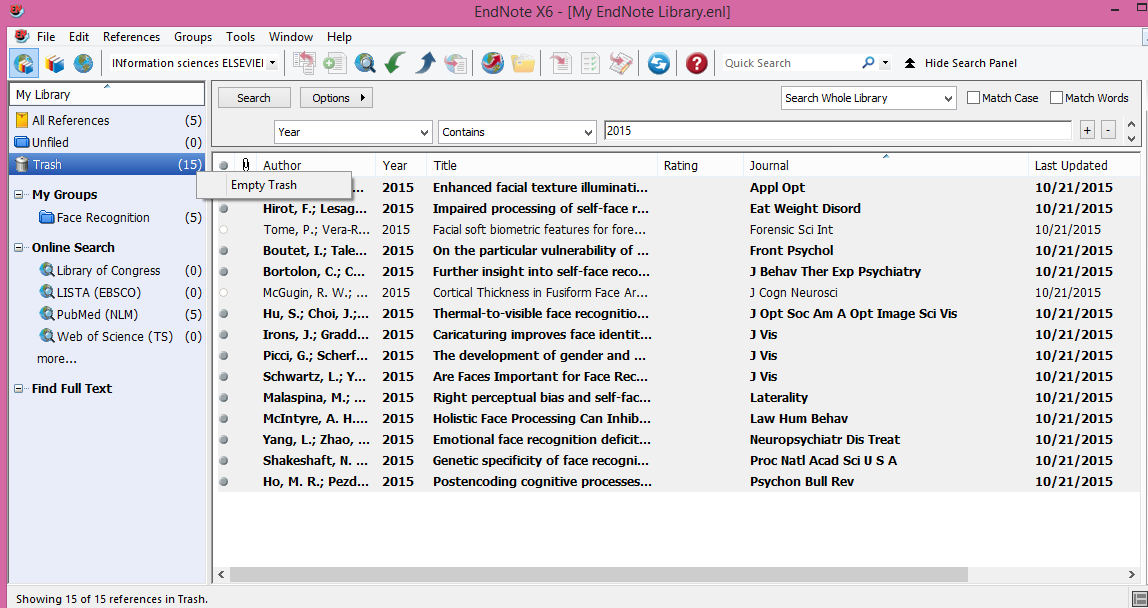 خالی کردن سطل زباله
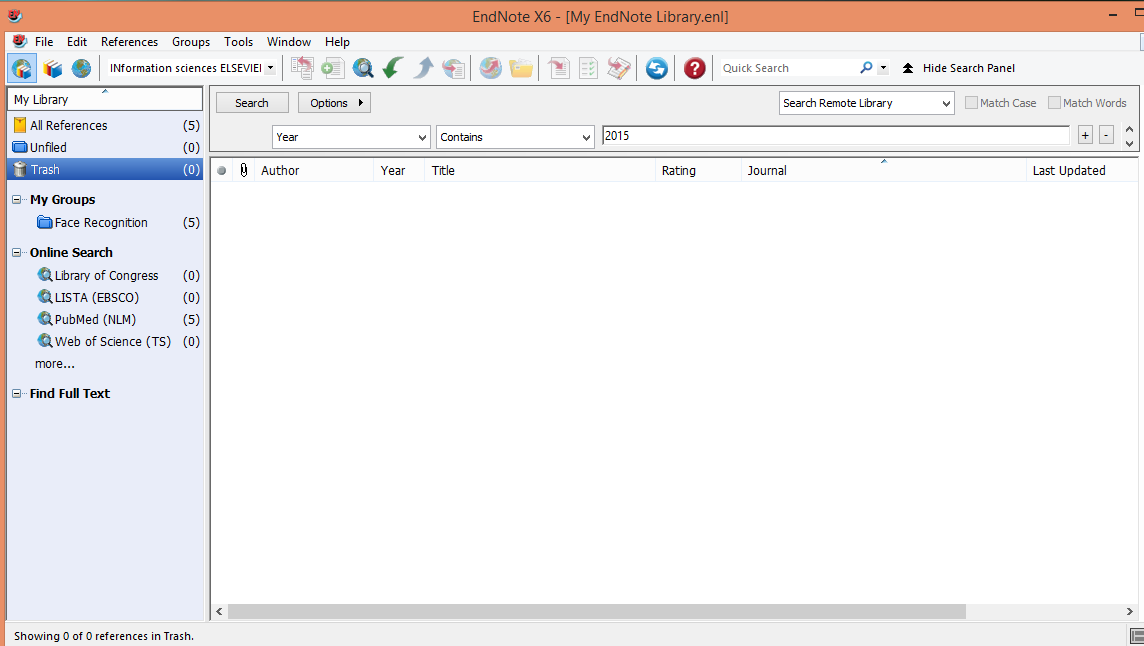 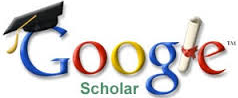 2. جستجوی و وارد کردن سایتیشن بوسیله توسط سایت
https://scholar.google.com/
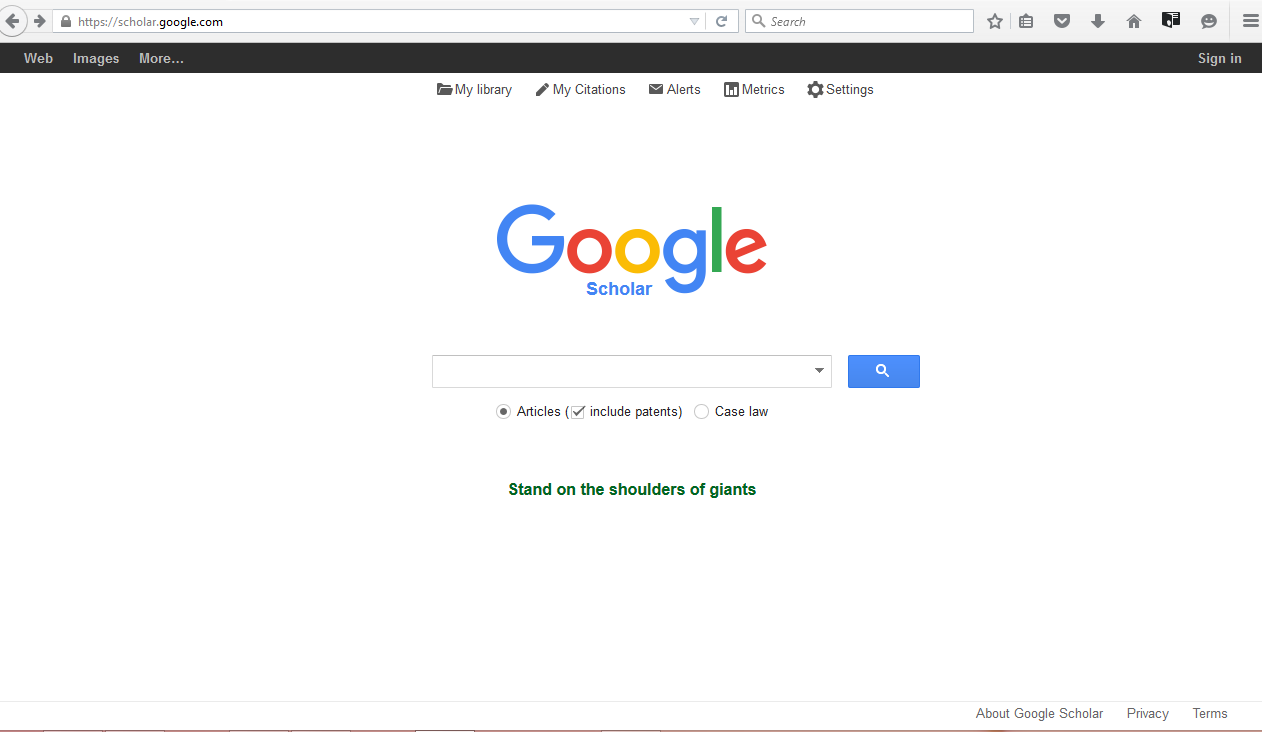 تنظیمات
Settings
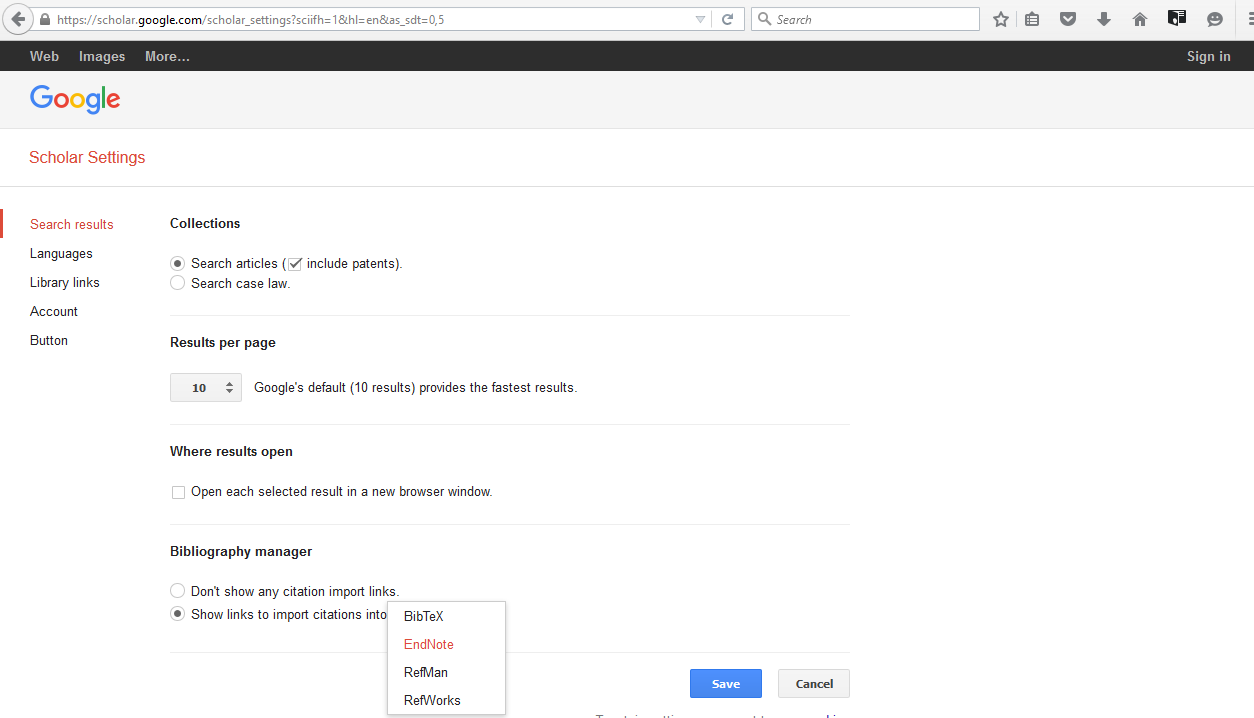 جستجو در سایت
Google Scholar
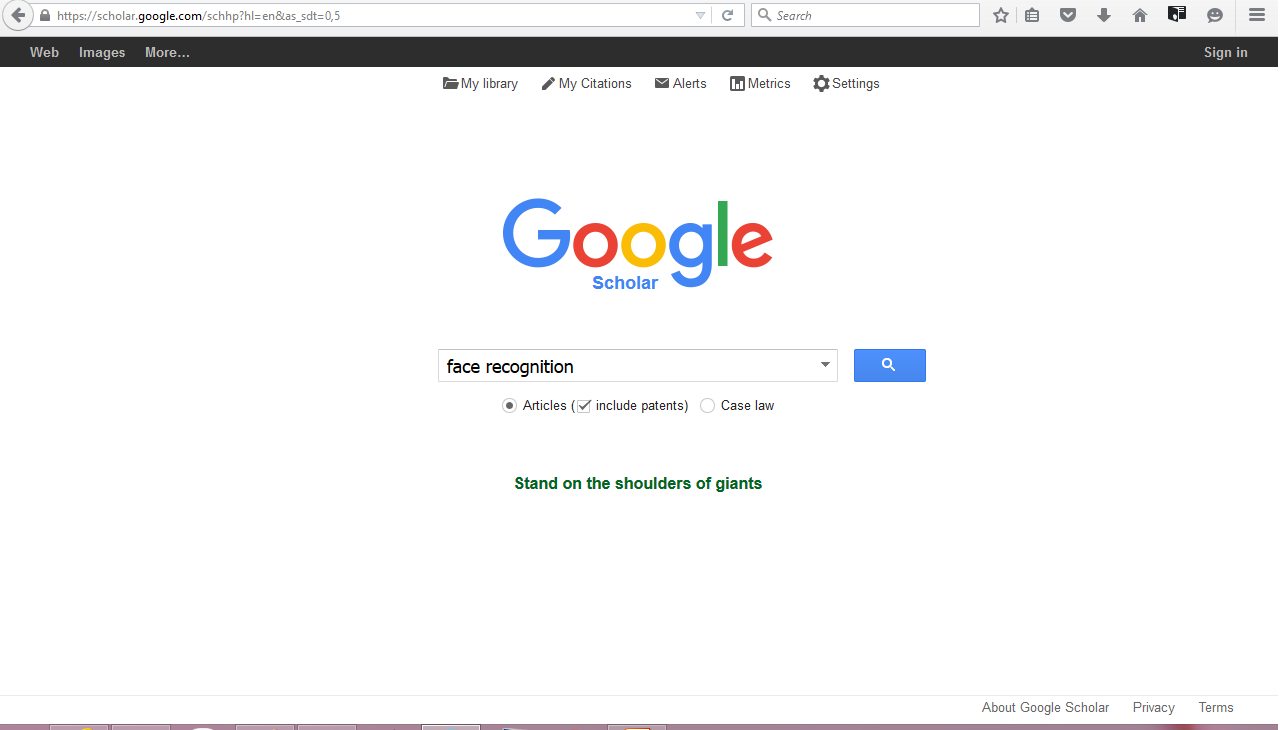 بررسی نتایج
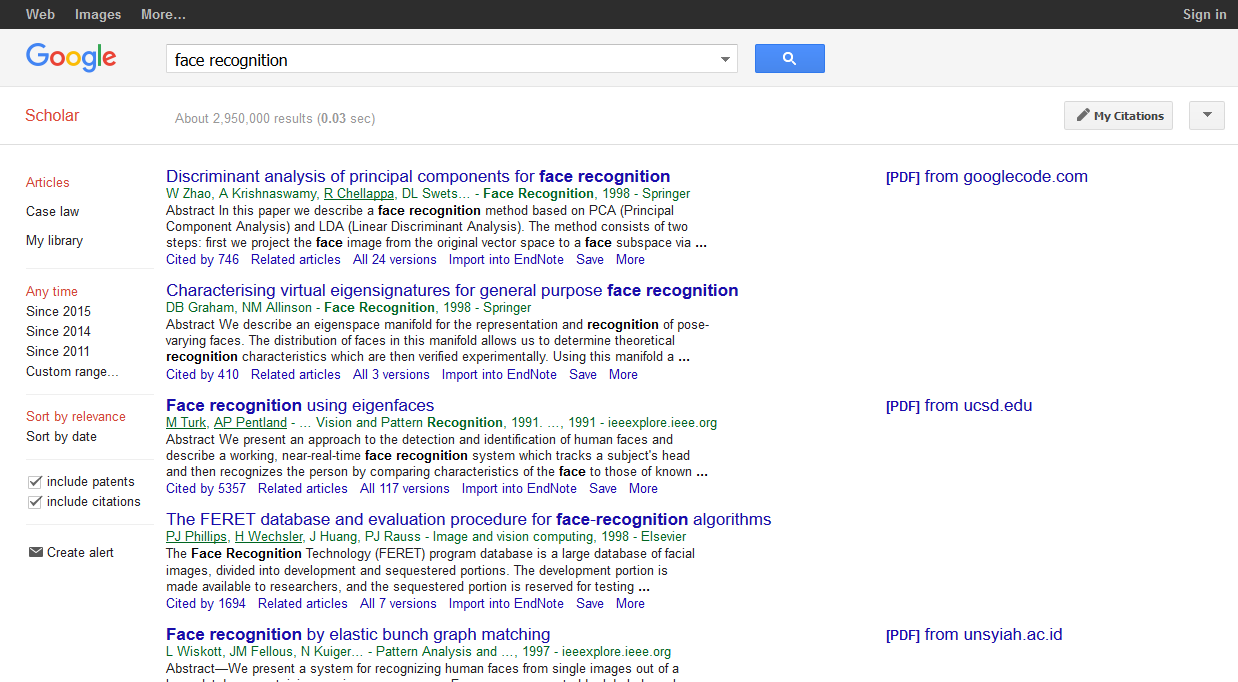 Import to EndNote!
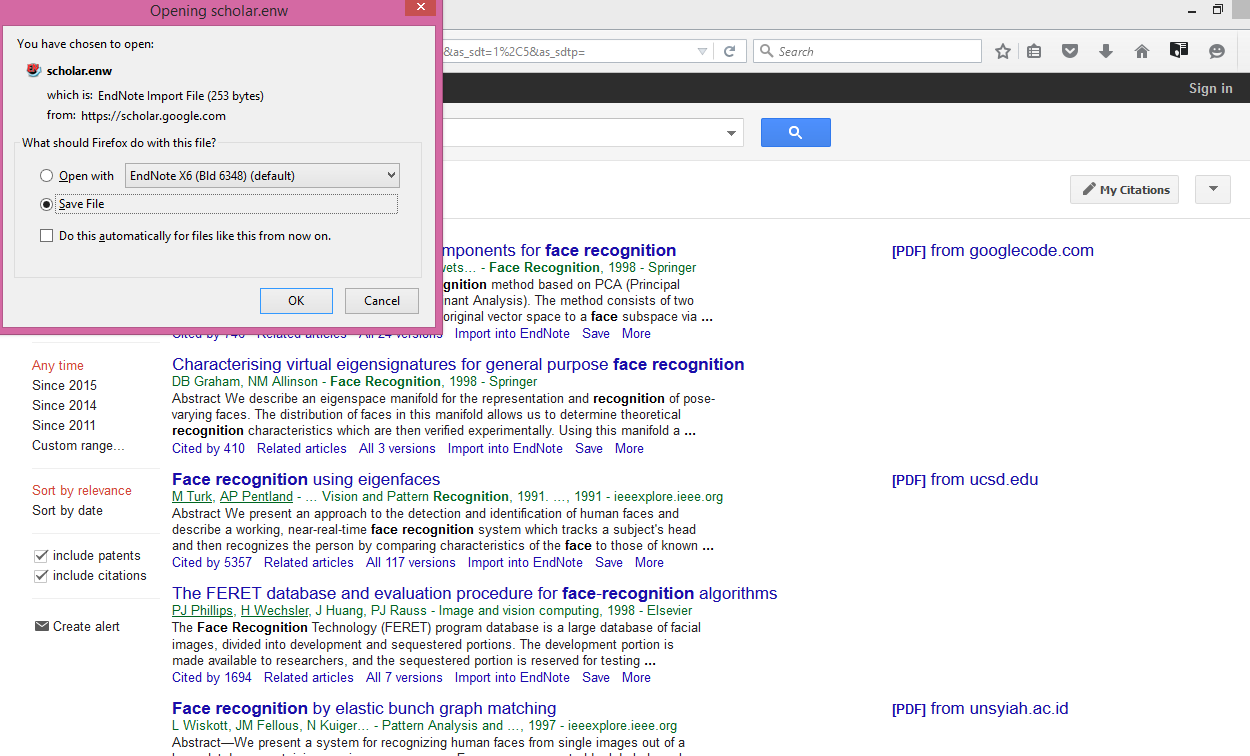 Import to EndNote!
Double Click
Imported References!
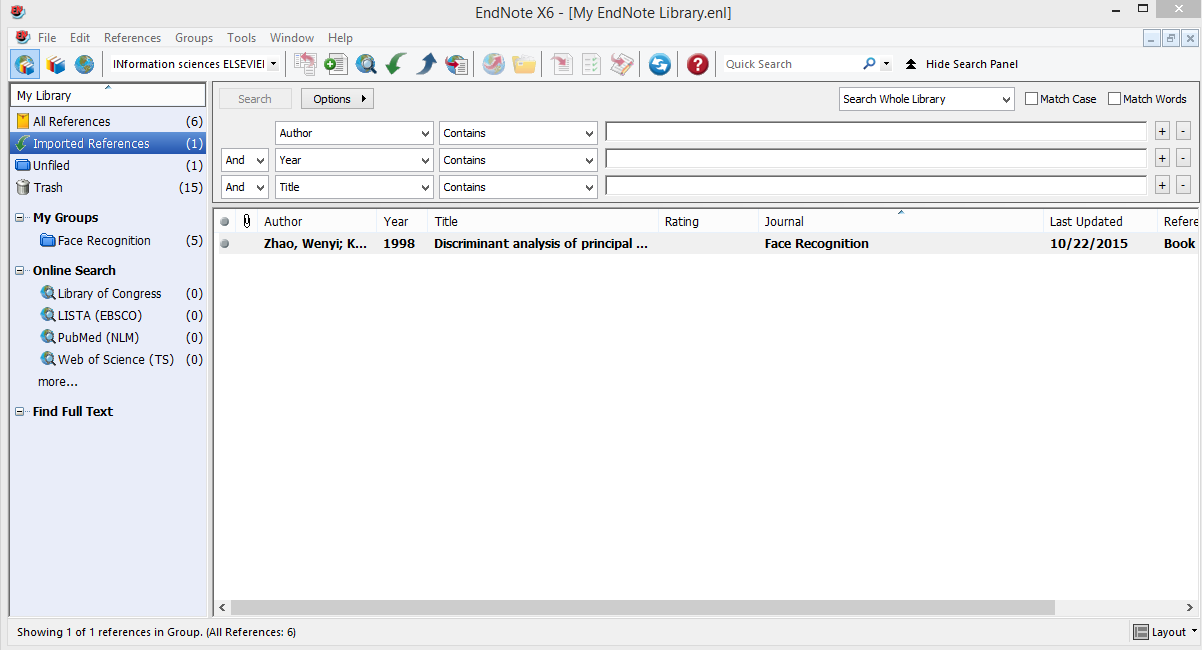 Download PFD file
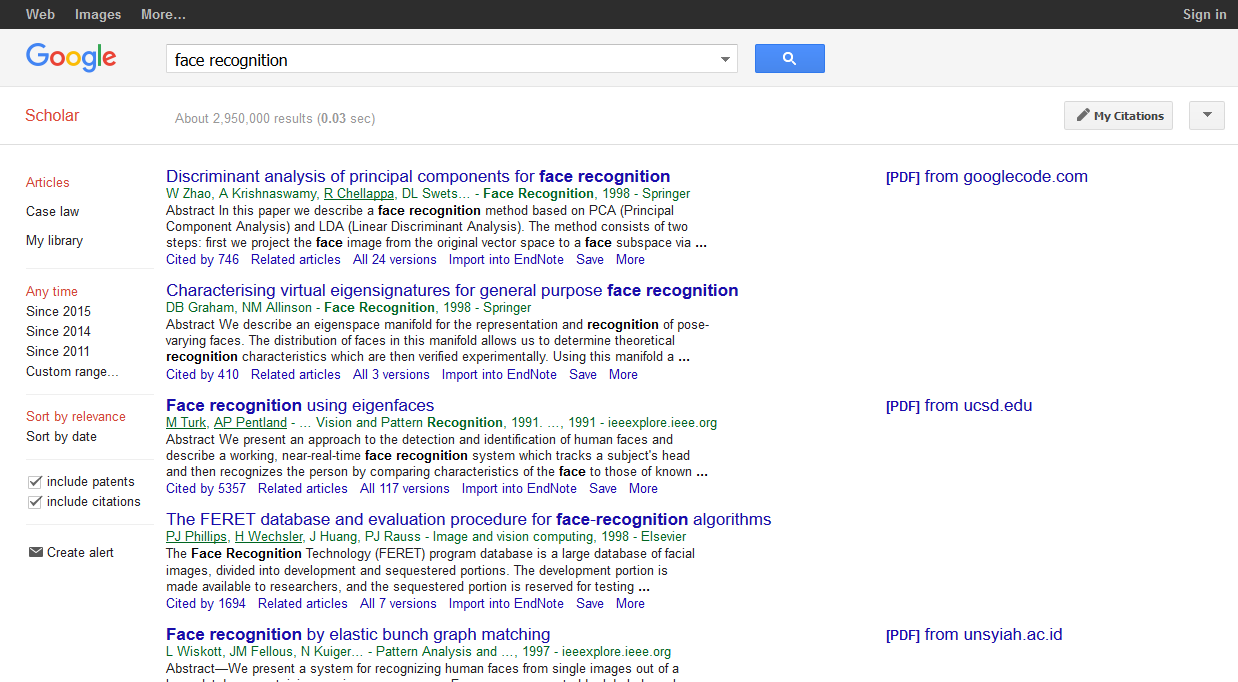 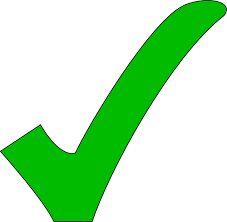 Attach PDF File
Attach File
Right Click 0n Citation
File Attachments
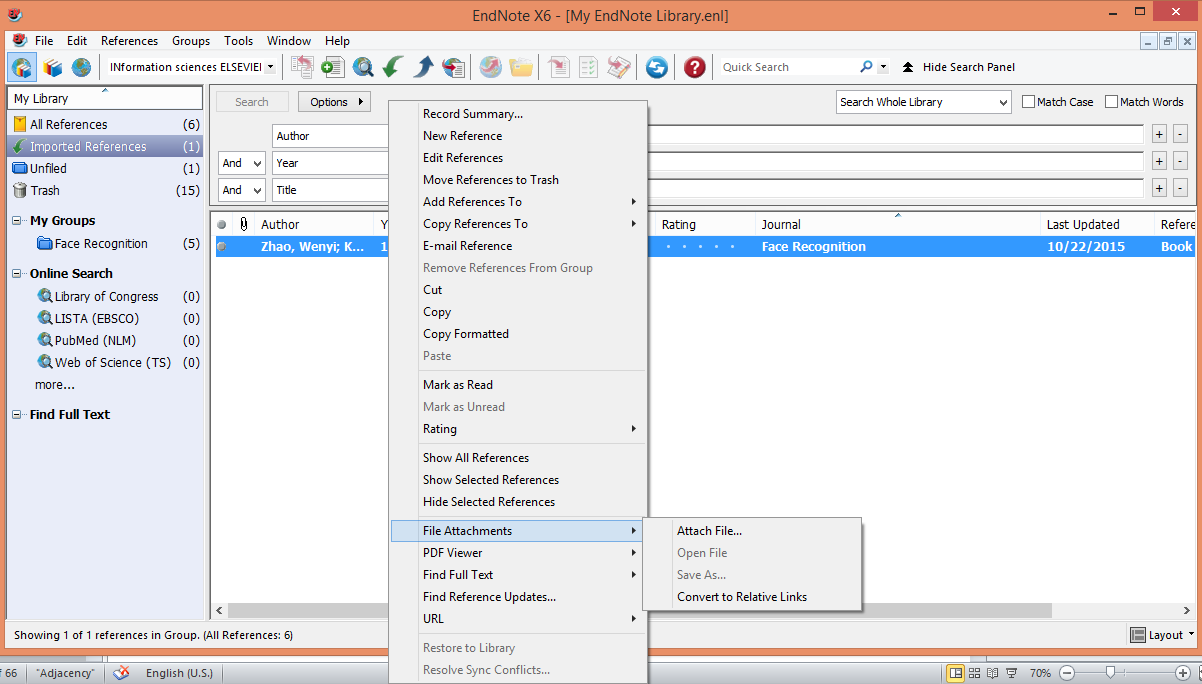 Attach PDF File
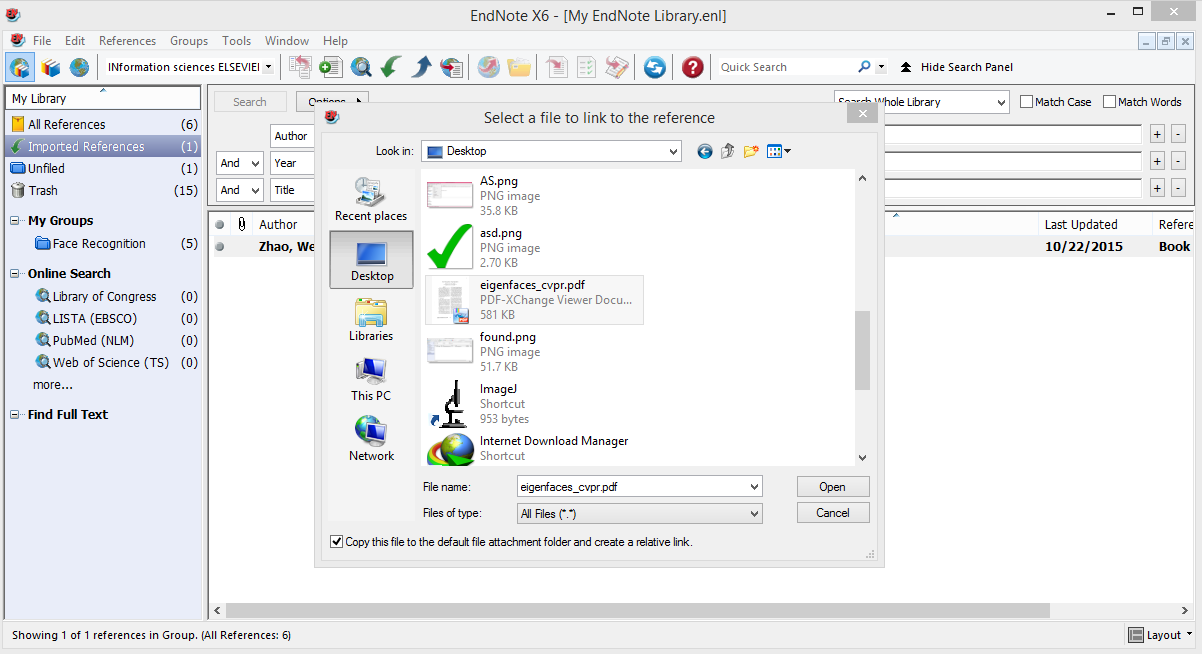 Attach PDF File
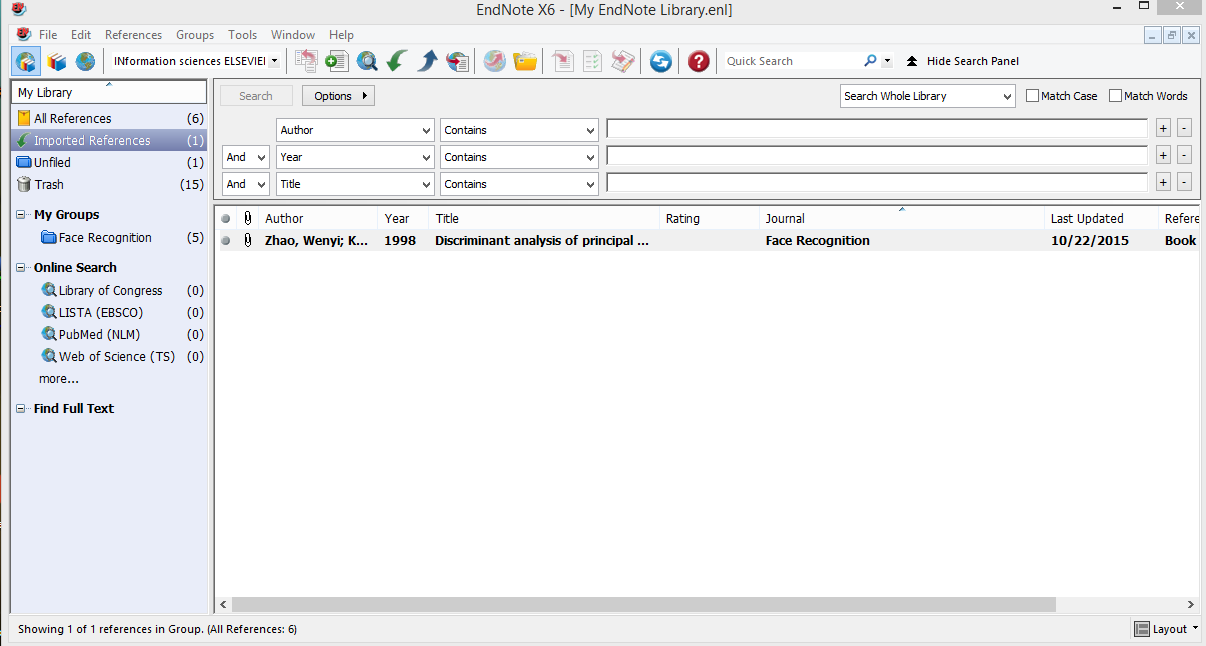 Add References to!
Face Recognition
Right Click 0n Citation
Add References to
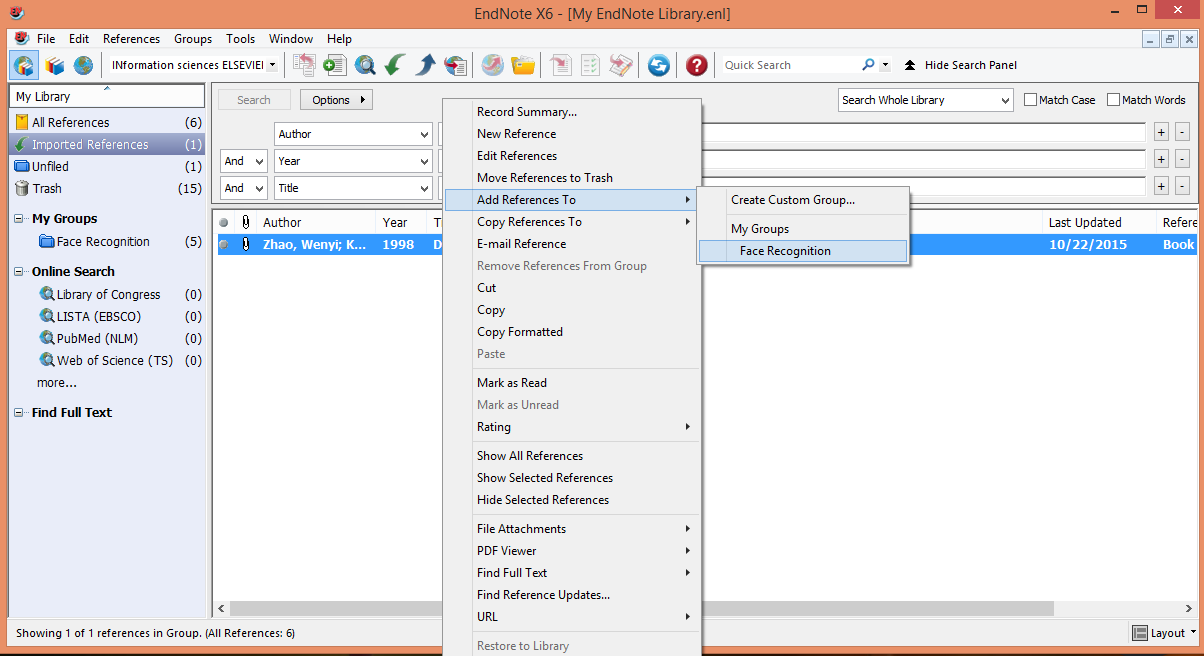 3. جستجوی وارد کردن سایتیشن  توسط دیتا بیسهای علمی همچون
ScienceDirect
http://www.sciencedirect.com/
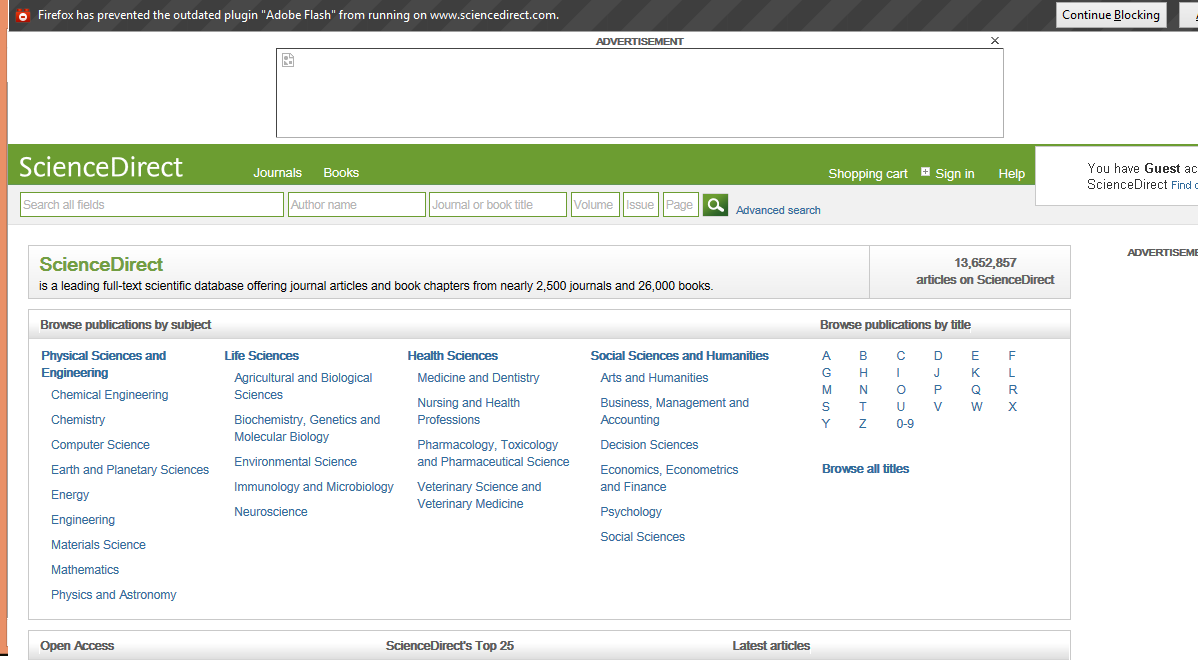 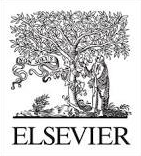 Advanced Search
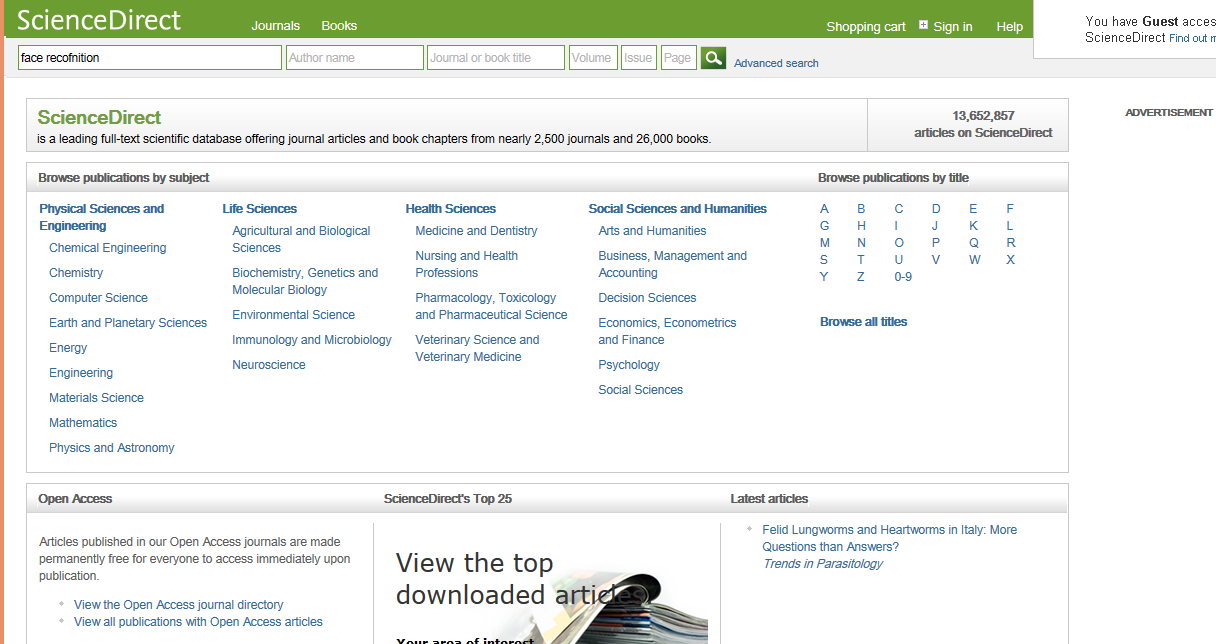 Advanced Search
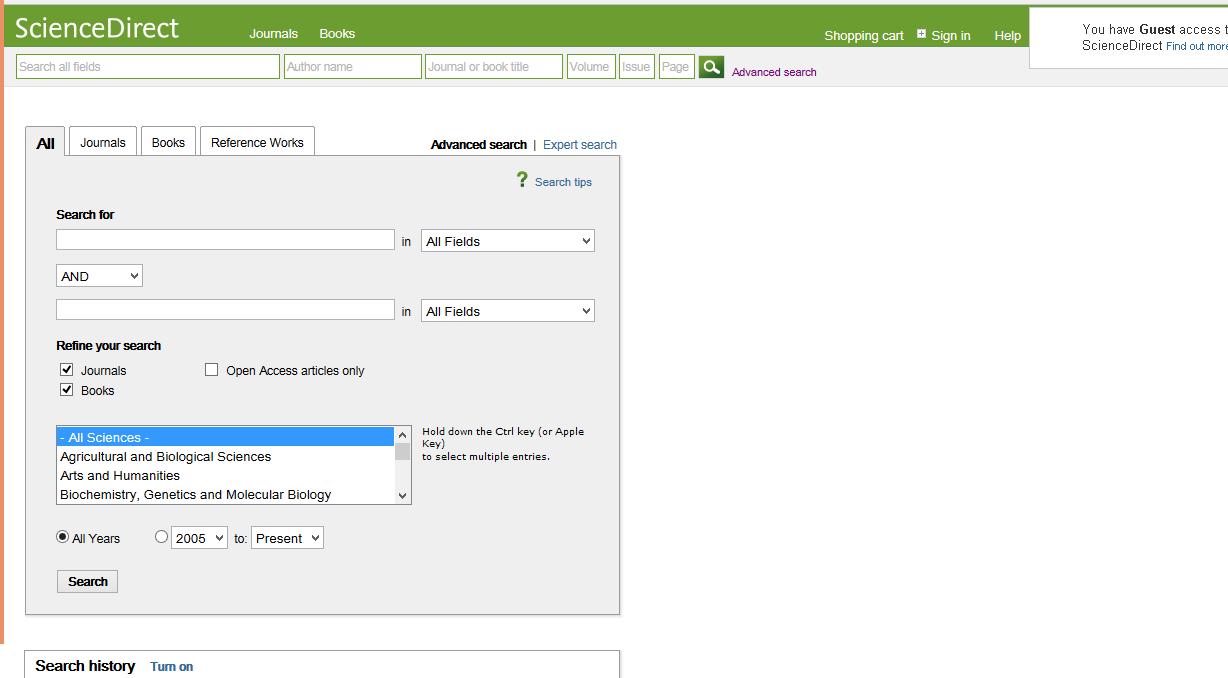 Results!
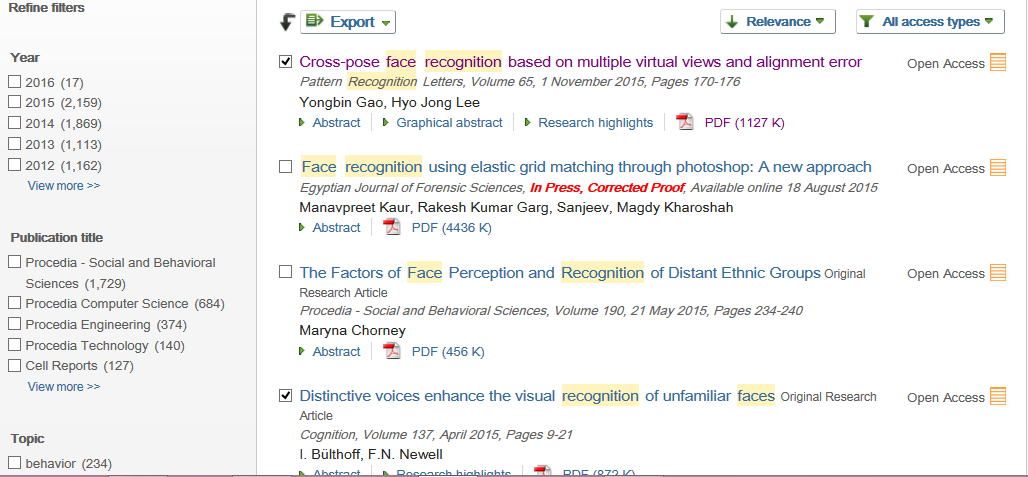 Results!
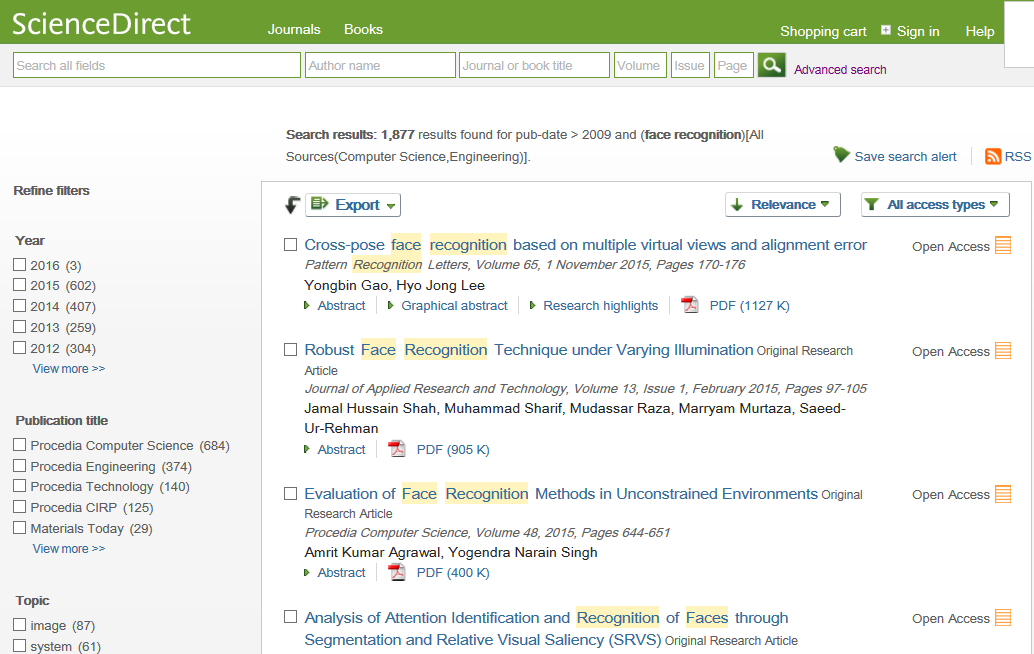 Export
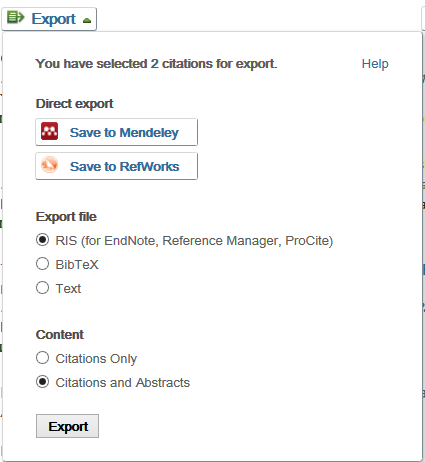 Export
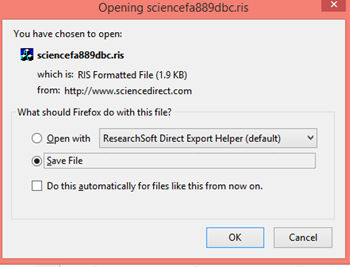 Export
Double Click
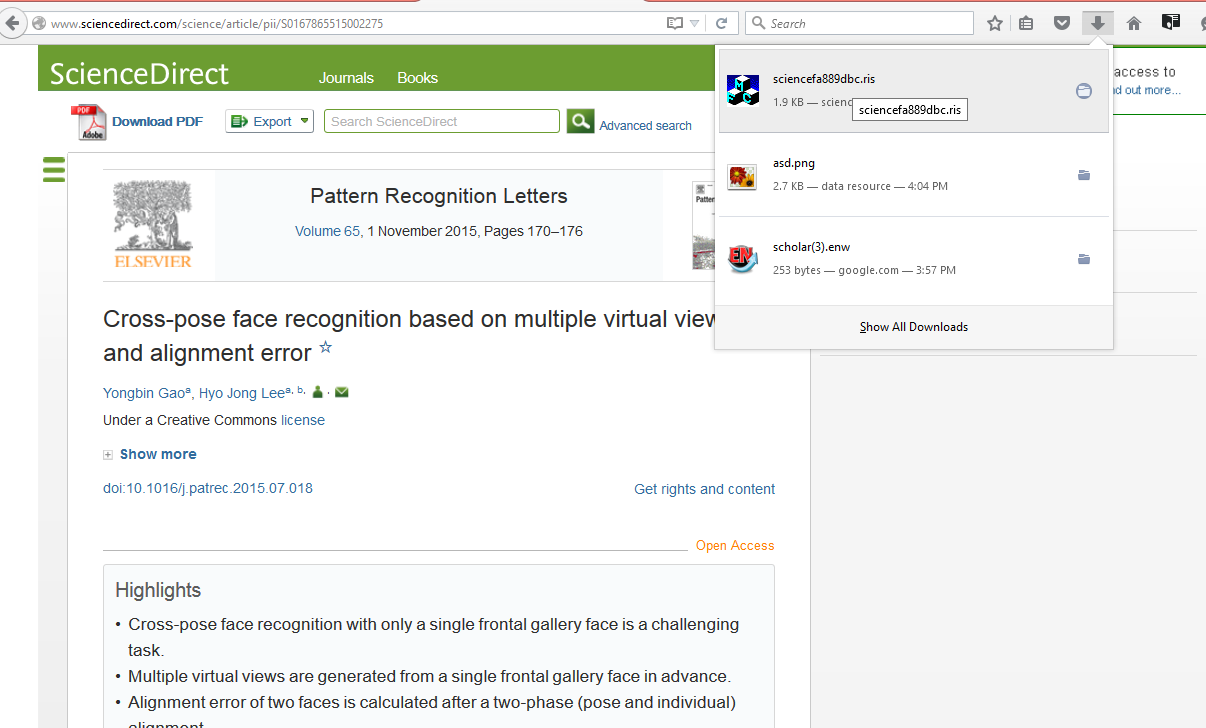 Imported References!
No attachments!
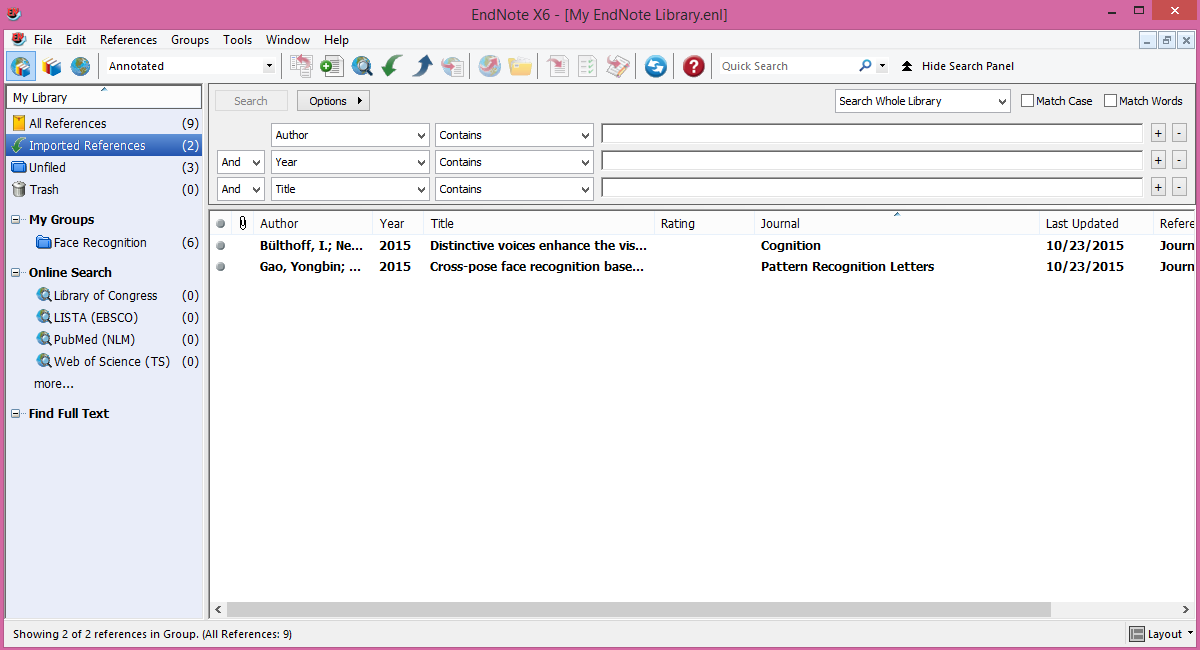 Download PDF File
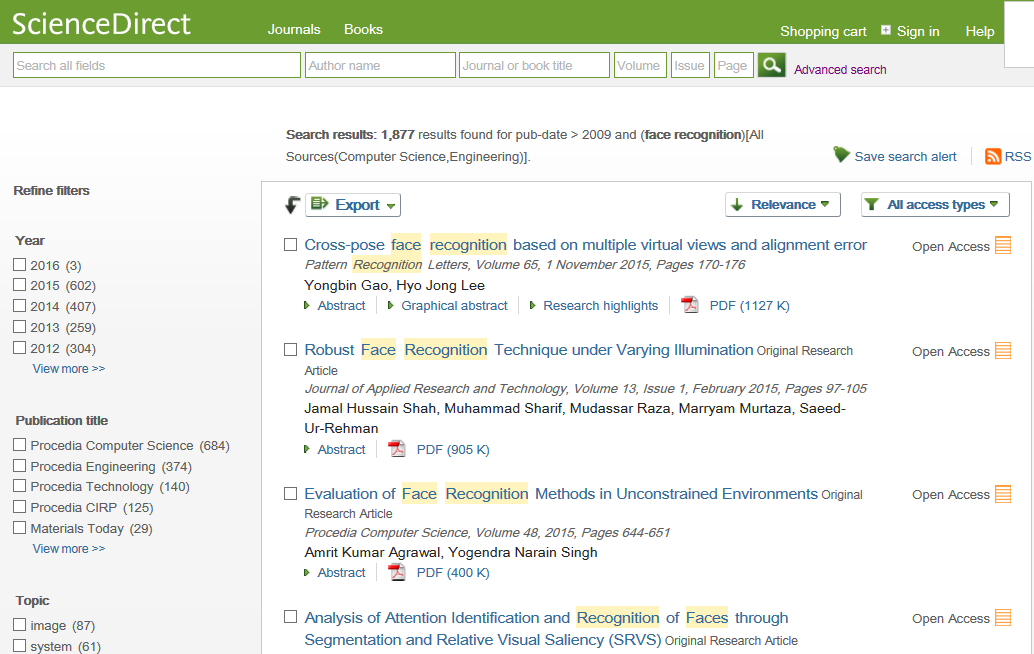 Attach PDF file
Attach File
Right Click 0n Citation
File Attachments
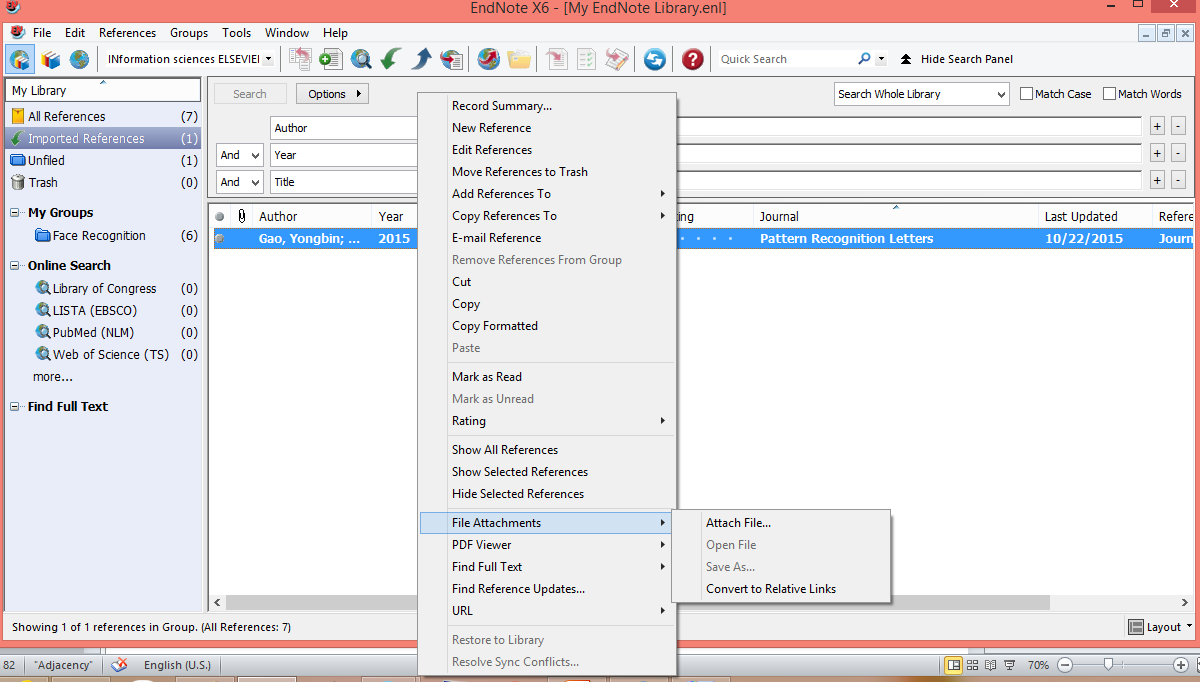 Attach PDF file
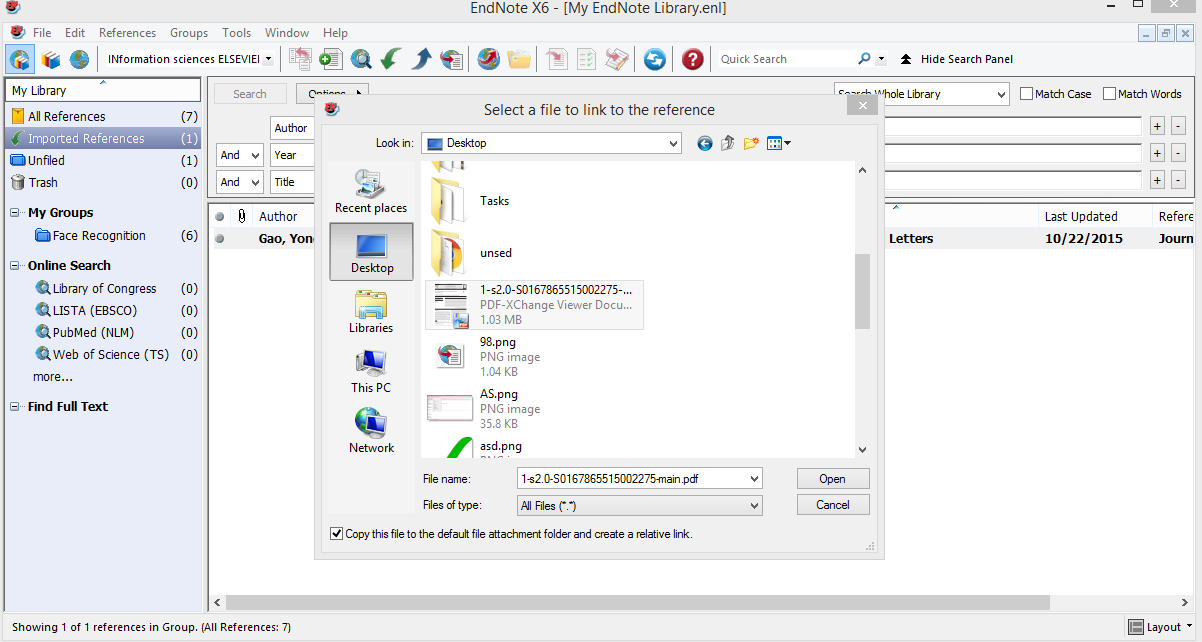 Open File
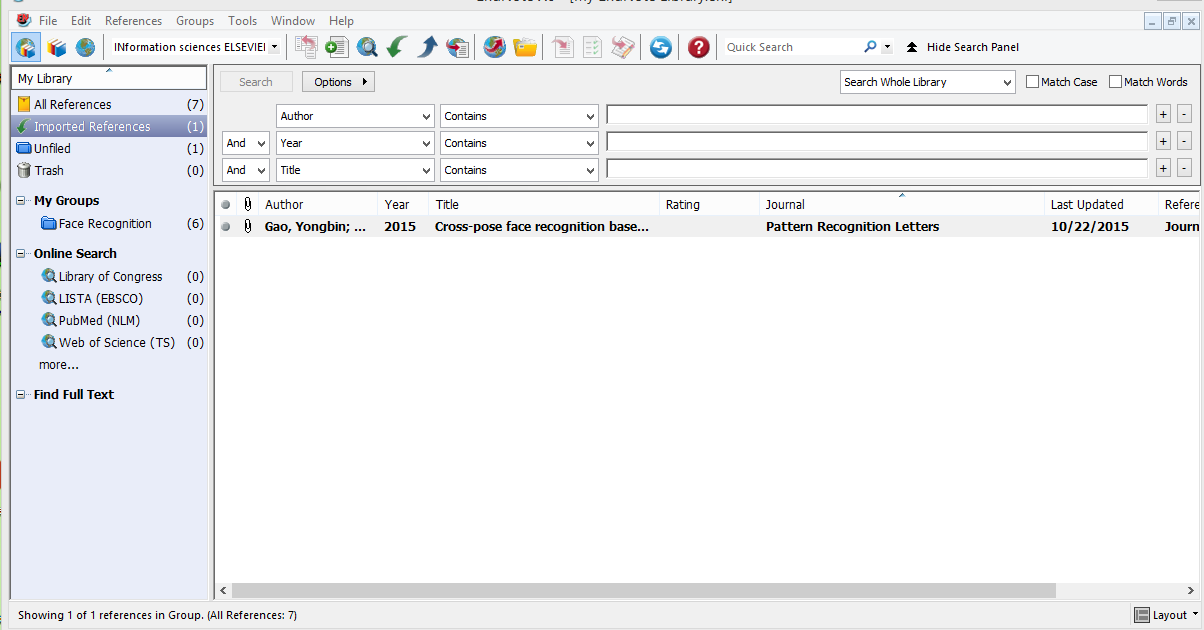 Click on Citation
Add References to!
Face Recognition
Right Click 0n Citation
Add References to
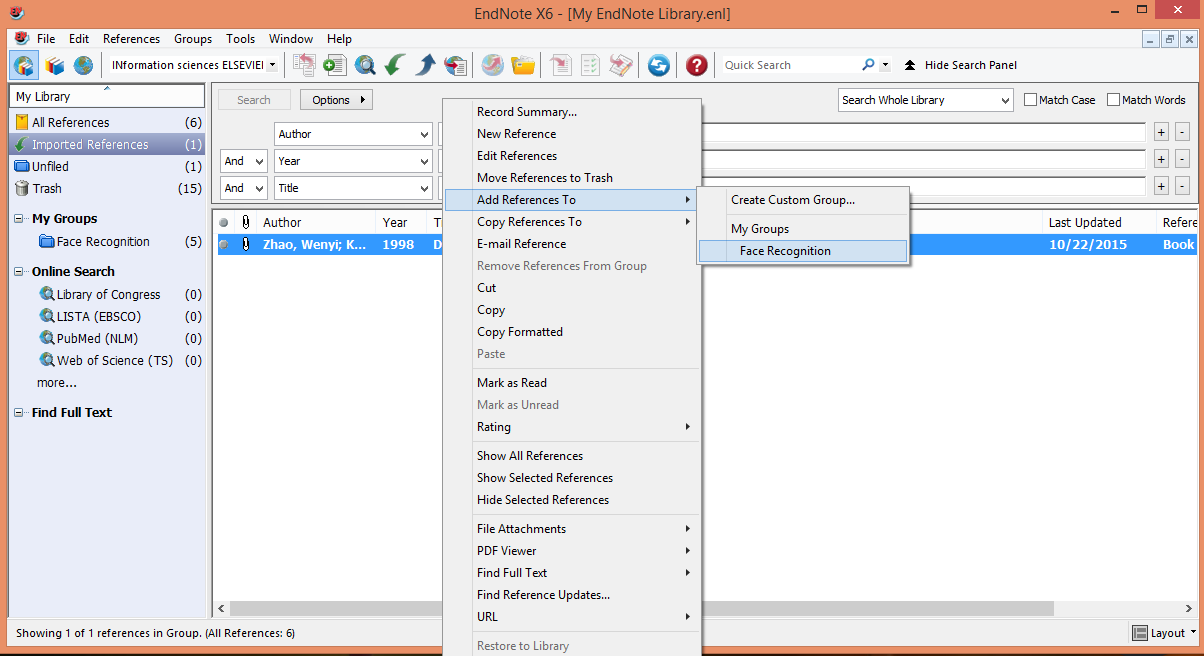 3. جستجوی وارد کردن سایتیشن  توسط دیتا بیسهای علمی همچون
IEEE
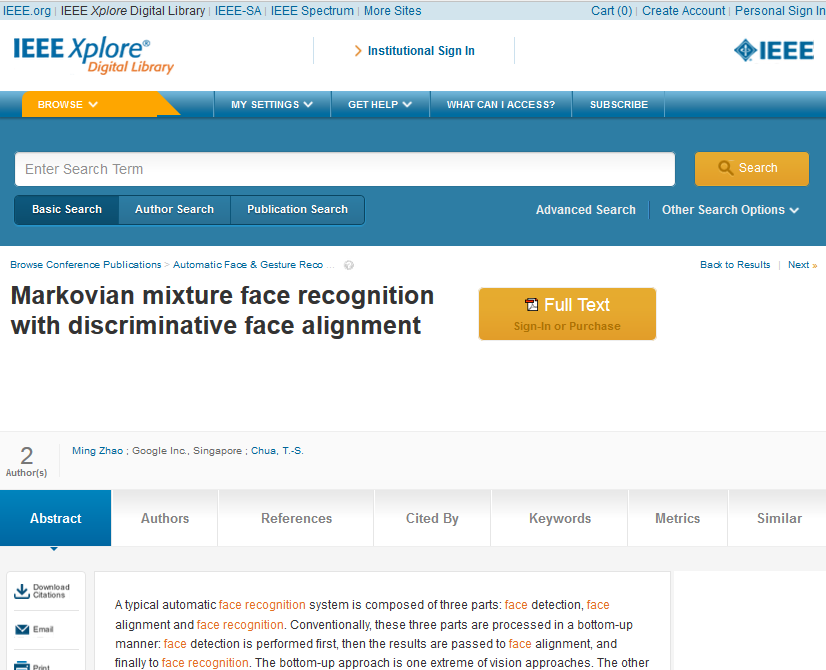 Download Citation
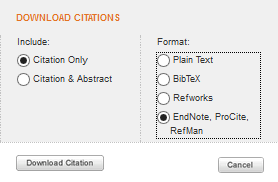 Export
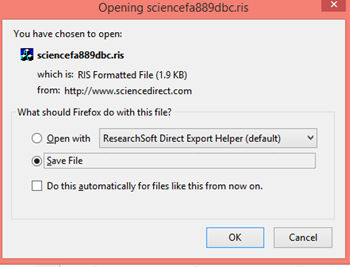 بقیه روندها مشابه قبل است
3. جستجوی وارد کردن سایتیشن  توسط دیتا بیسهای علمی همچون
Springer
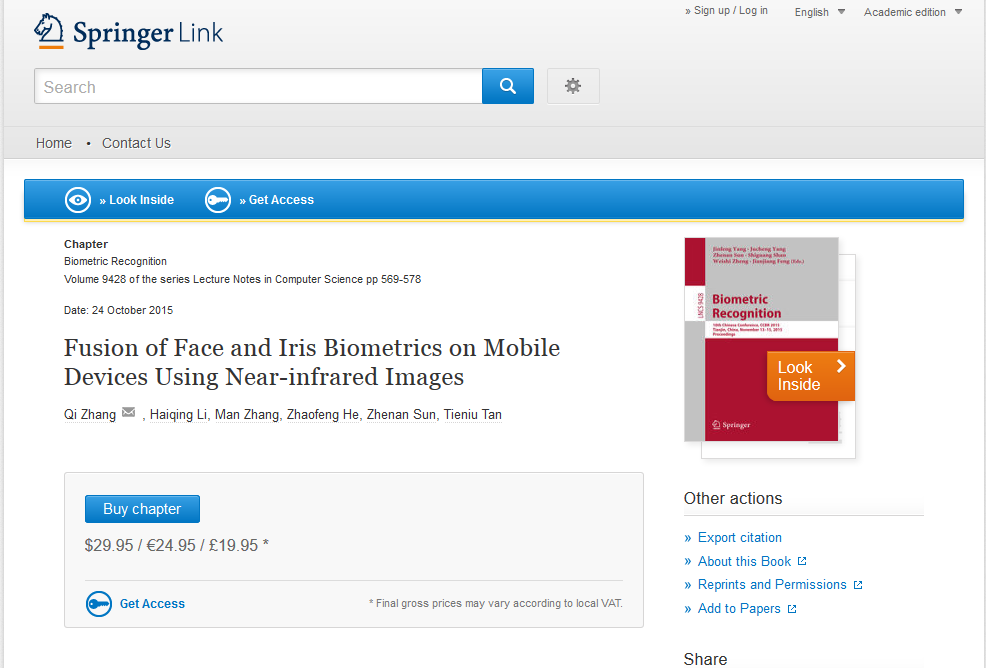 Export Citation
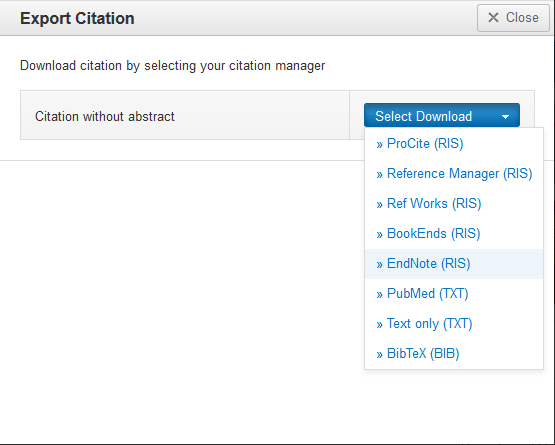 Export
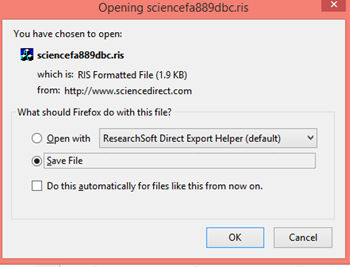 بقیه روندها مشابه قبل است
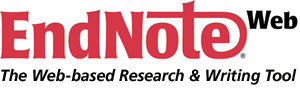 4. وارد کردن سایتیشن بصورت دستی در نرم افزار
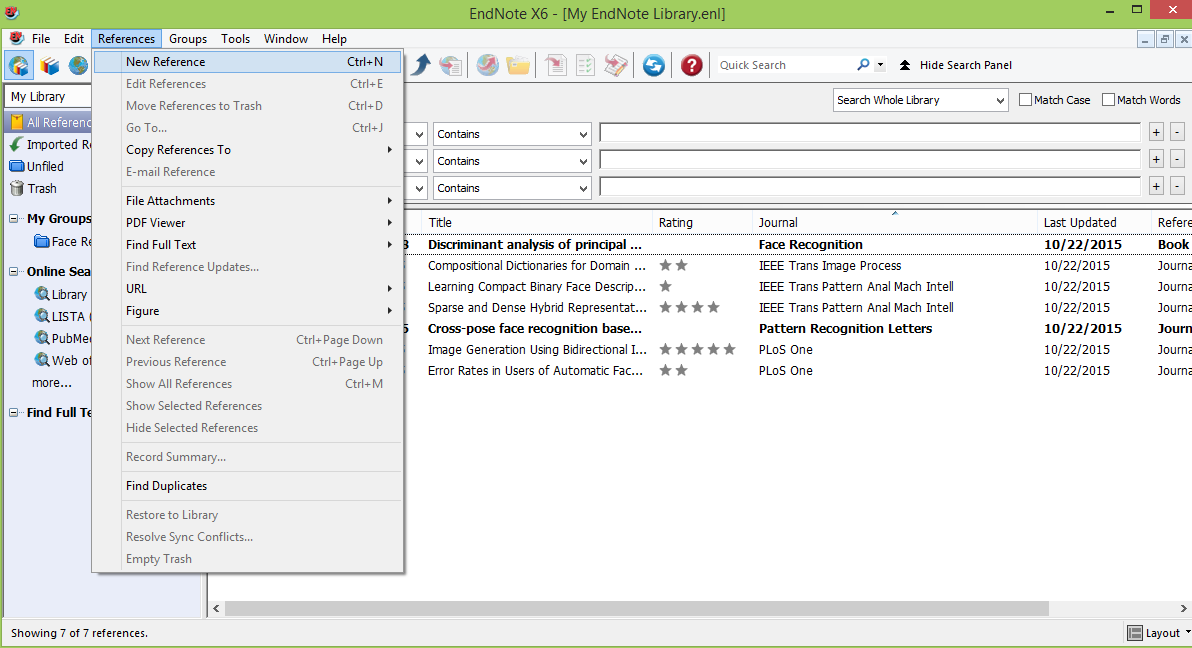 وارد کردن سایتیشن بصورت دستی در نرم افزار
Family name, Name+ Enter
Family name, Name
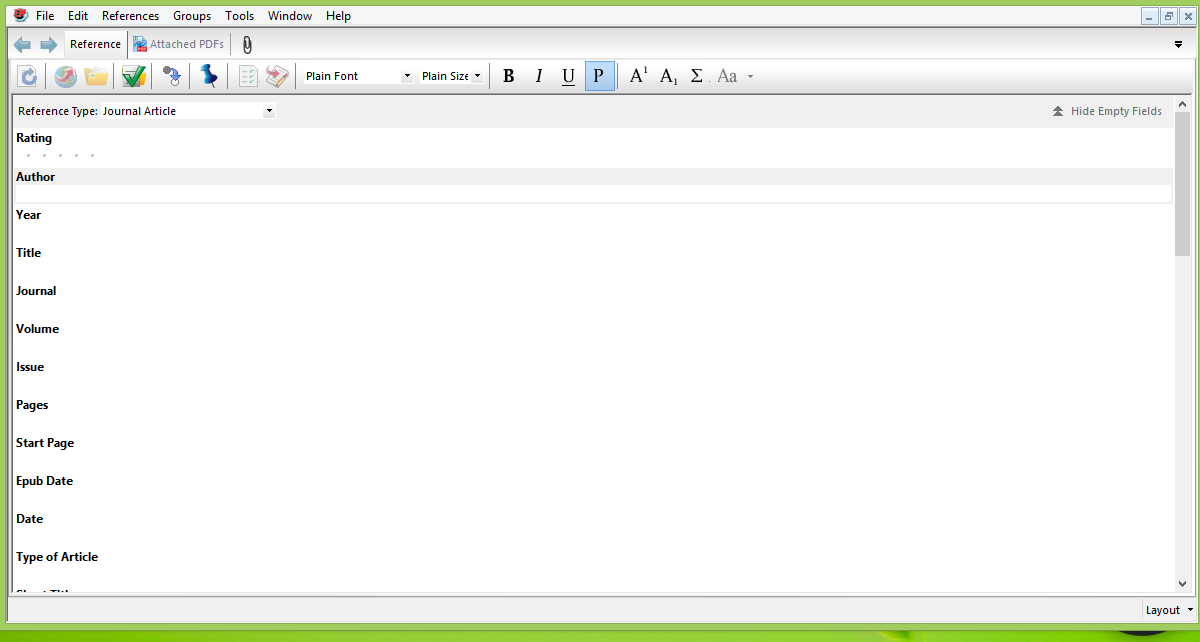 هر خط یک نویسنده
اول  نام و نام  خانوادگی با حرف بزرگ
بین نام و نام خانوادگی باید کاما باشد
شروع عنوان باید با حرف بزرگ وارد شود
Near infrared face recognition…
وارد کردن سایتیشن بصورت دستی در نرم افزار
575-583
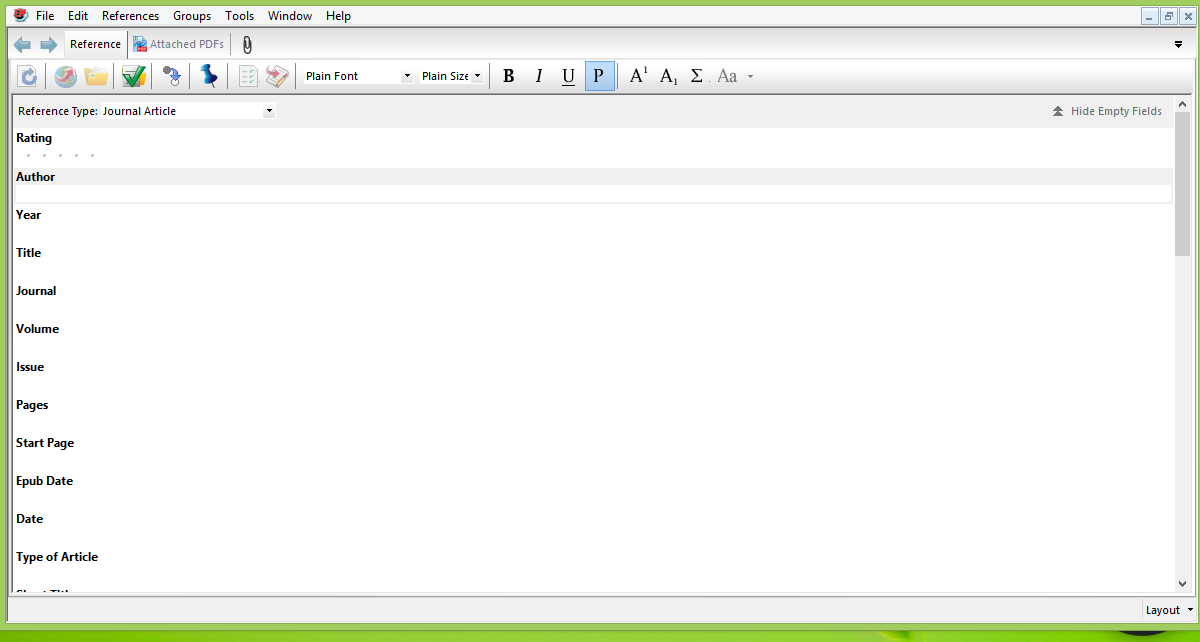 575-83
9-11 July
Save the Changes!
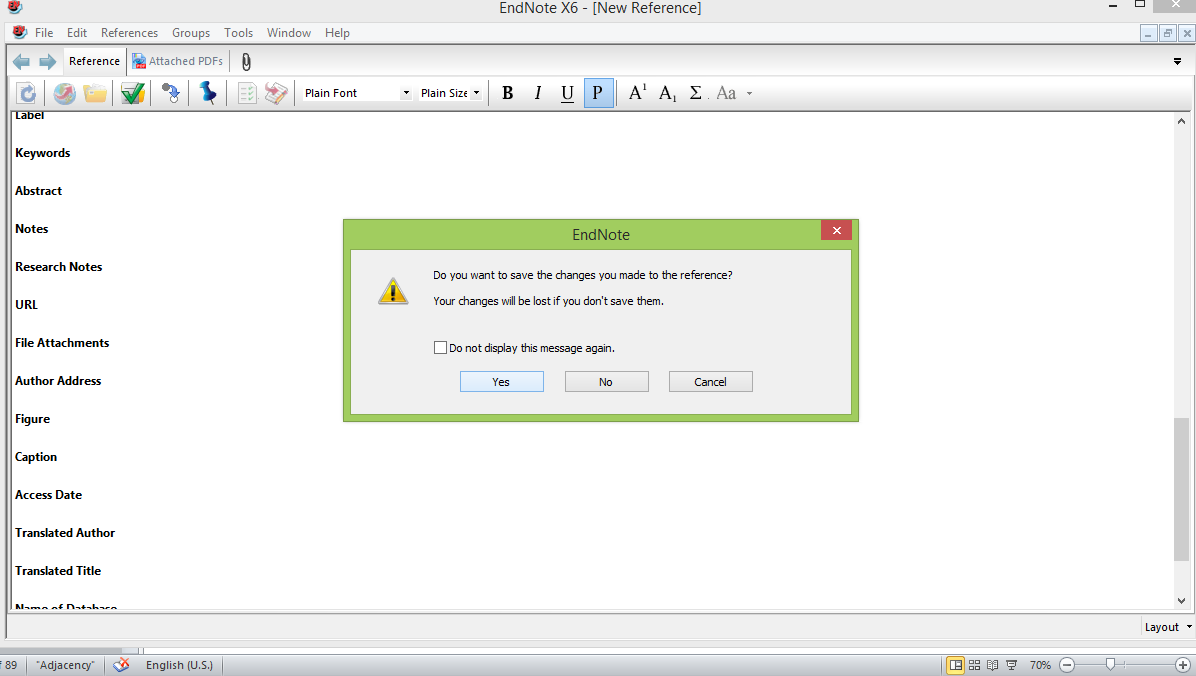 Famous Citation Styles of Journals
Author Date
APA
Numbered
Annotated
Chicago
How to find EndNote Output Styles?
در سایت مجله در بخش
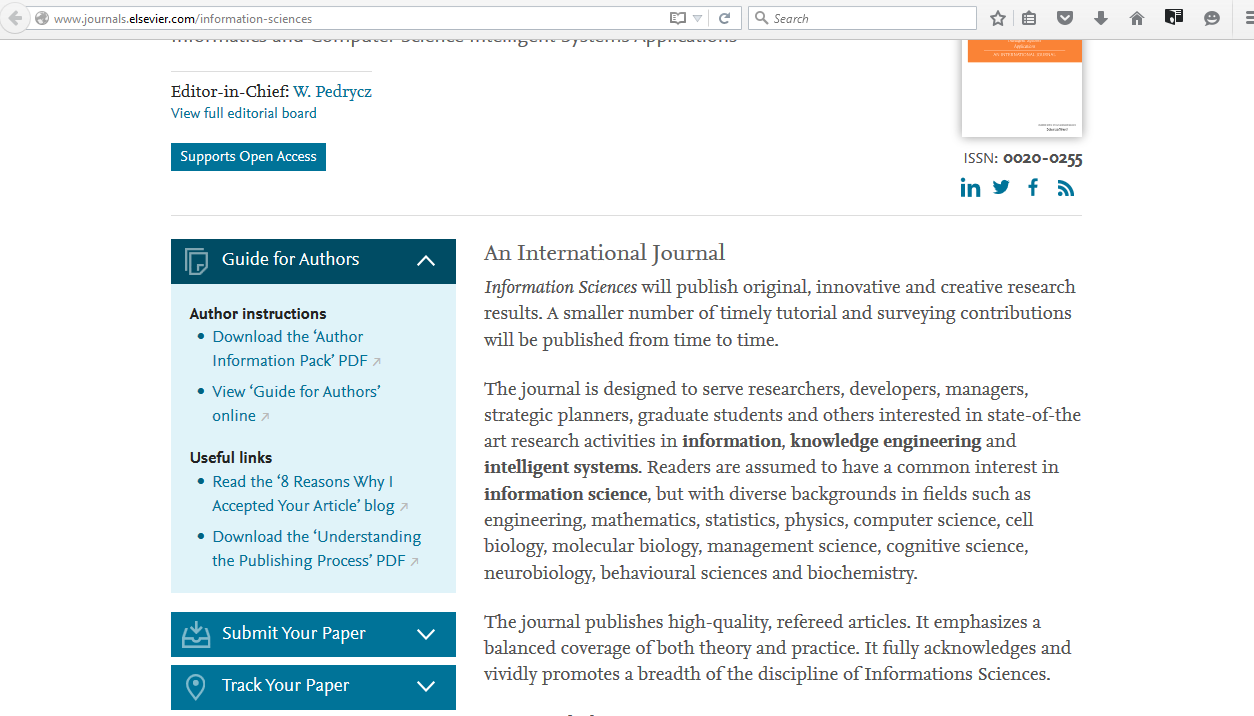 How to find EndNote Output Styles?
http://endnote.com/downloads/styles
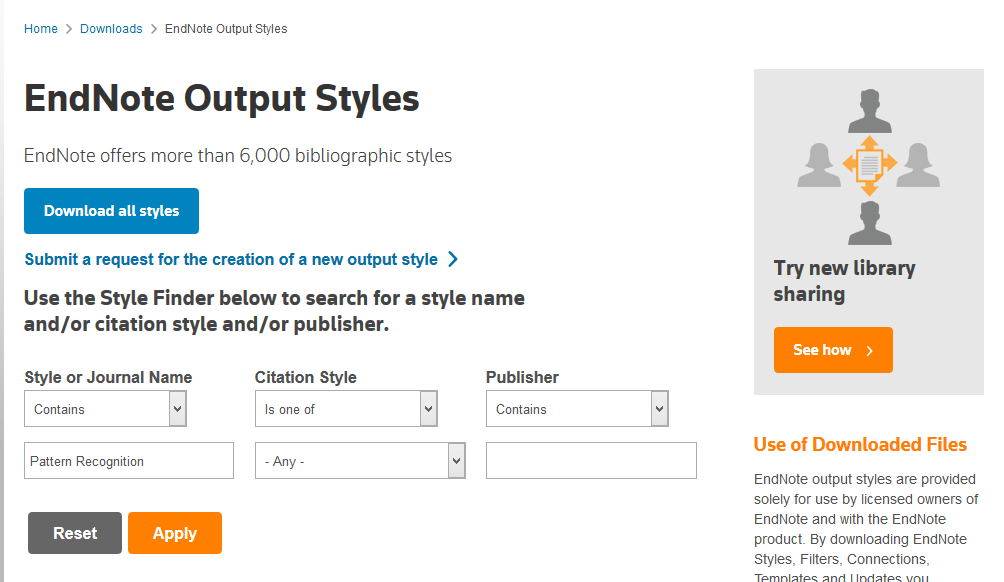 Results
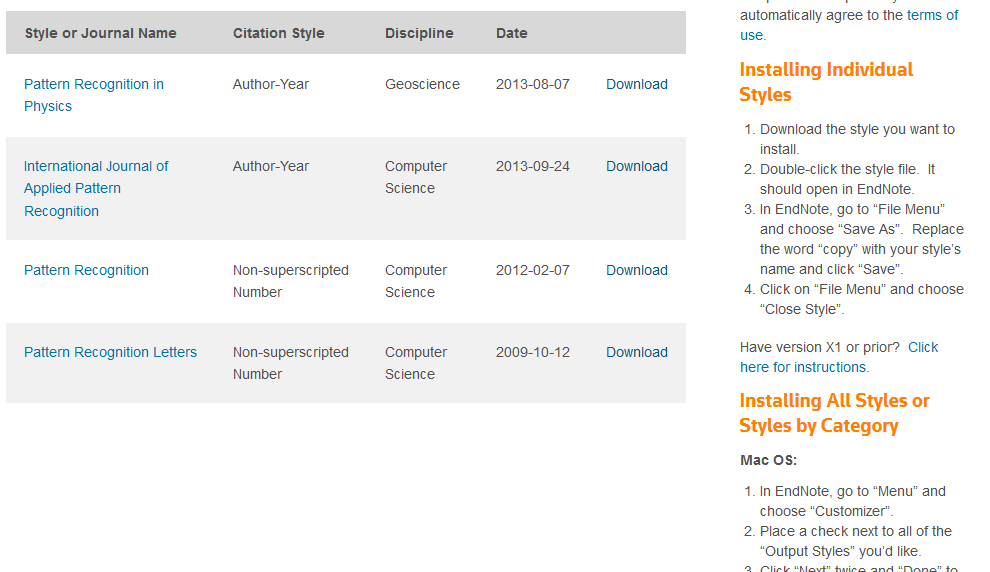 Save the Style
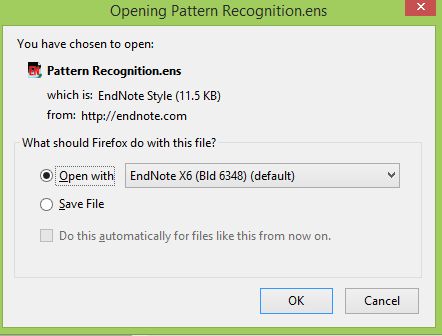 Word فهرست منابع در
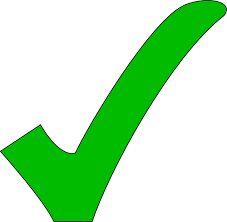 ورود اطلاعات (سایتیشن)
EndNote
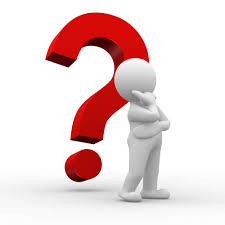 فهرست منابع در
Word
How to Cite Using Word!
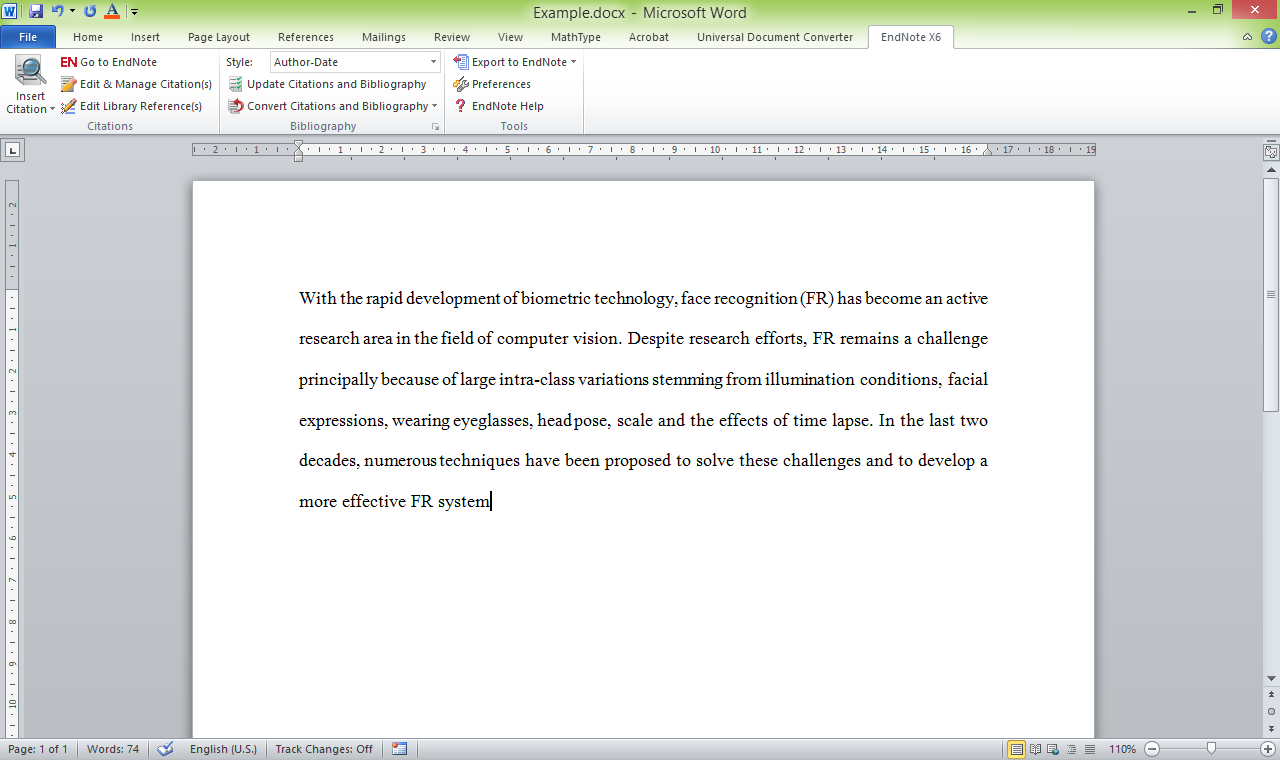 Select the Style!
Select the Style!
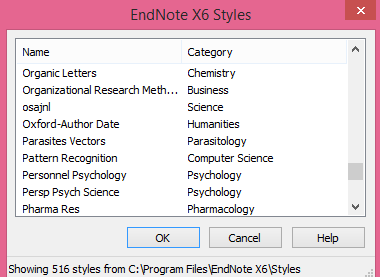 Select the Style!
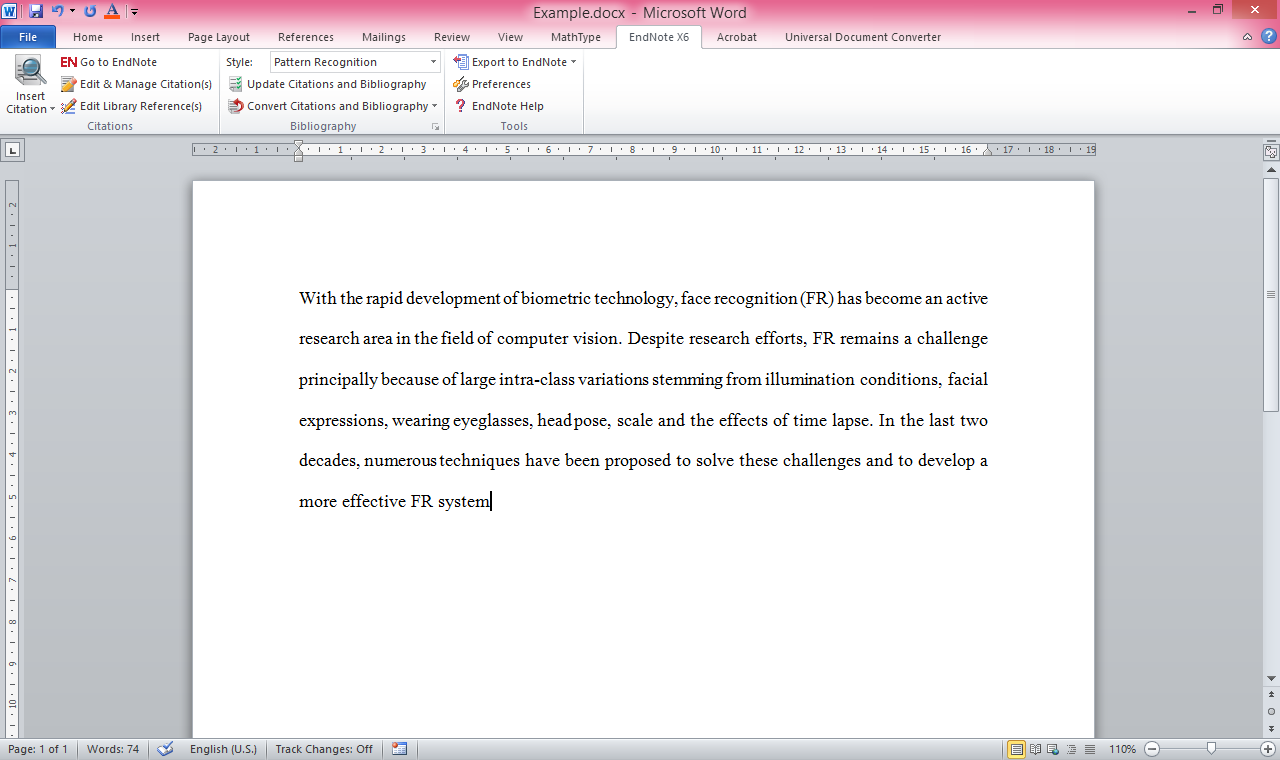 Press Space
Add Citation( First Way)
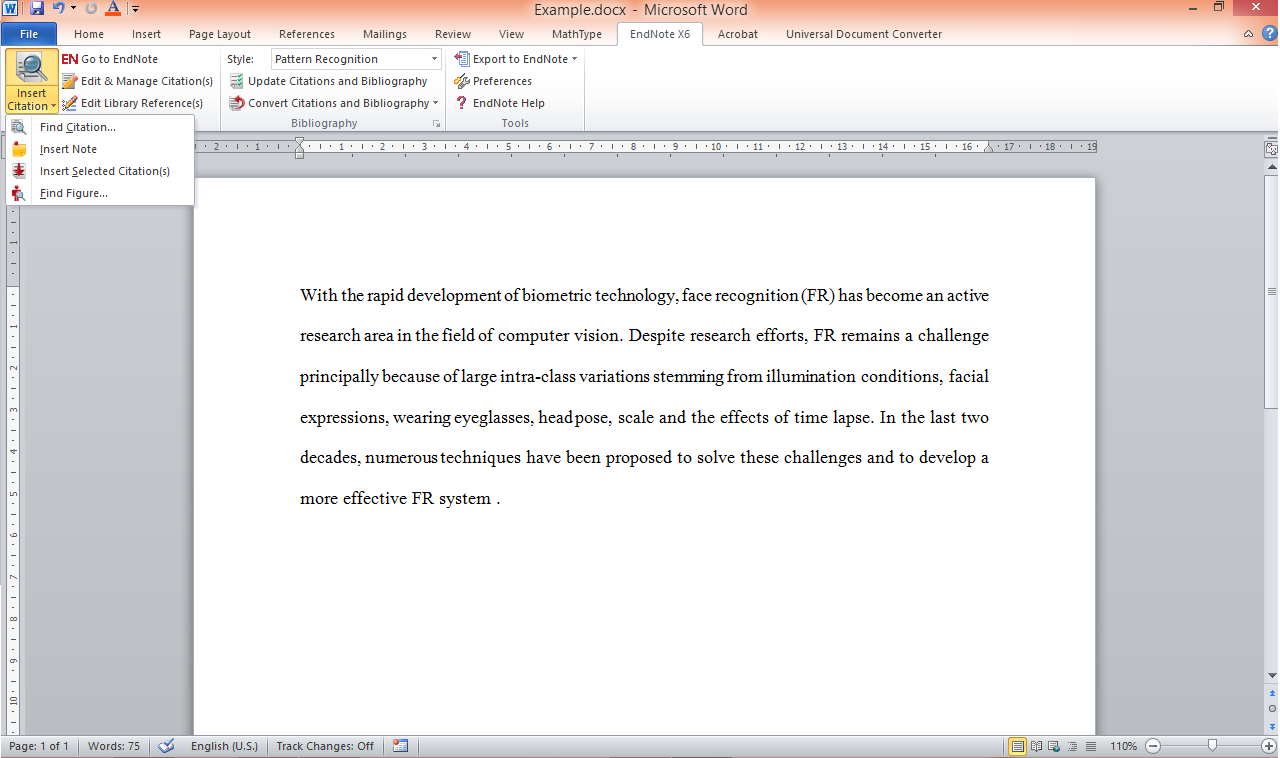 Insert Citation
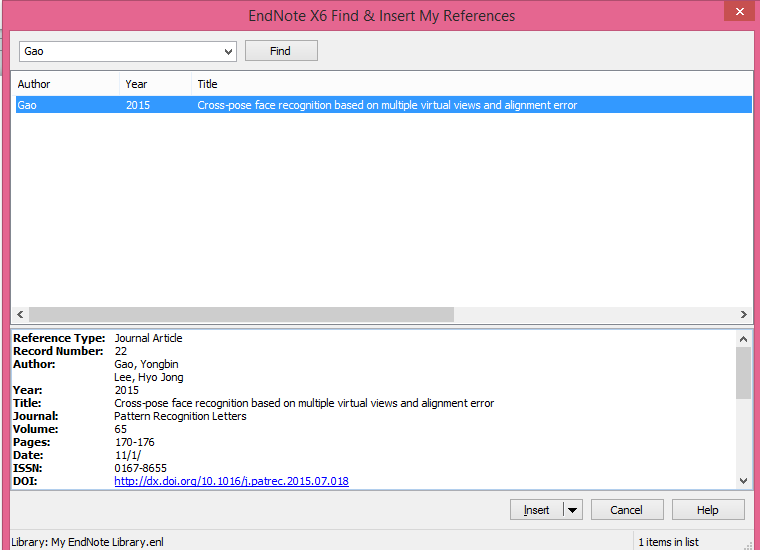 Check the Results!
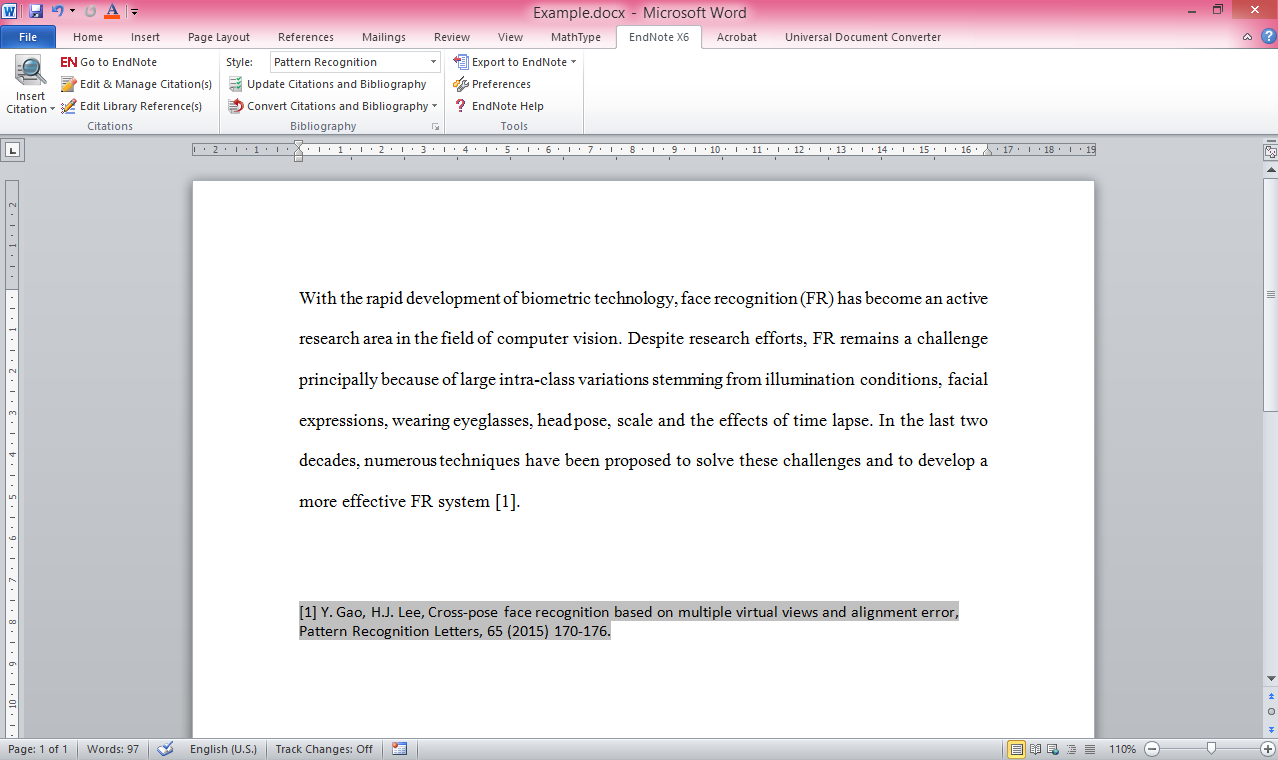 Edit Citation
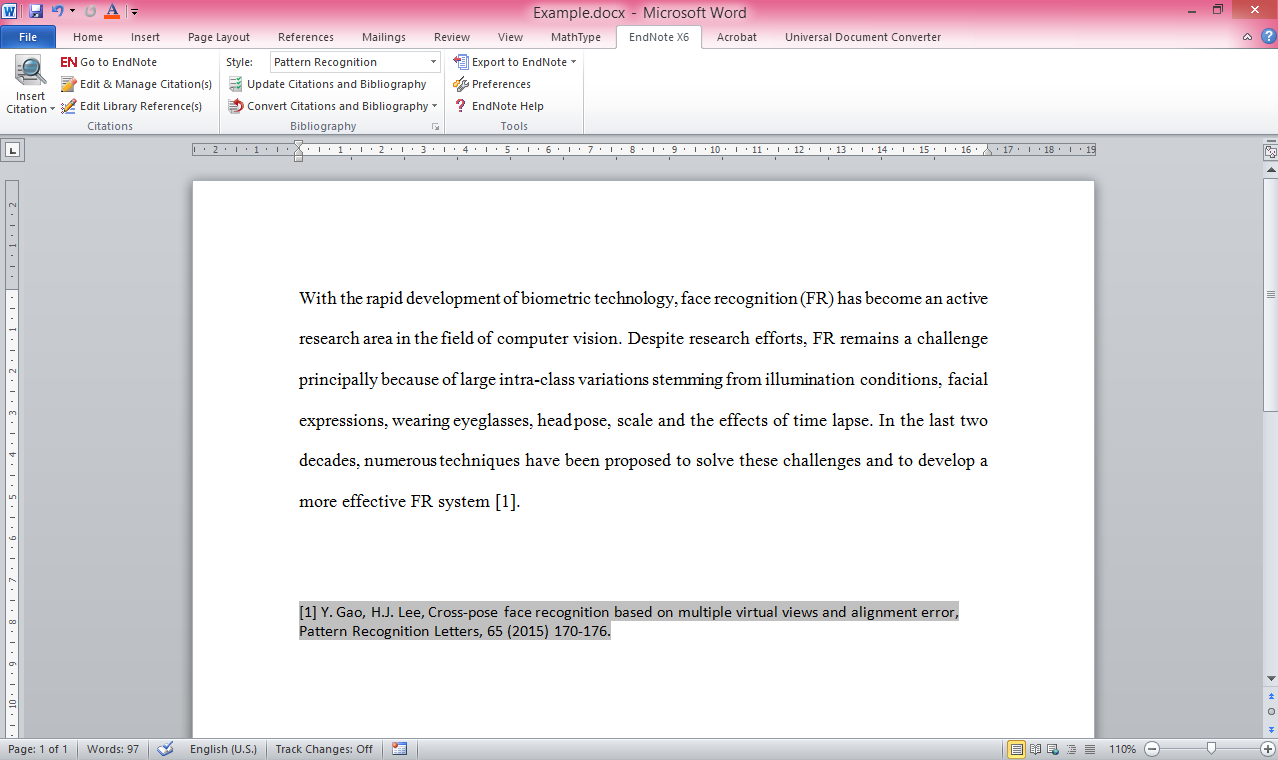 Delete Citation
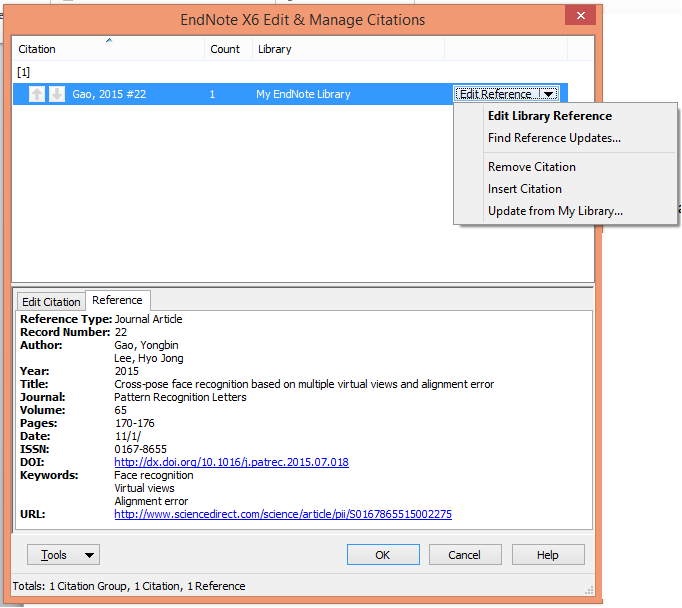 Add Citation (First Way)
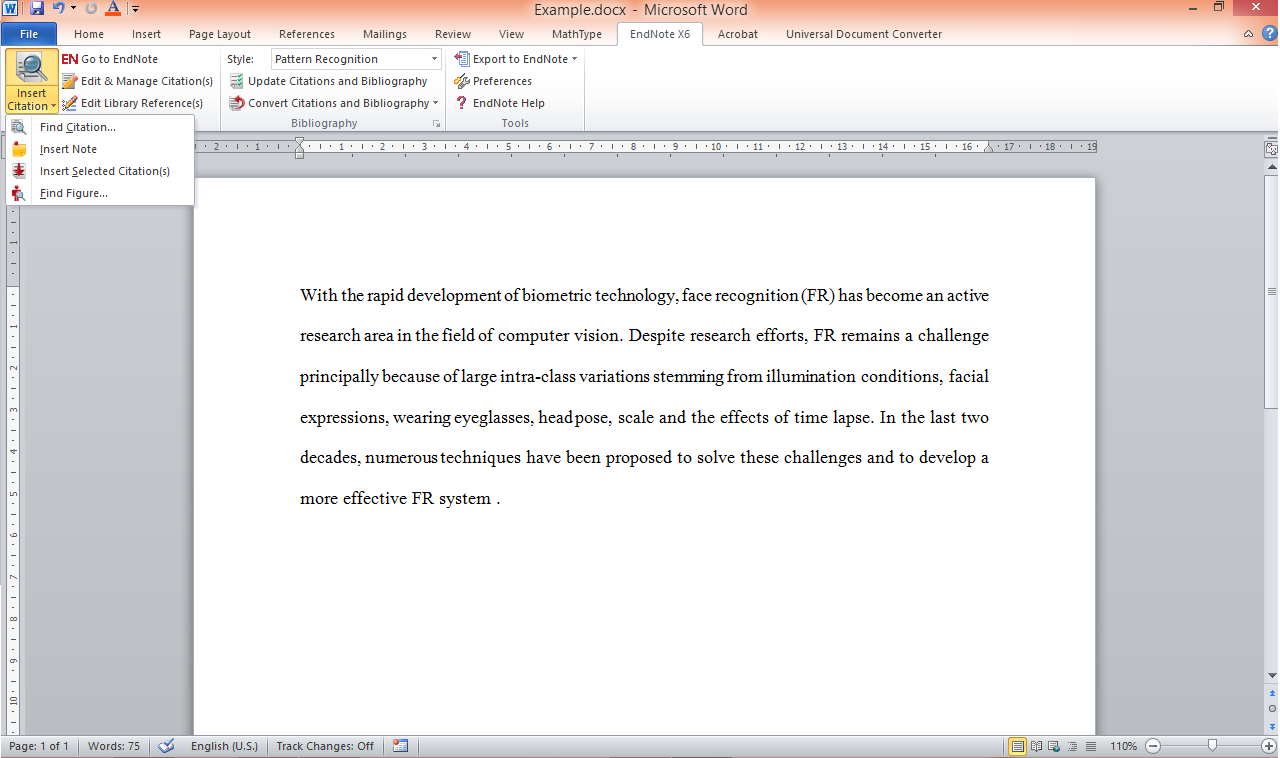 Find Citation
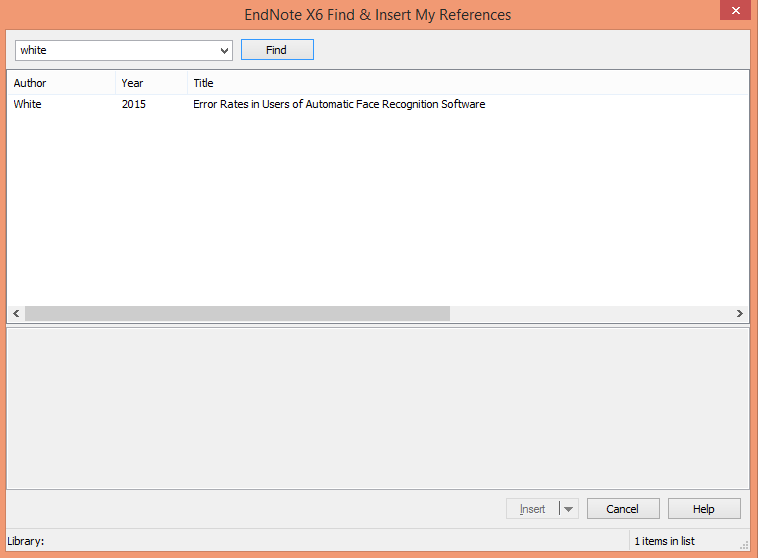 Select
Check Results
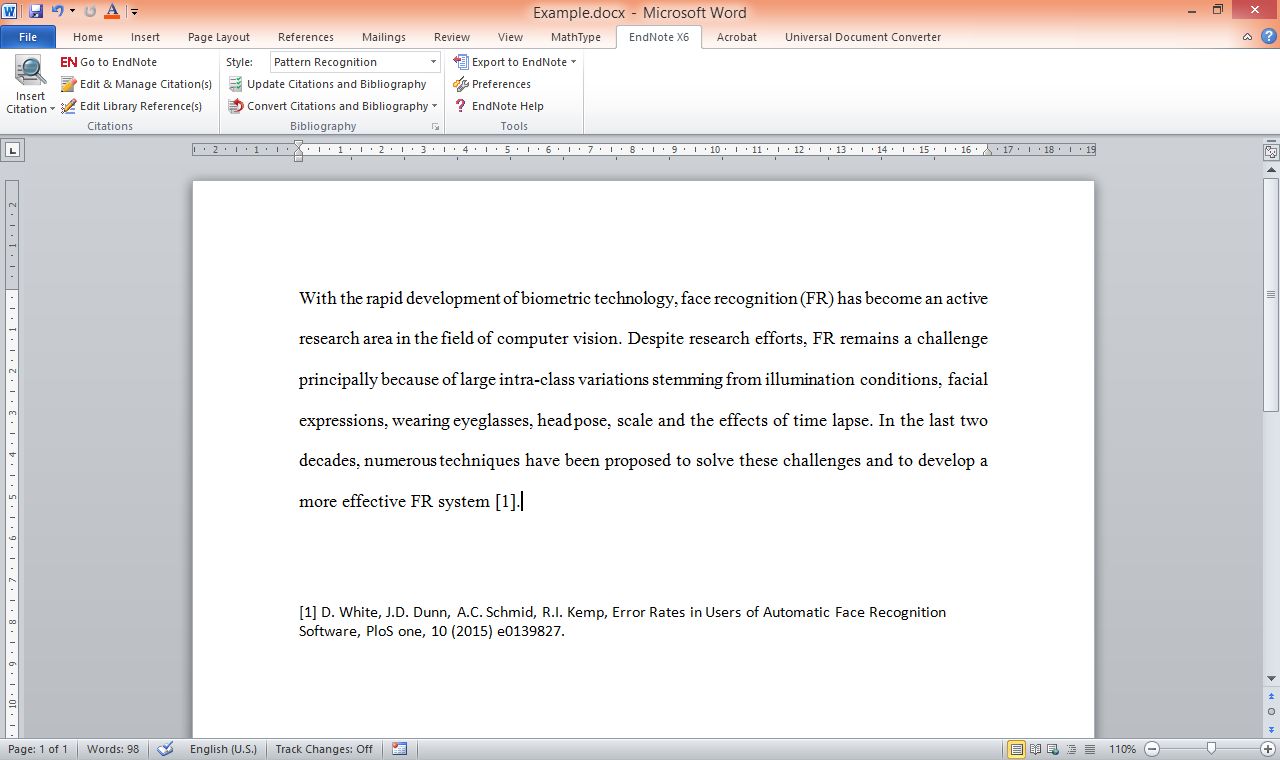 Edit Reference!
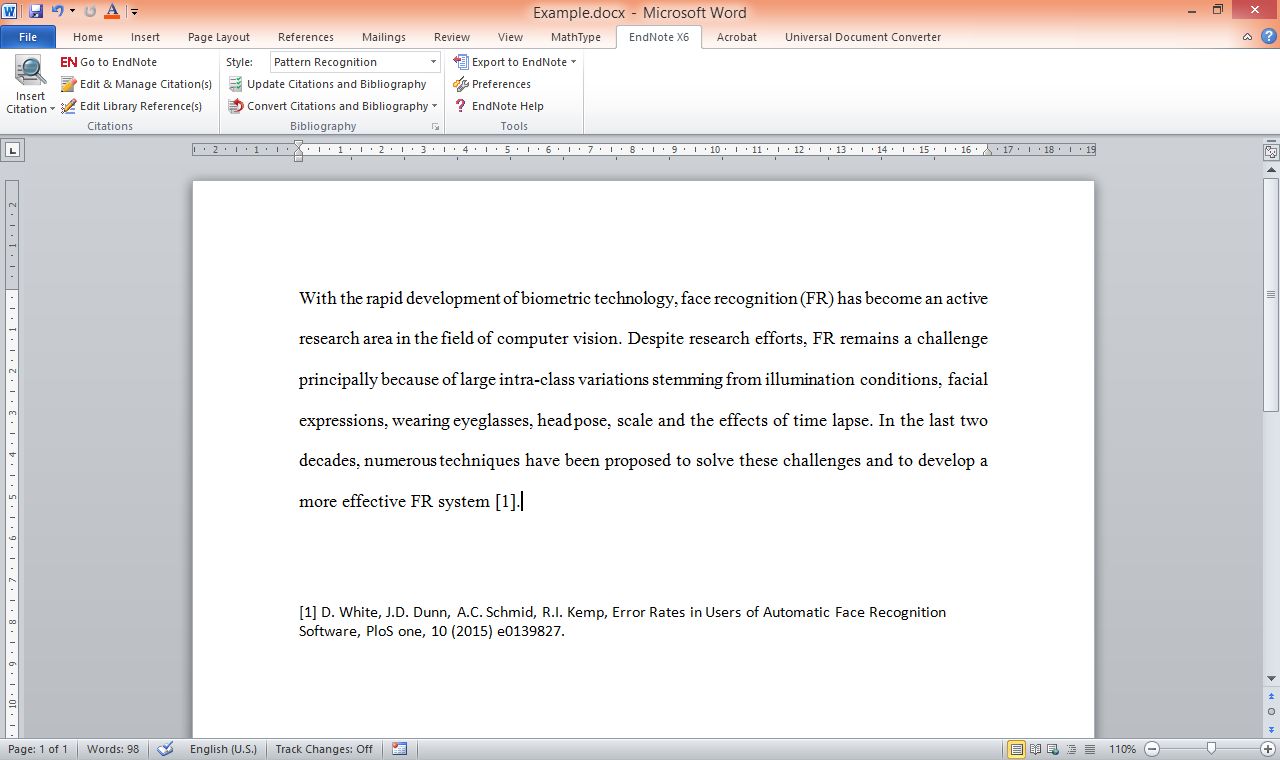 Edit Reference!
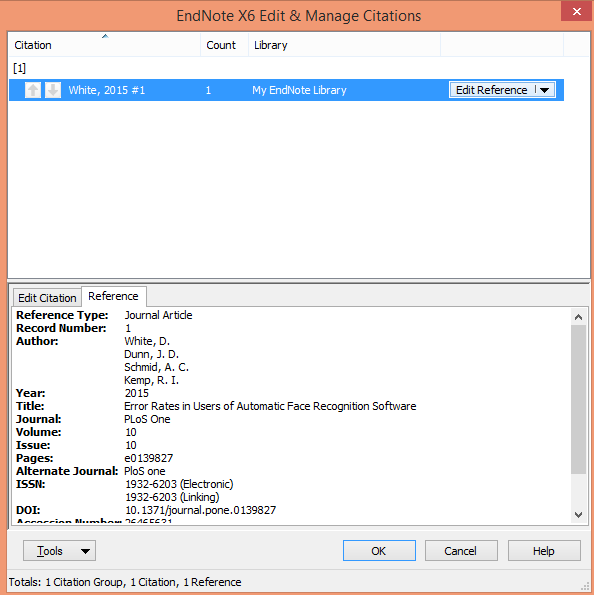 Edit Reference!
Delete e
CTRL+S
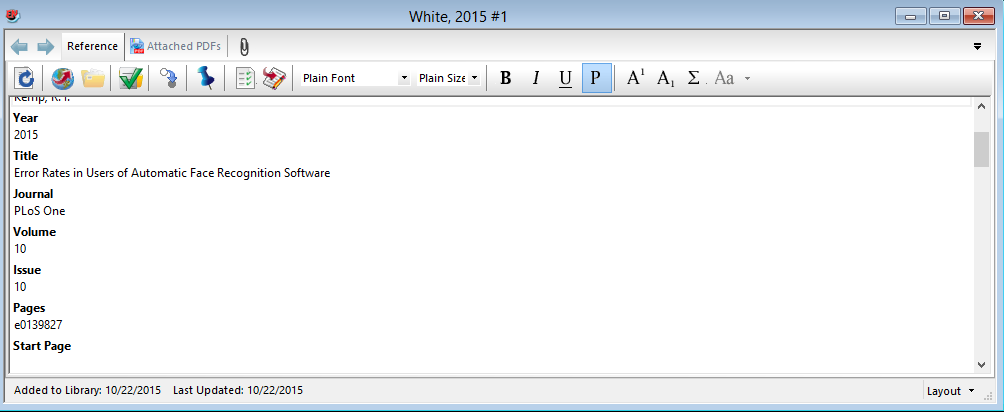 Update Citations
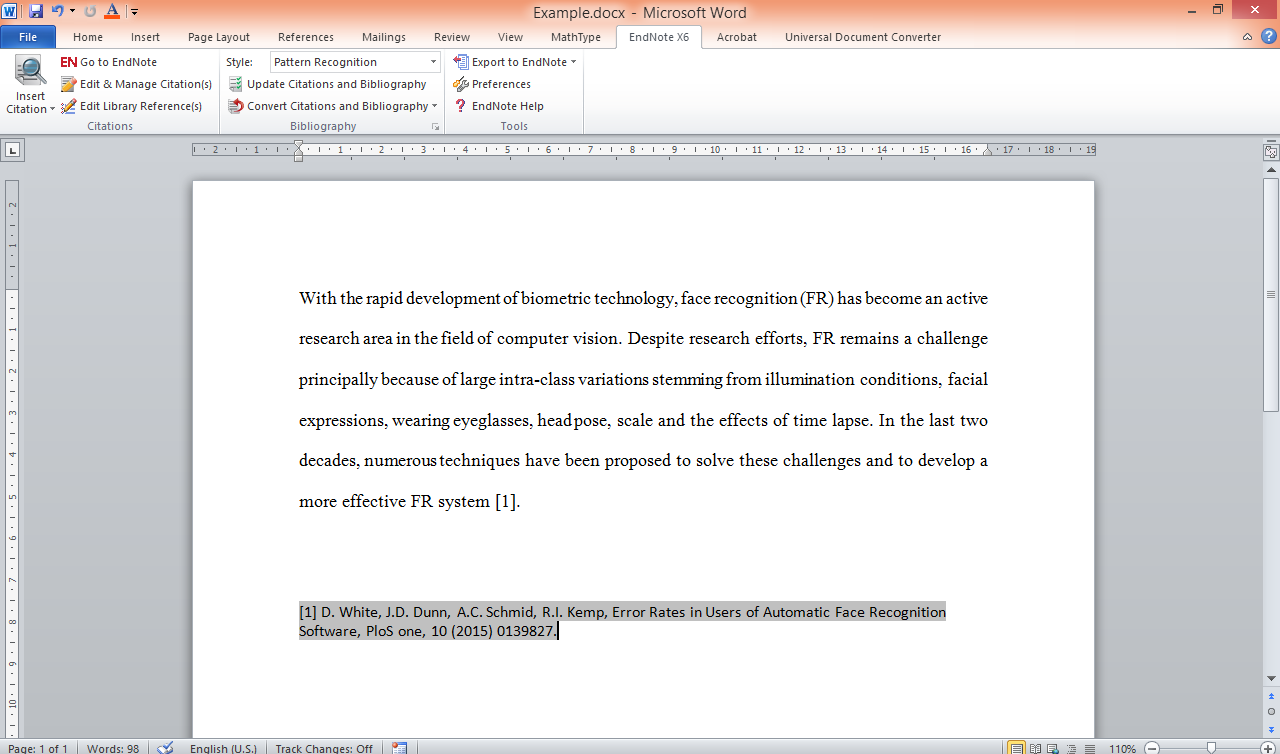 Add Citation (Second Way)
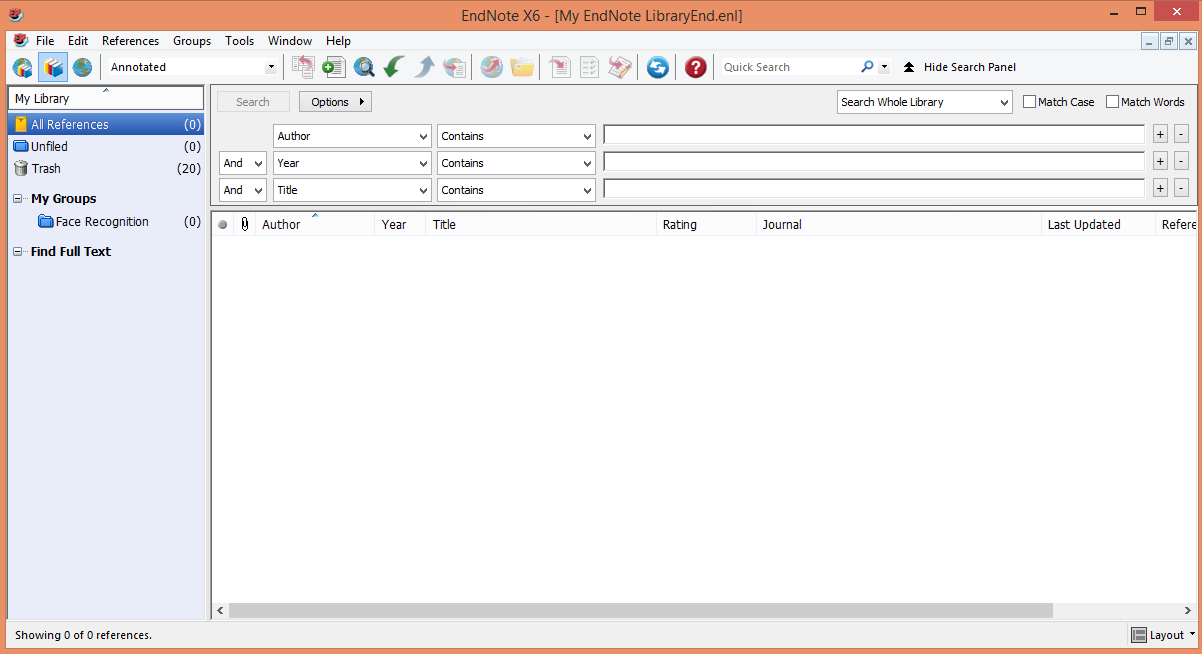 جستجو در کتابخانه!
Add Citation (Second Way)
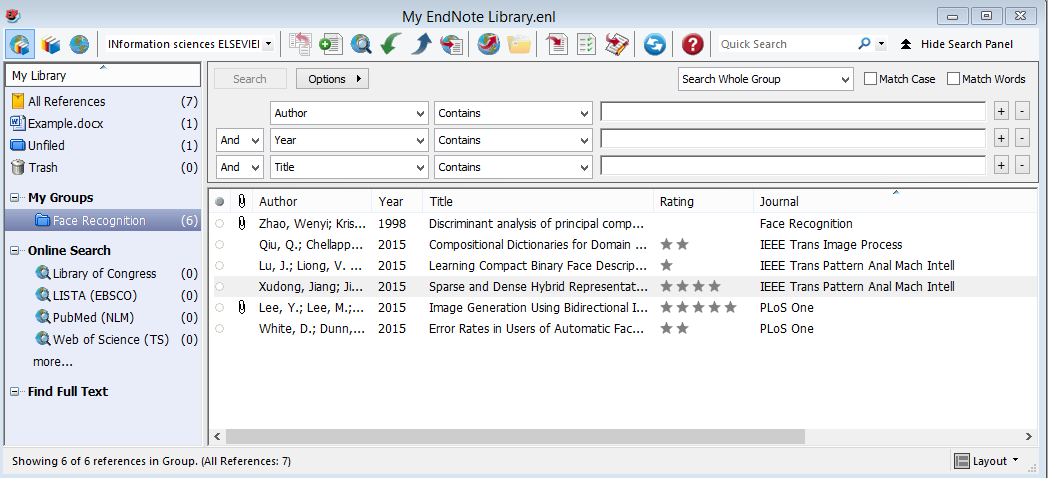 Click
Insert Selected Citation
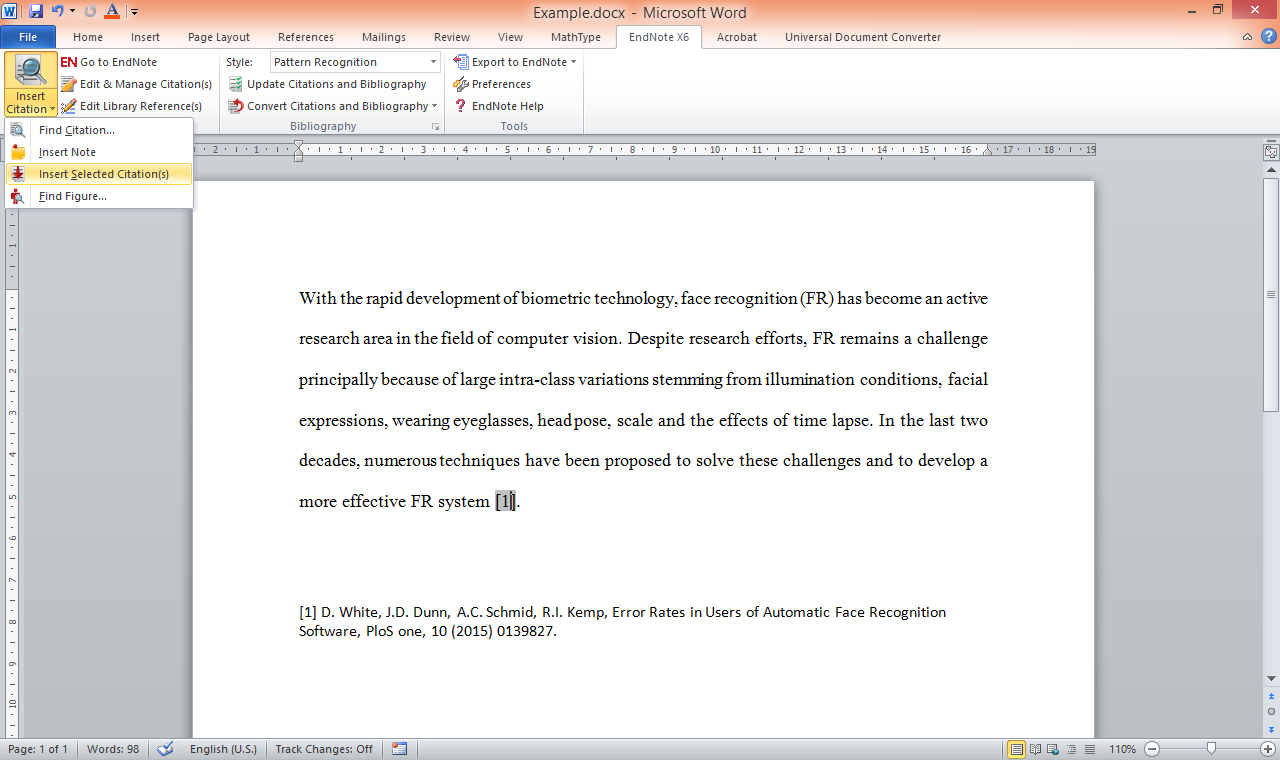 Click
Check Results
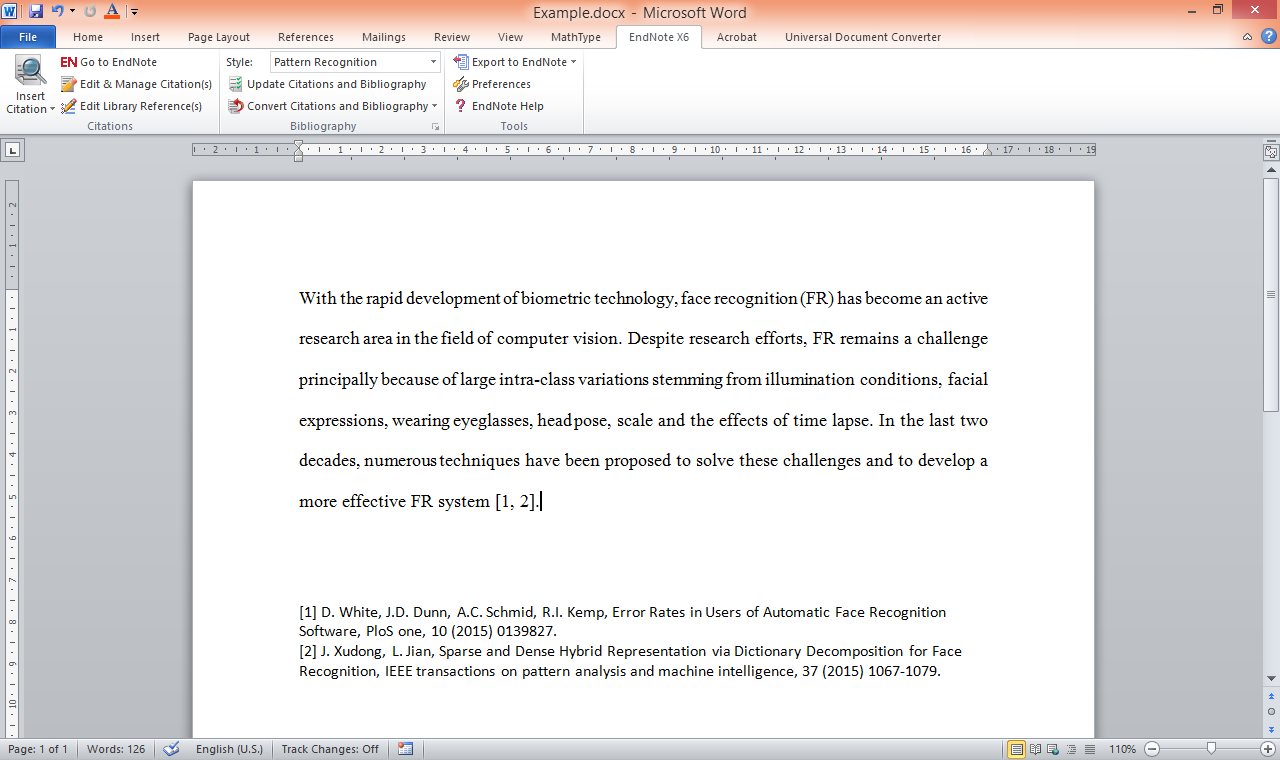 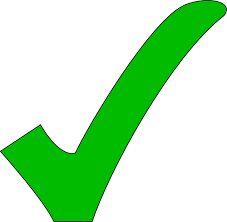 Change the Style!
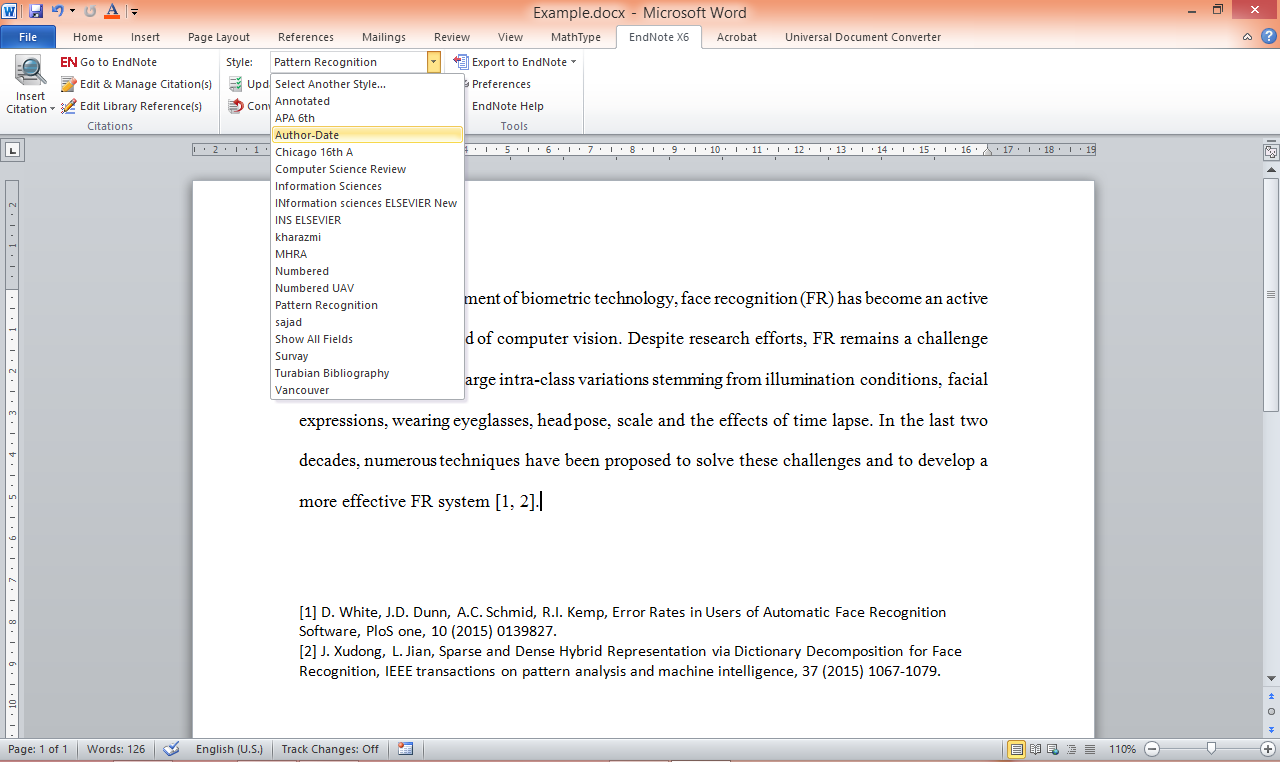 See the Results!
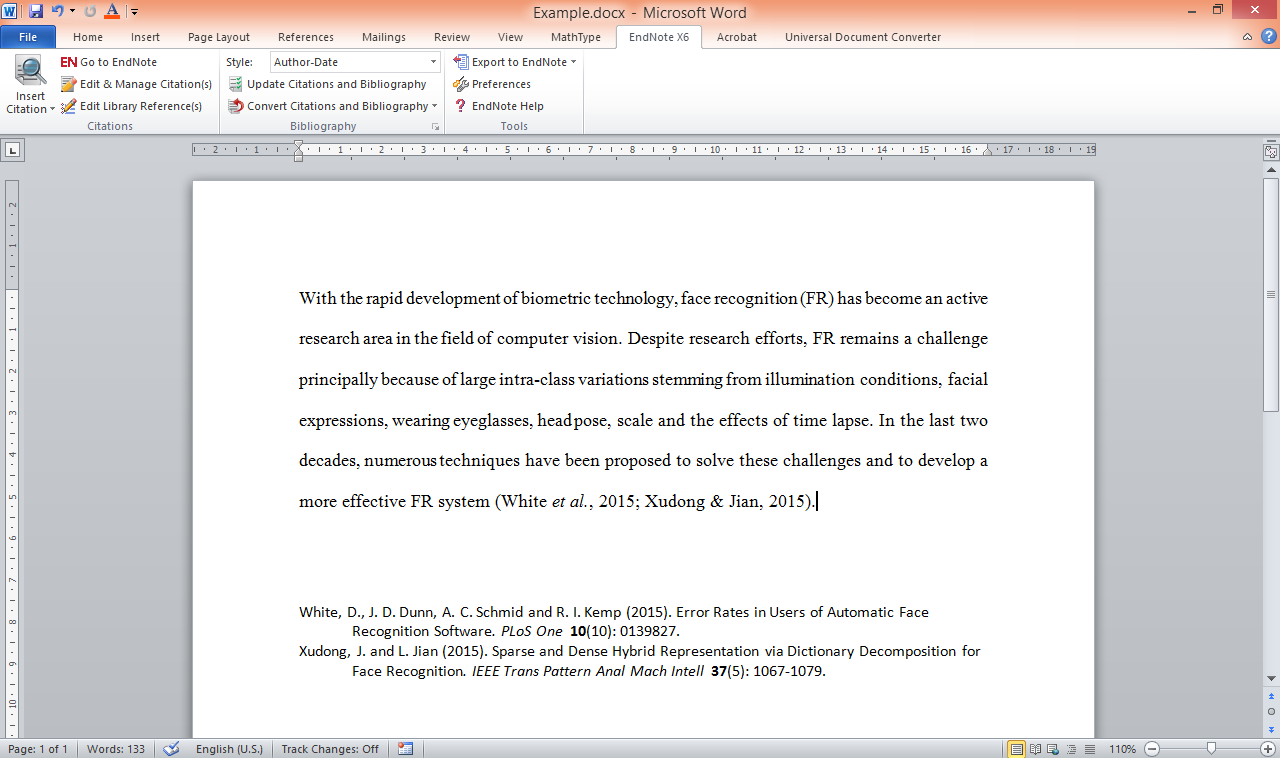 Change the Font of Citation
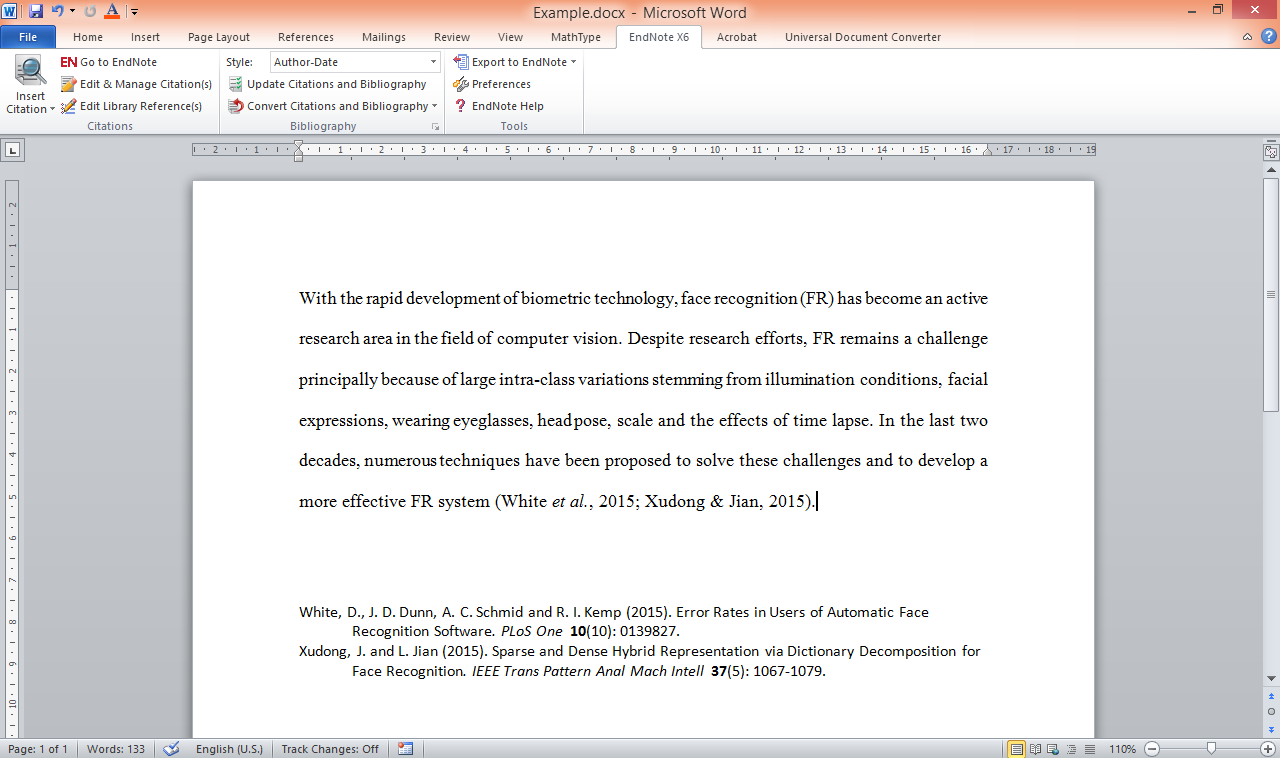 Change the Font of Citation
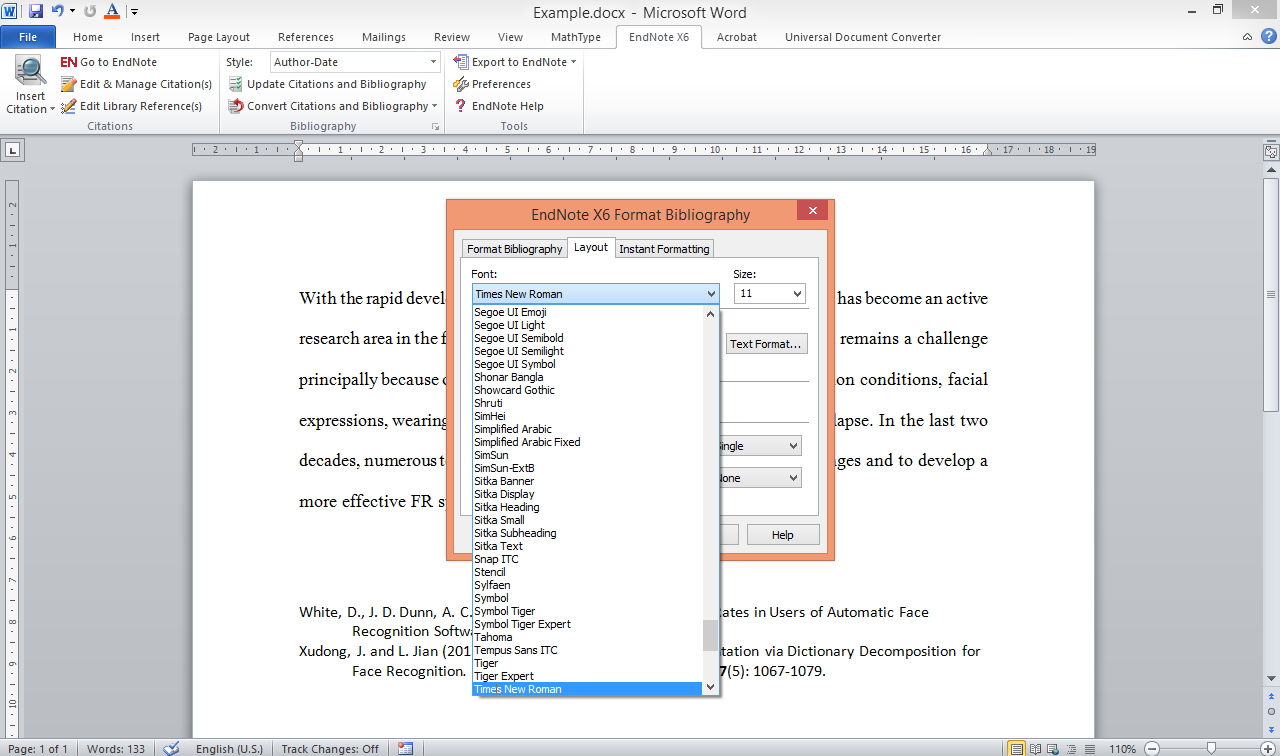 Press ok
Citations with New Font!
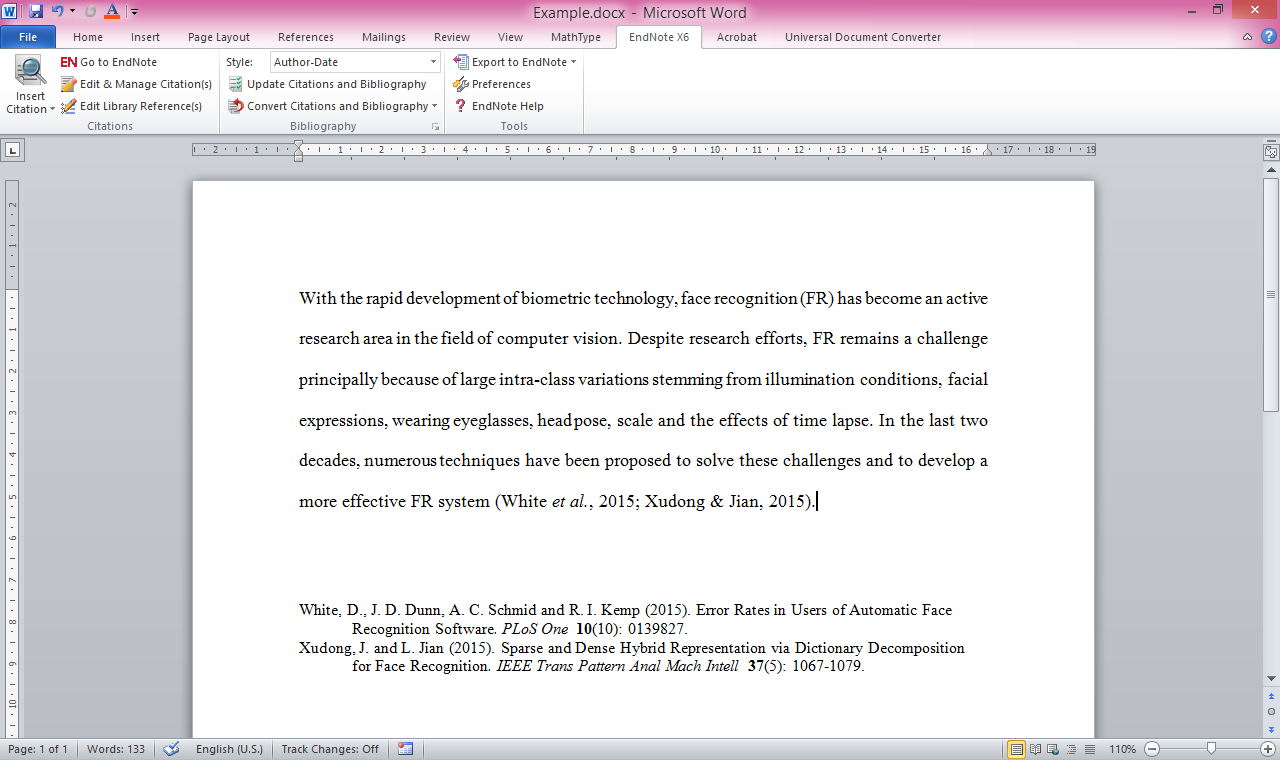 Edit  and Create New Style
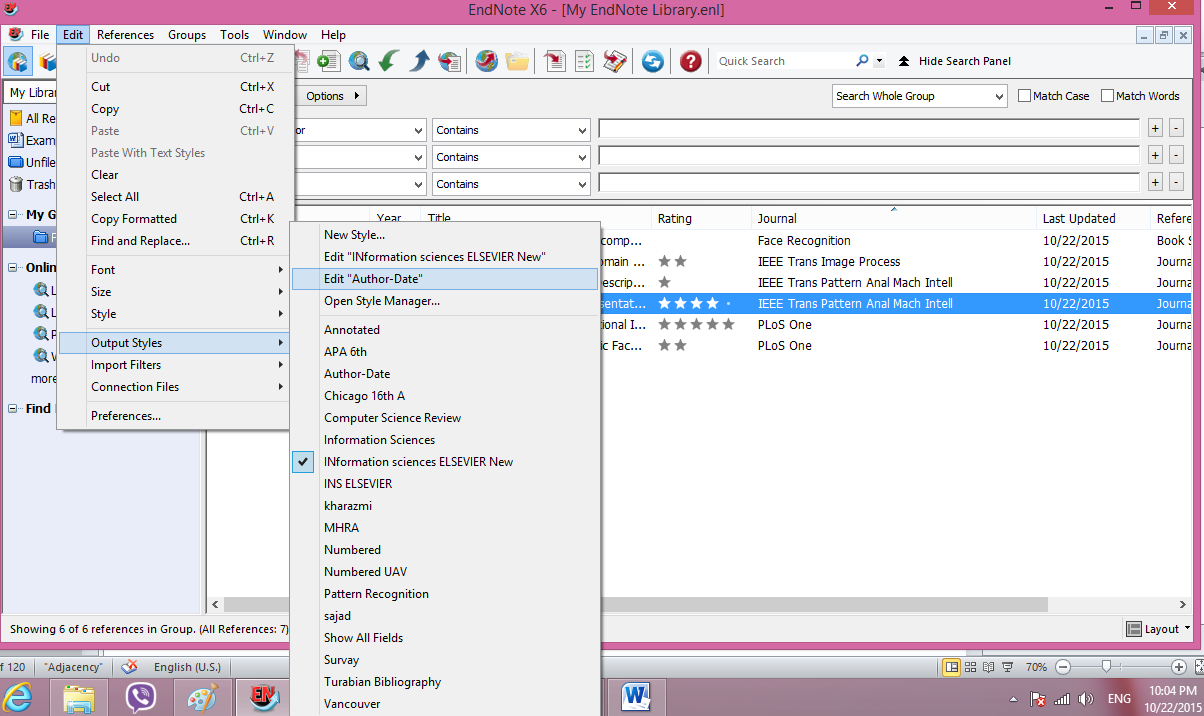 Edit Citations
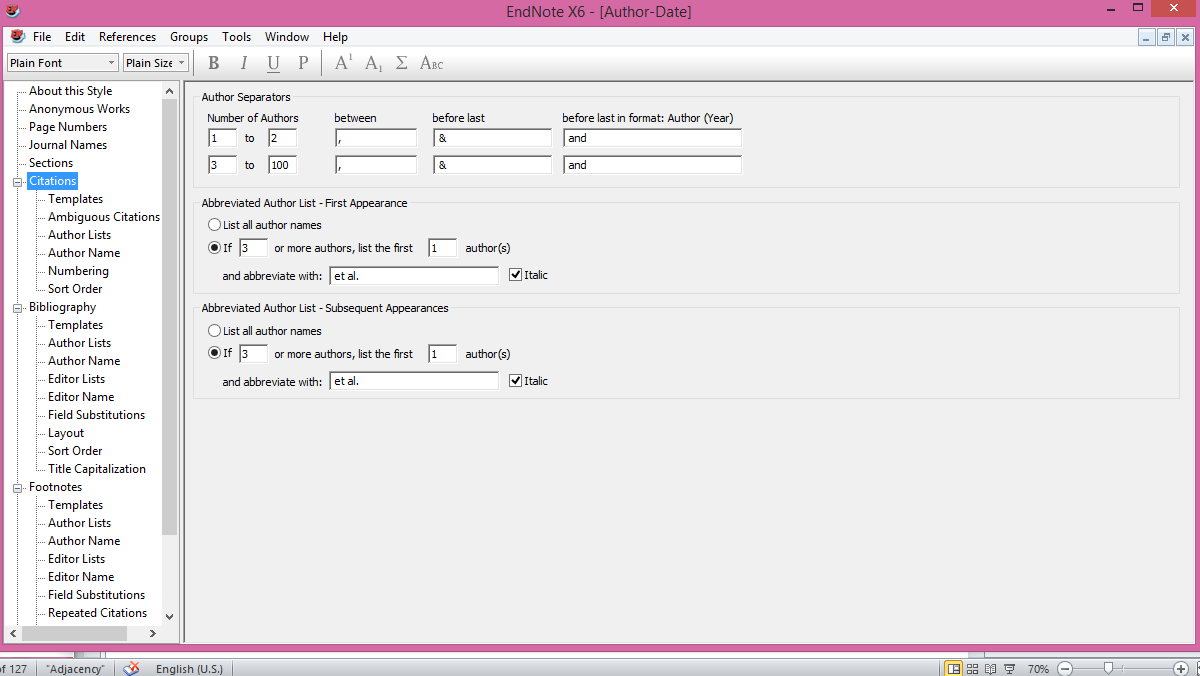 What is Citation?!!
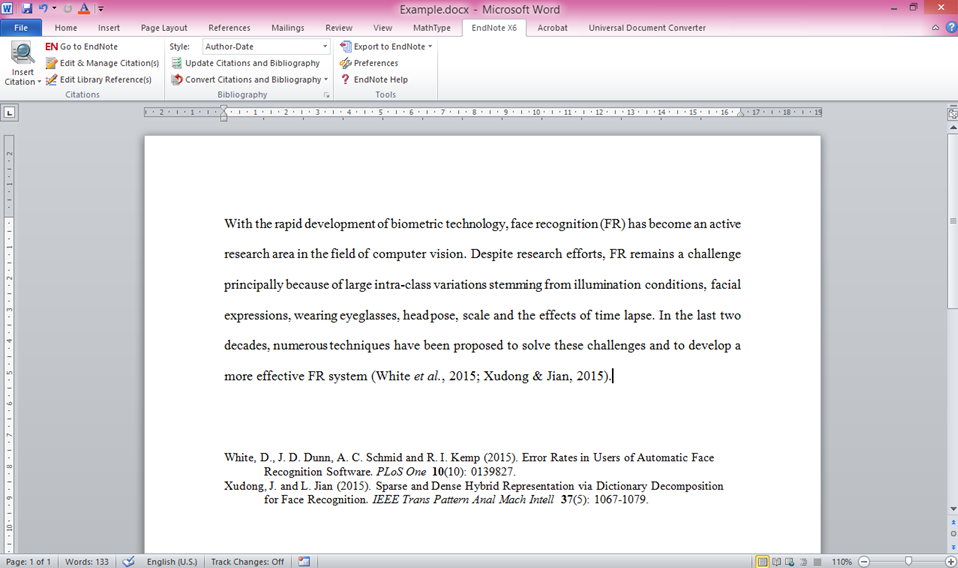 Citations/ Templates
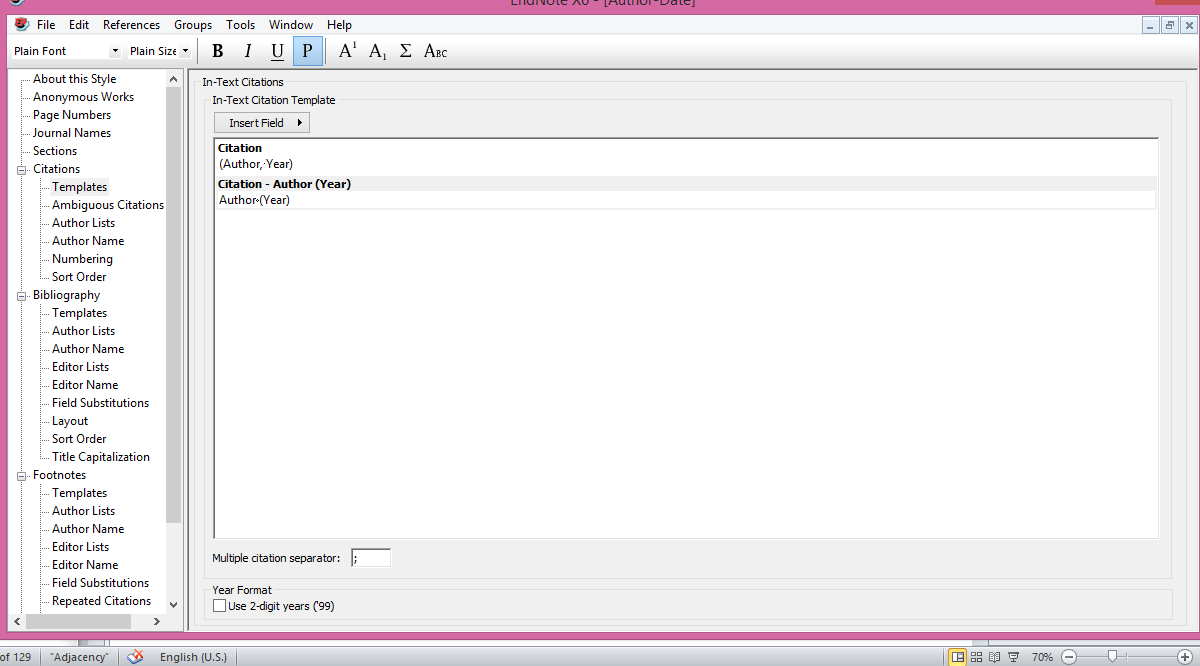 Citations/ Author Name
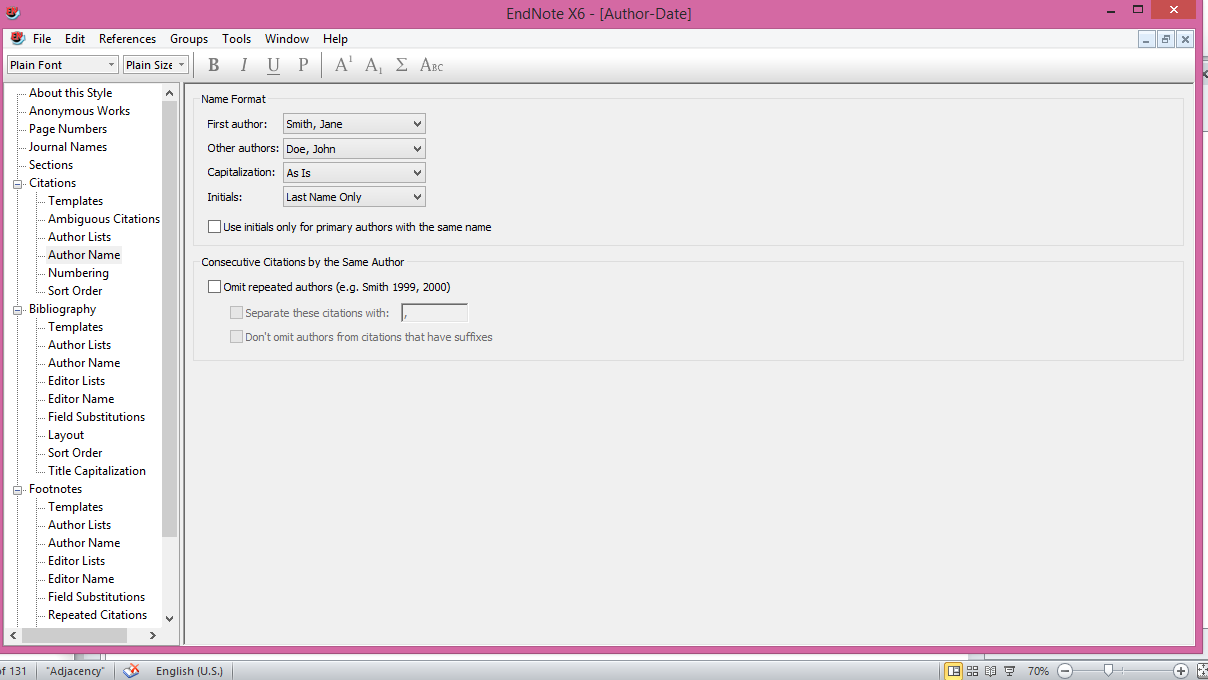 Smith is Family name!
Citations/ Author Lists
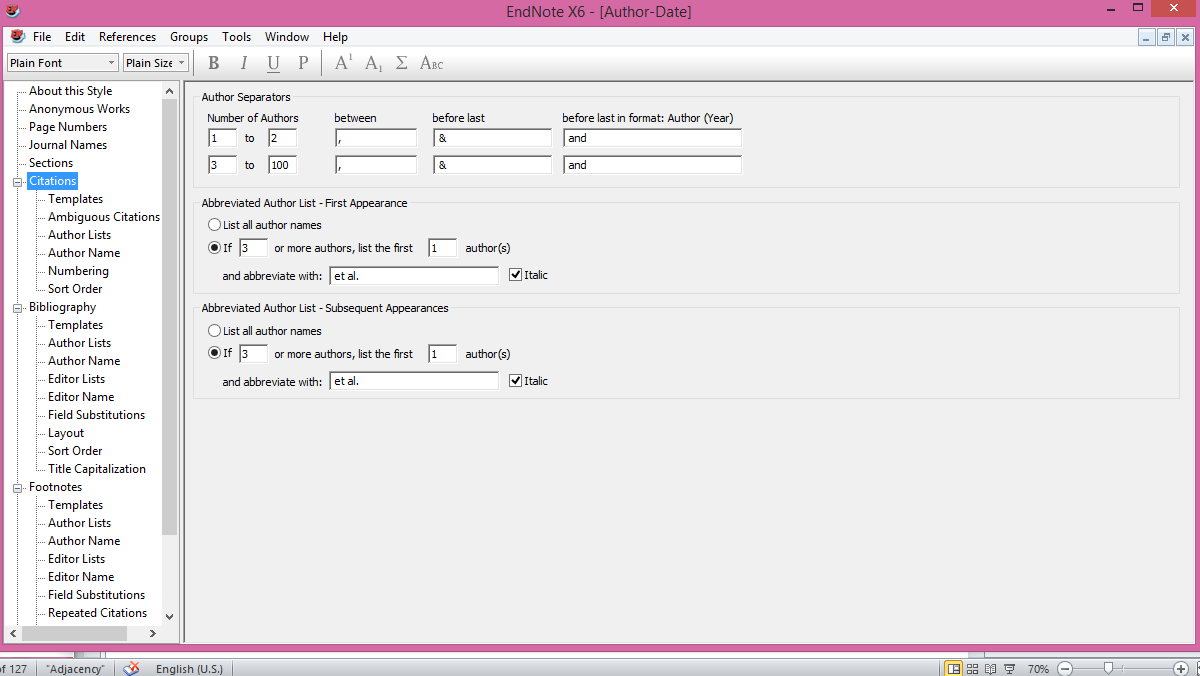 Edit Bibliography
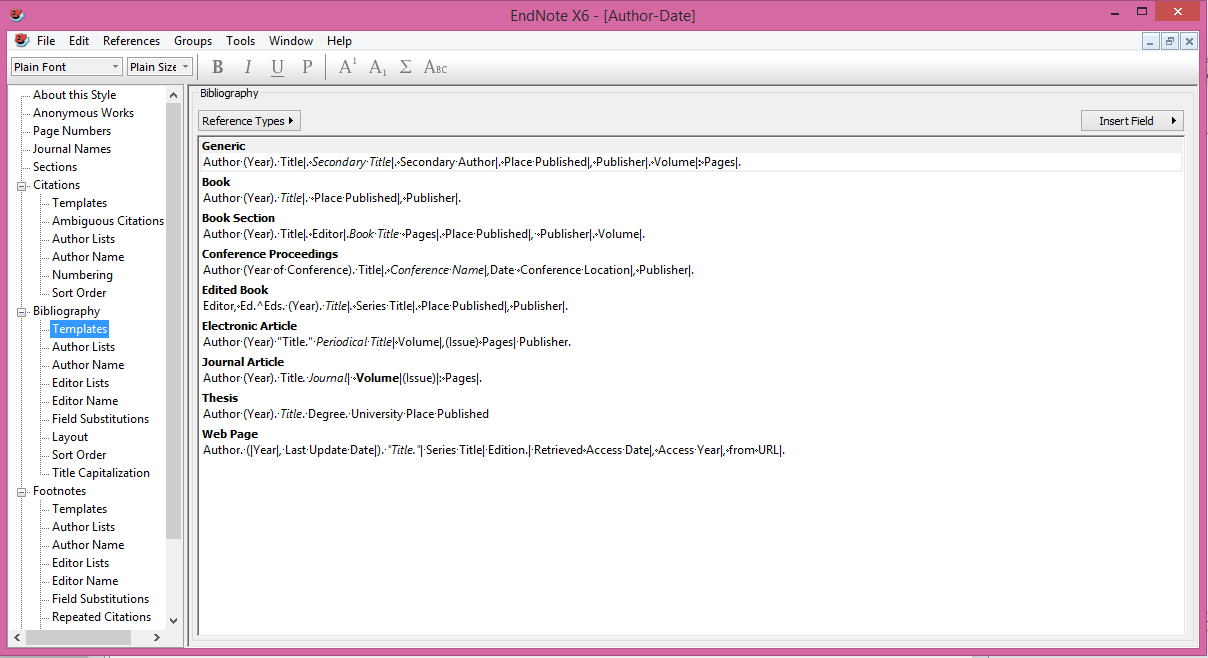 What is Bibliography?!
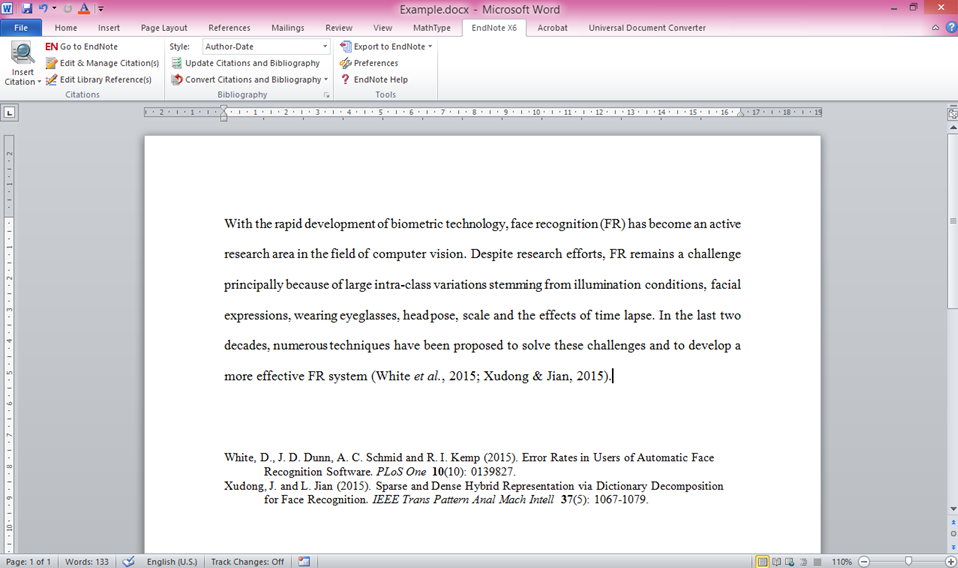 Bibliography/Templates
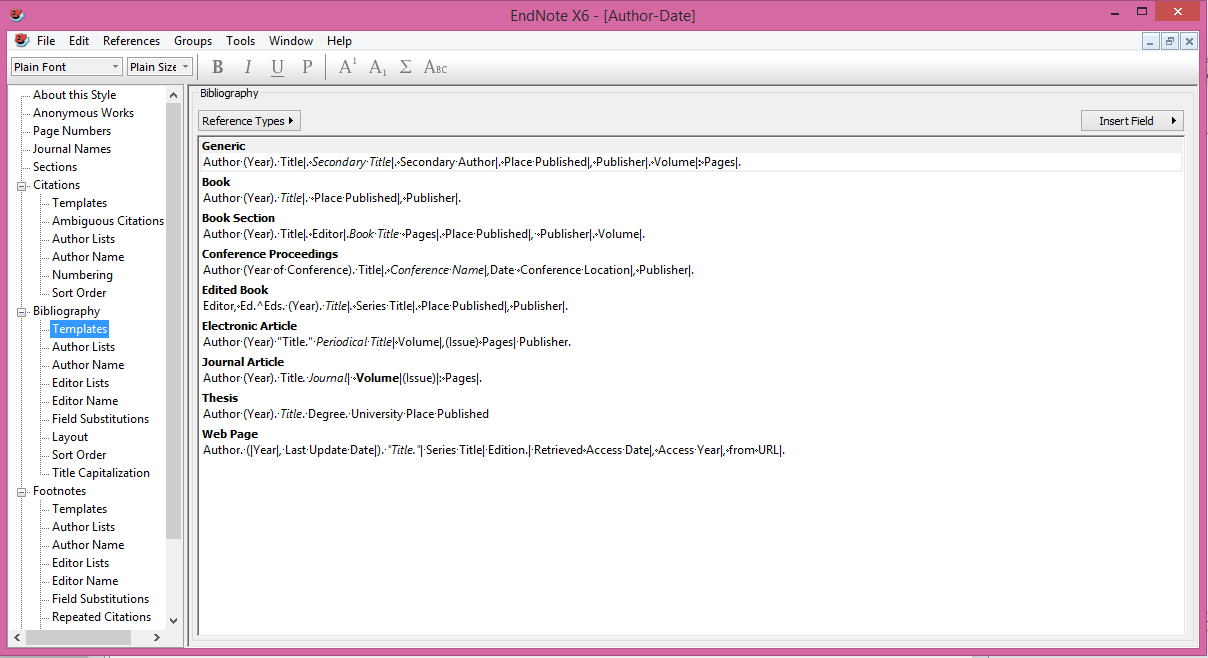 Bibliography/Author lists
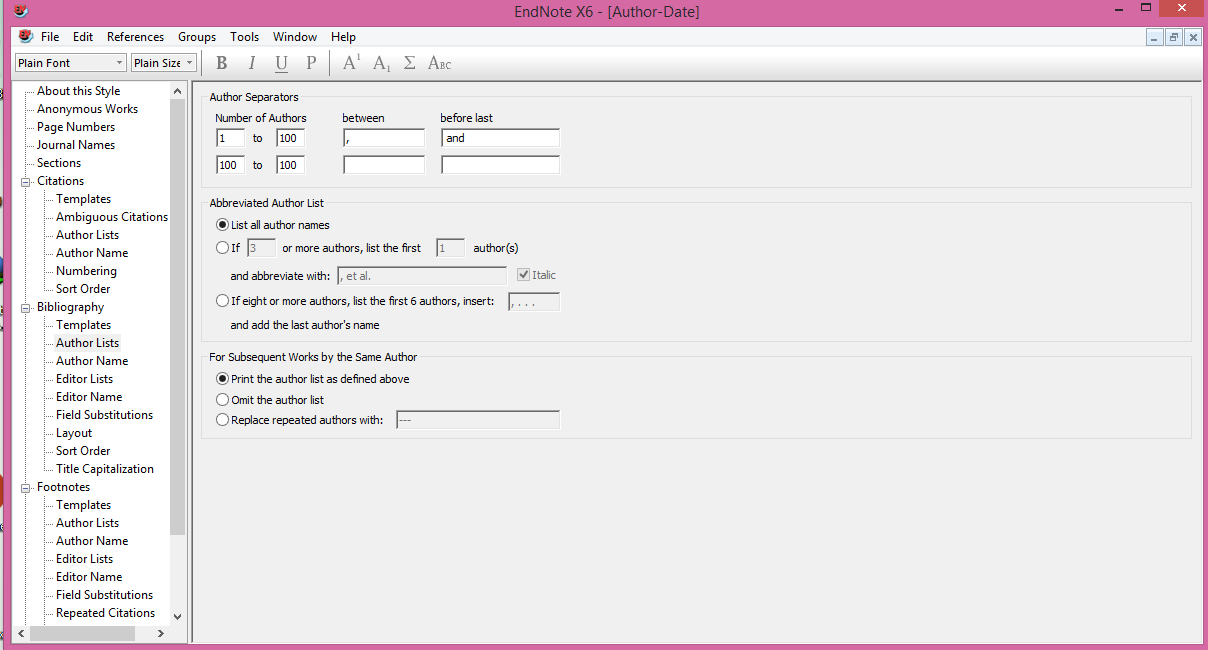 Bibliography/Author Name
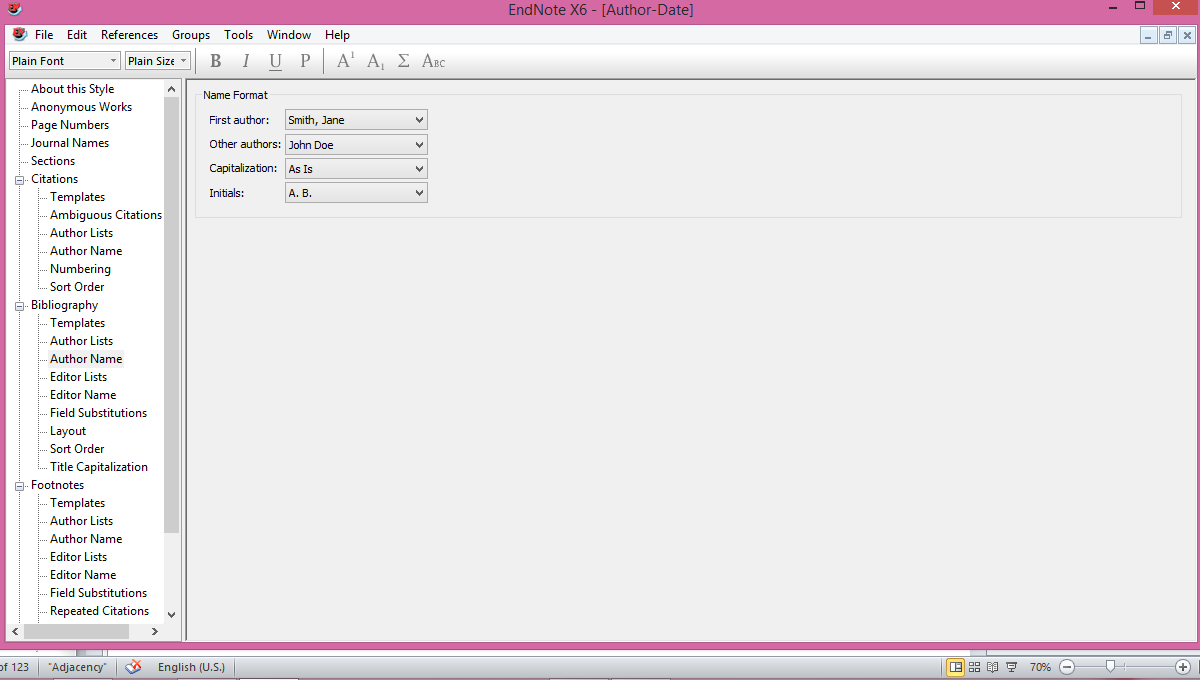 Bibliography/ Layout
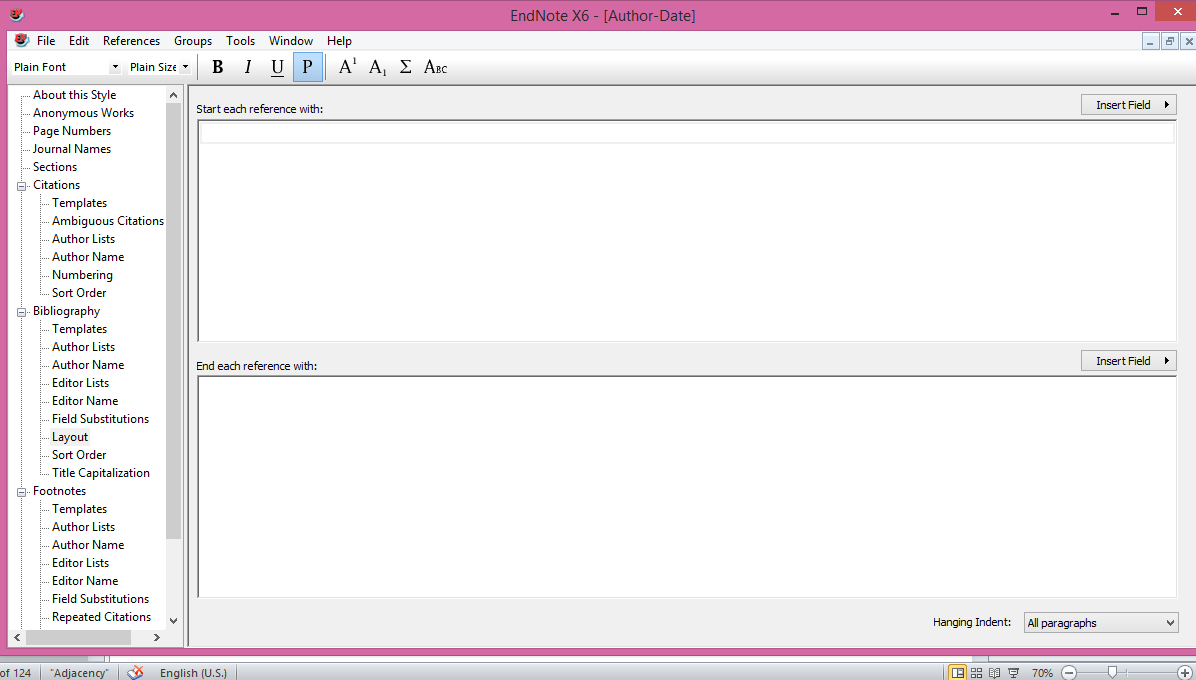 Bibliography/ Sort Order
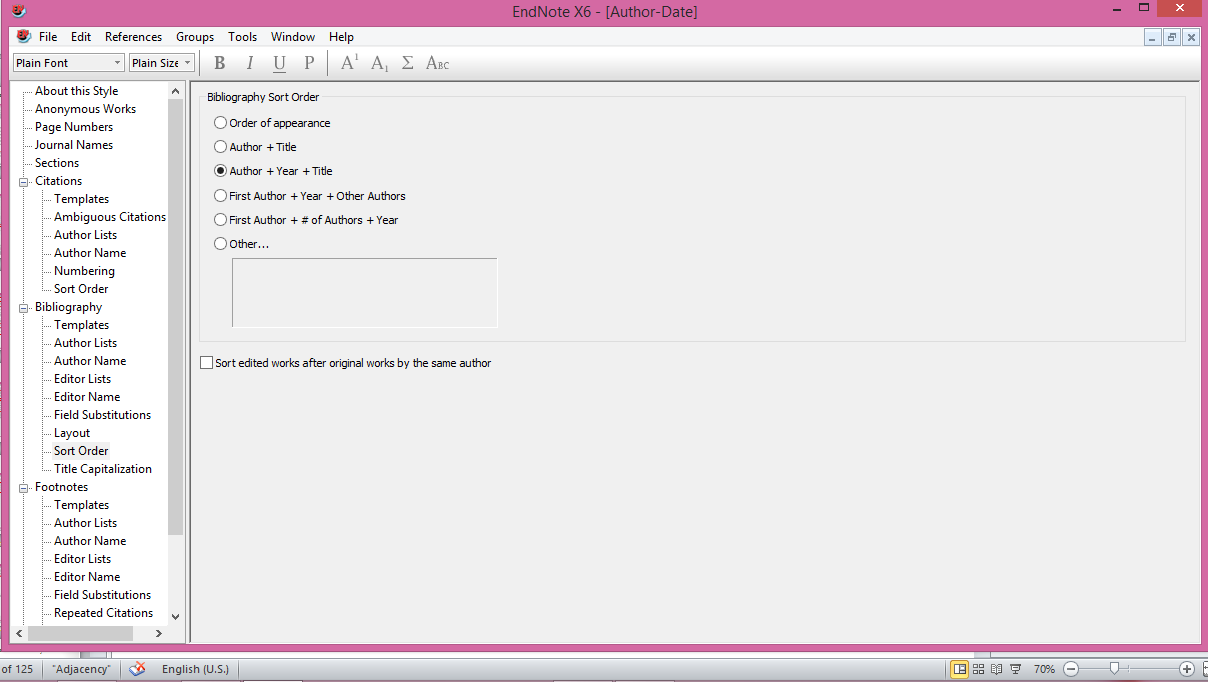 Save the New Style
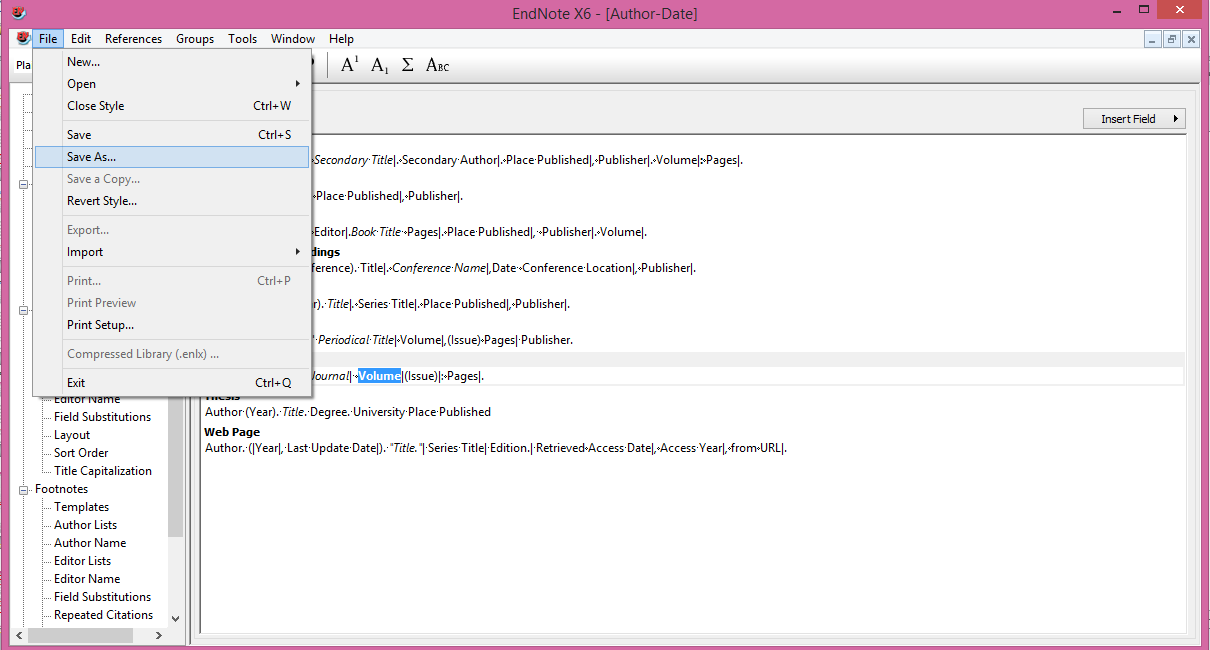 Save the Style!
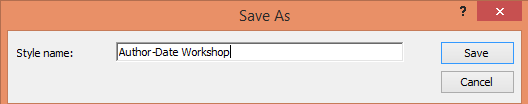 Back Up library!
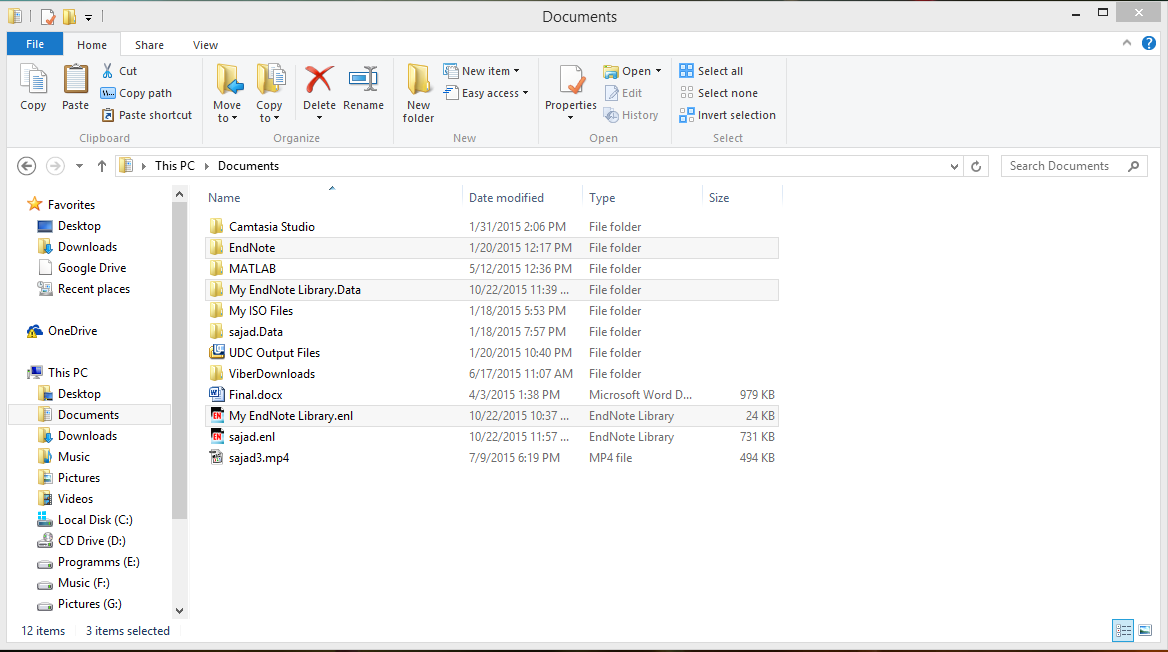 Copy!
Open Library
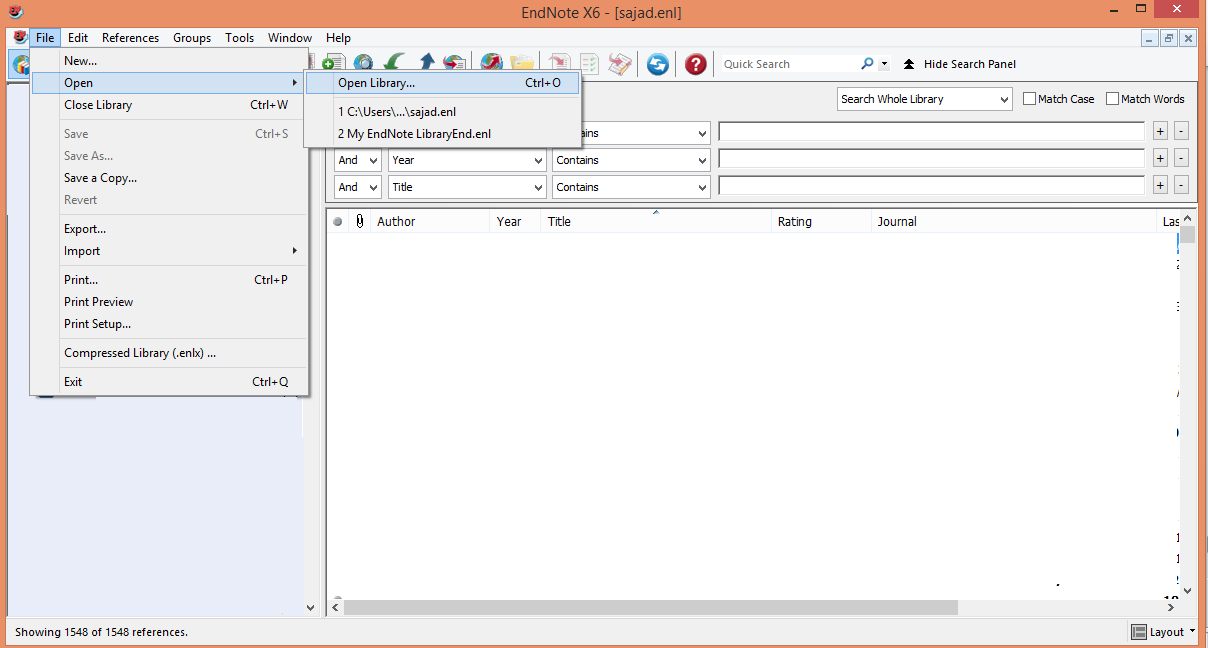 Open Library
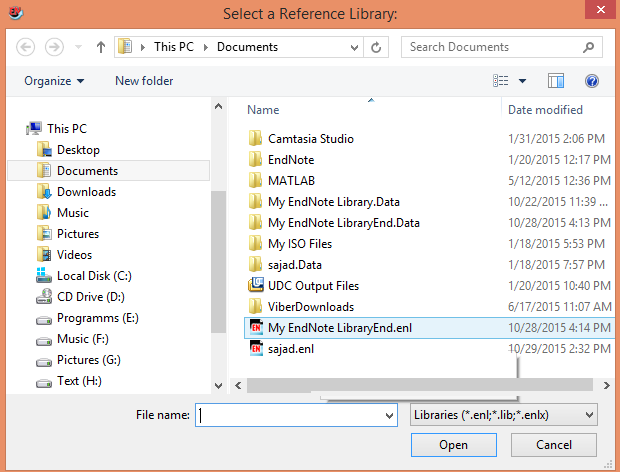 Any Questions?!
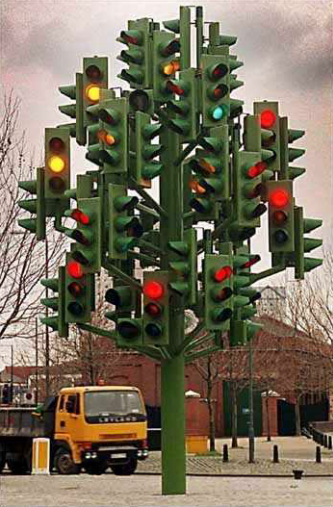 با تشکر
sajjad_farokhi@yahoo.com